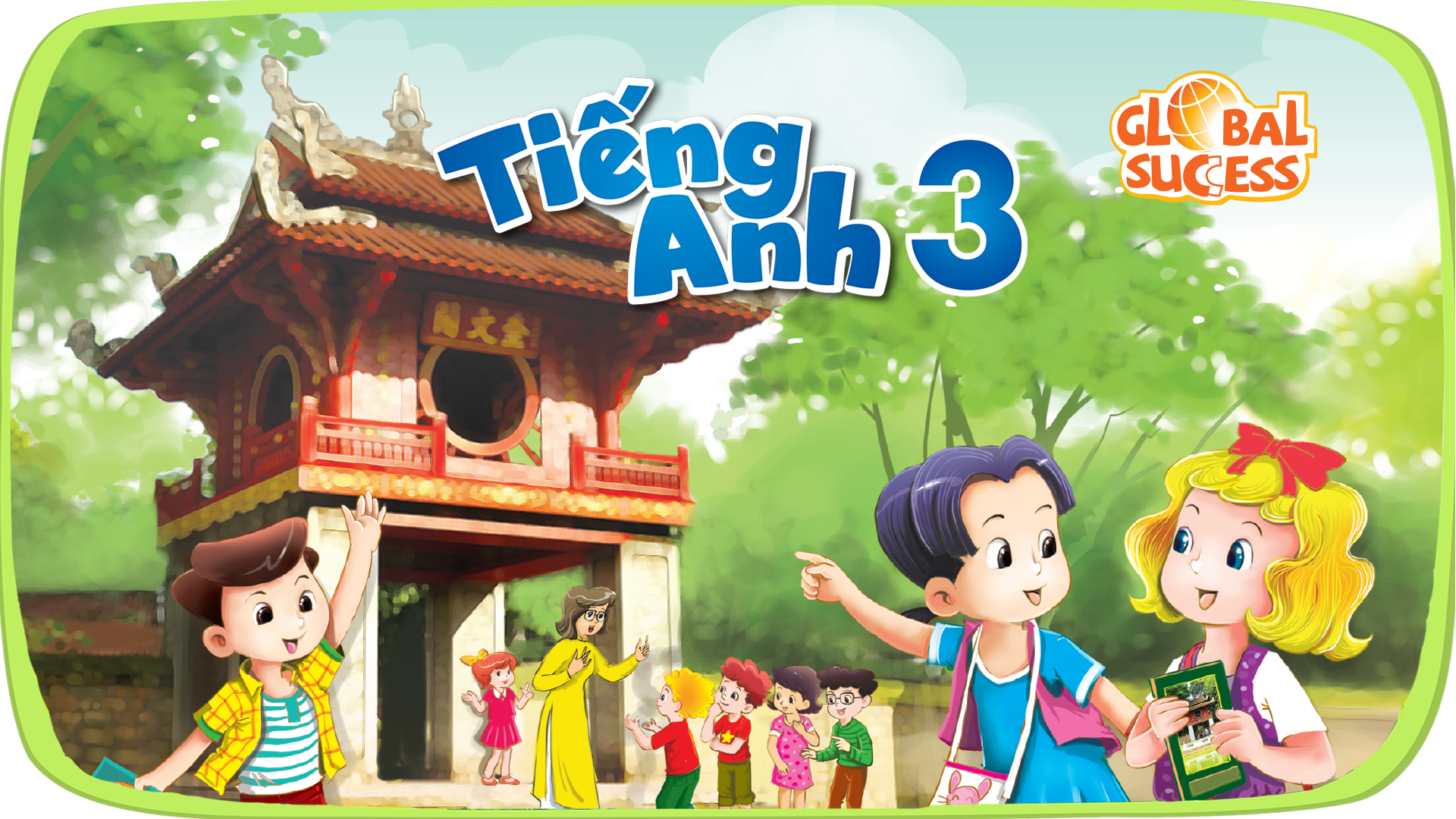 1
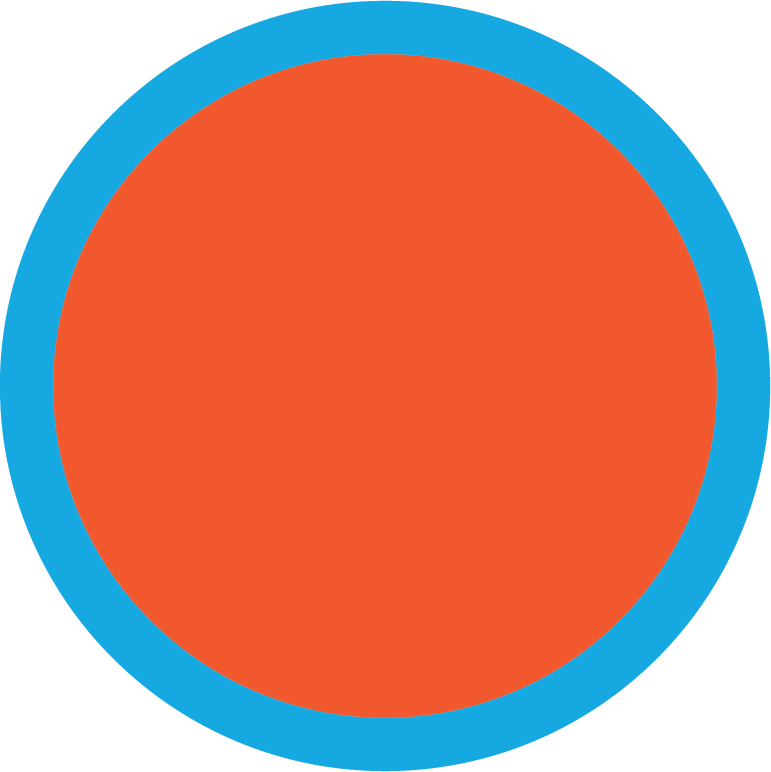 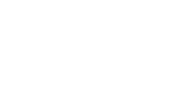 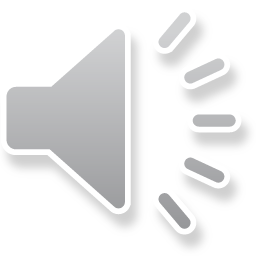 17
Our toys
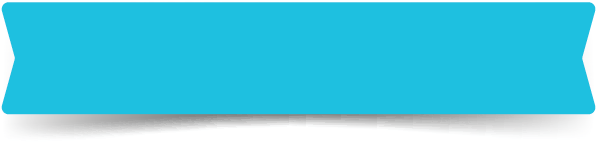 LESSON 2
Period 4
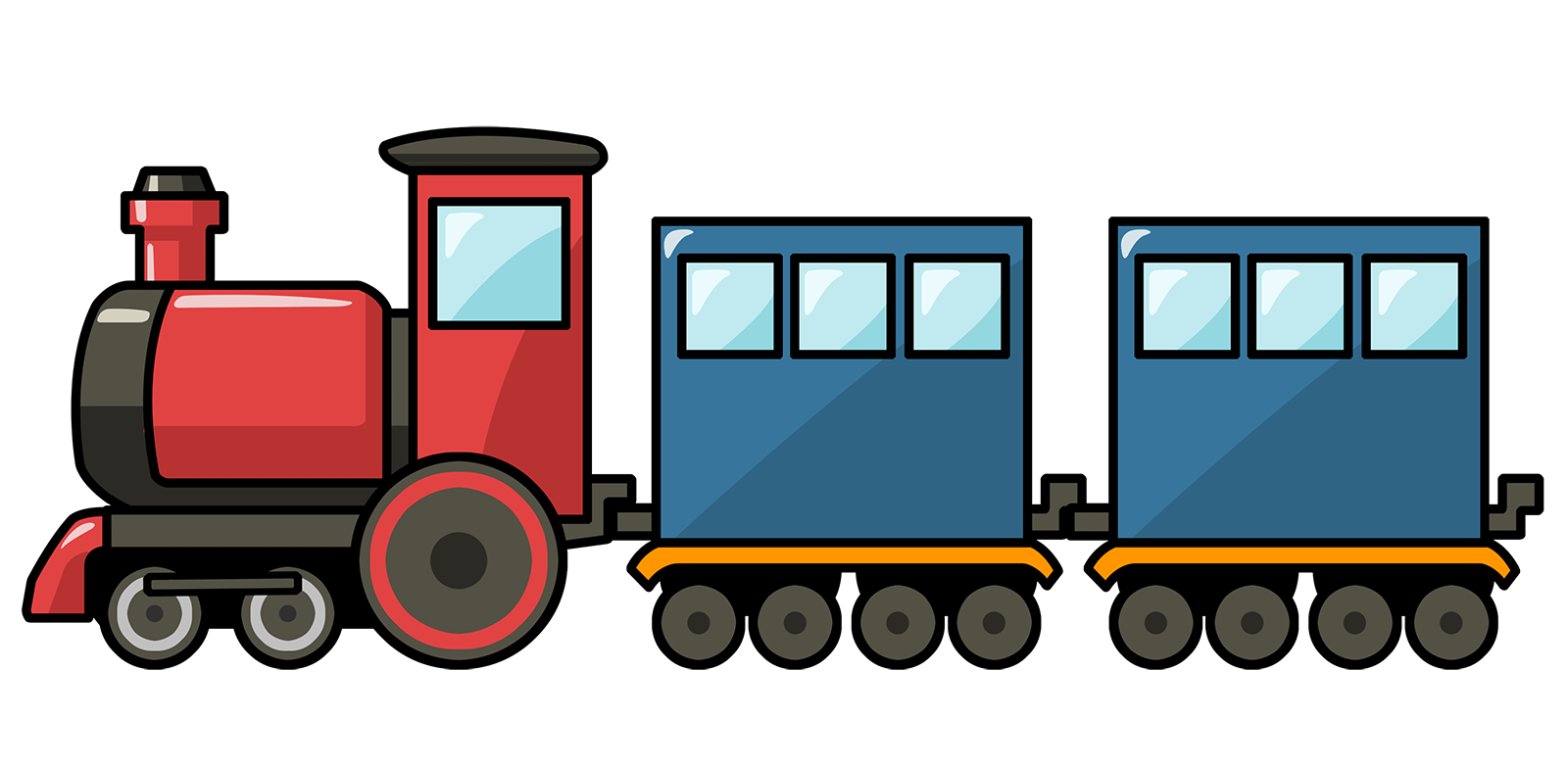 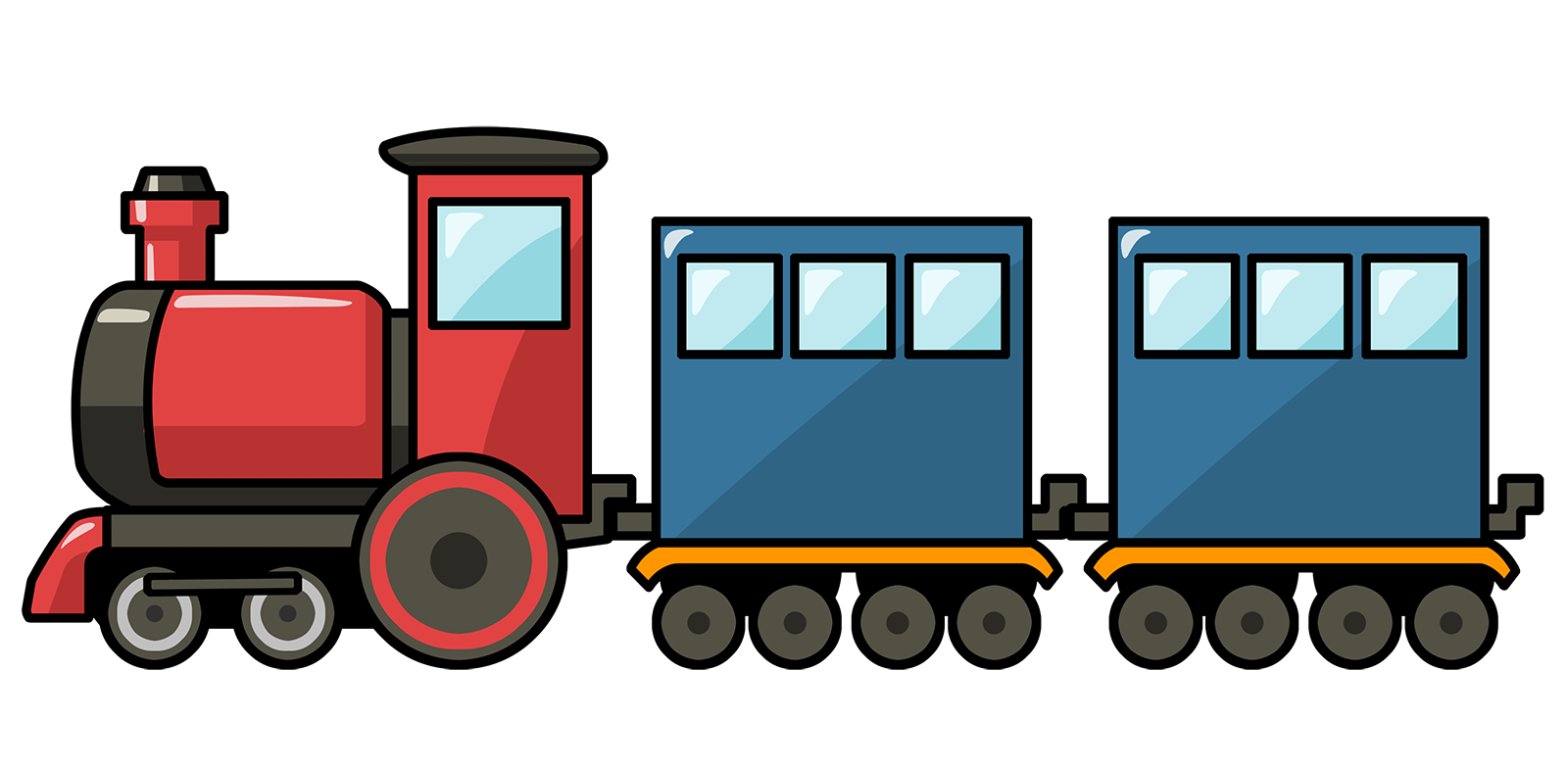 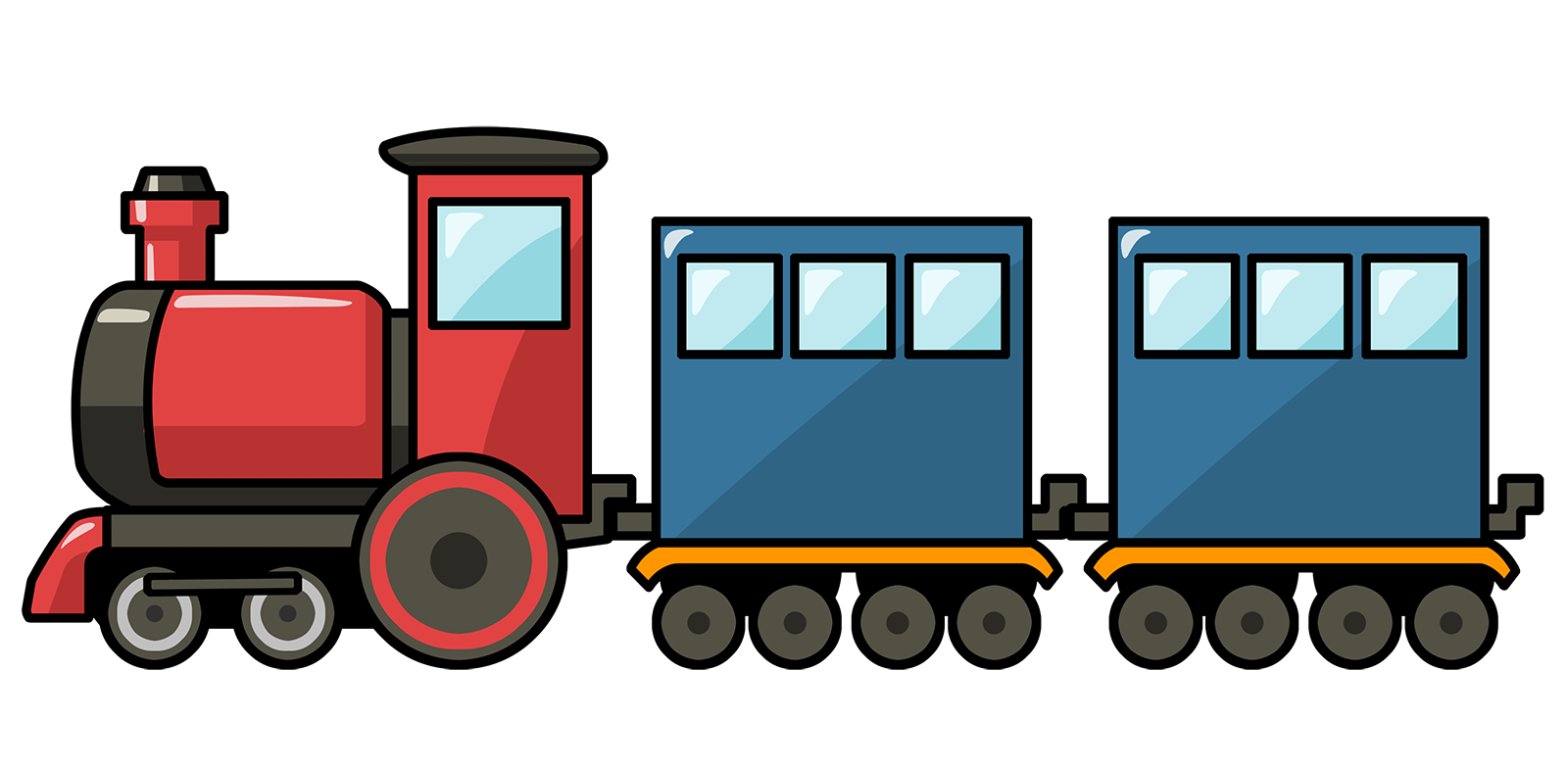 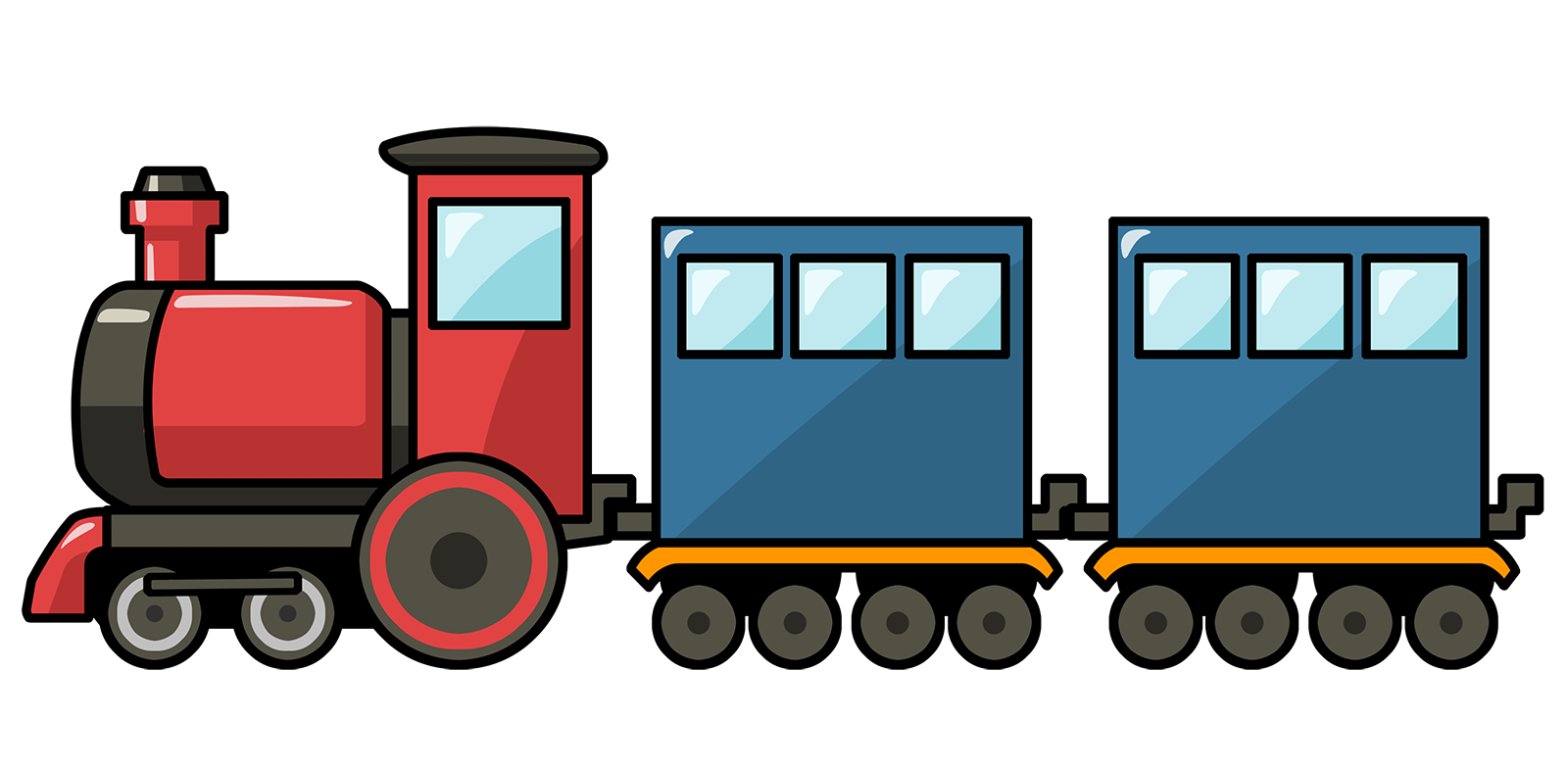 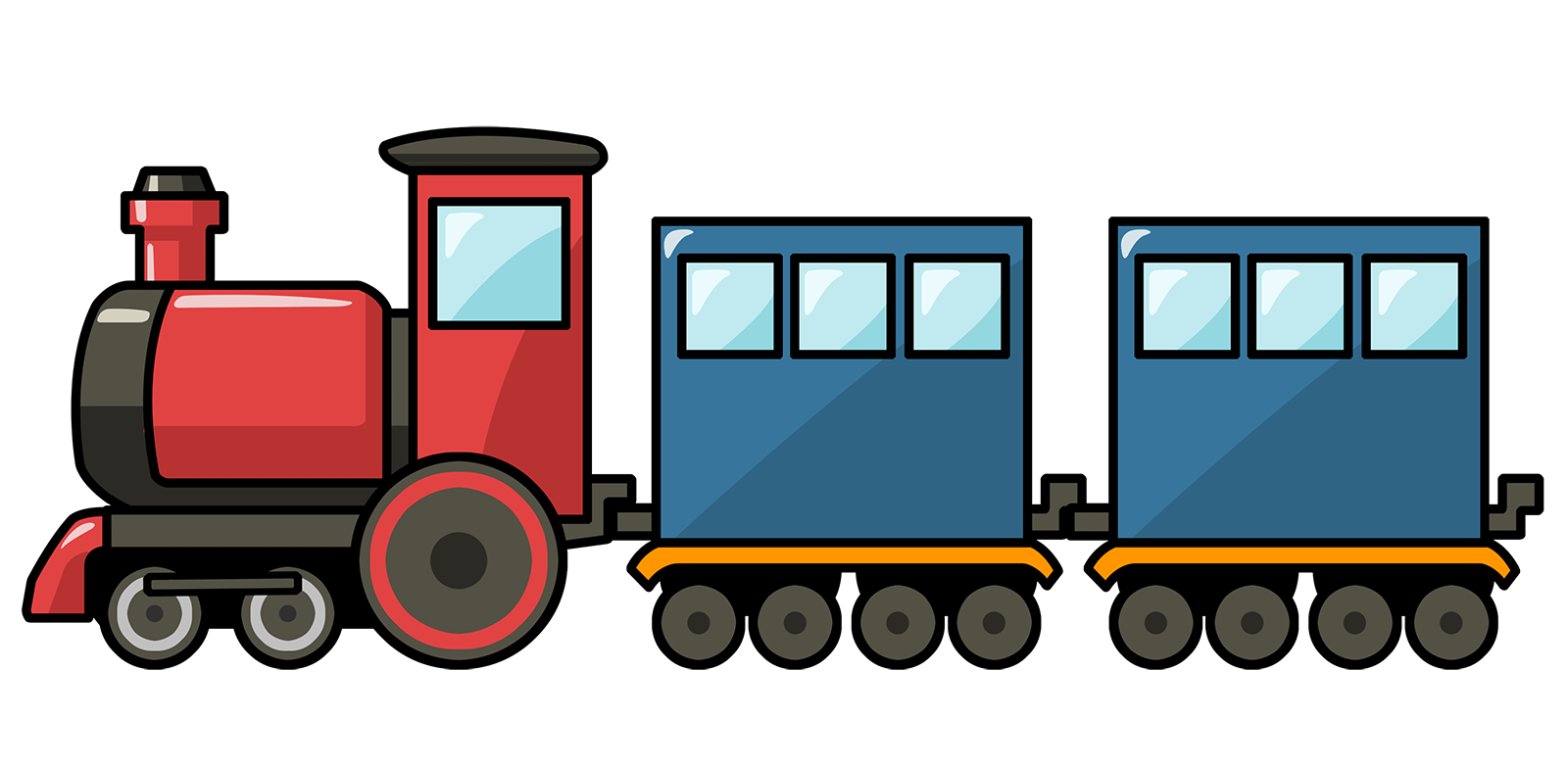 2
Contents
2
3
1
Look, complete and read.
Listen and tick.
Warm-up and review
5
4
Let’s play.
Fun corner and wrap-up
3
1
1
Warm-up and review
Game: What is missing?
4
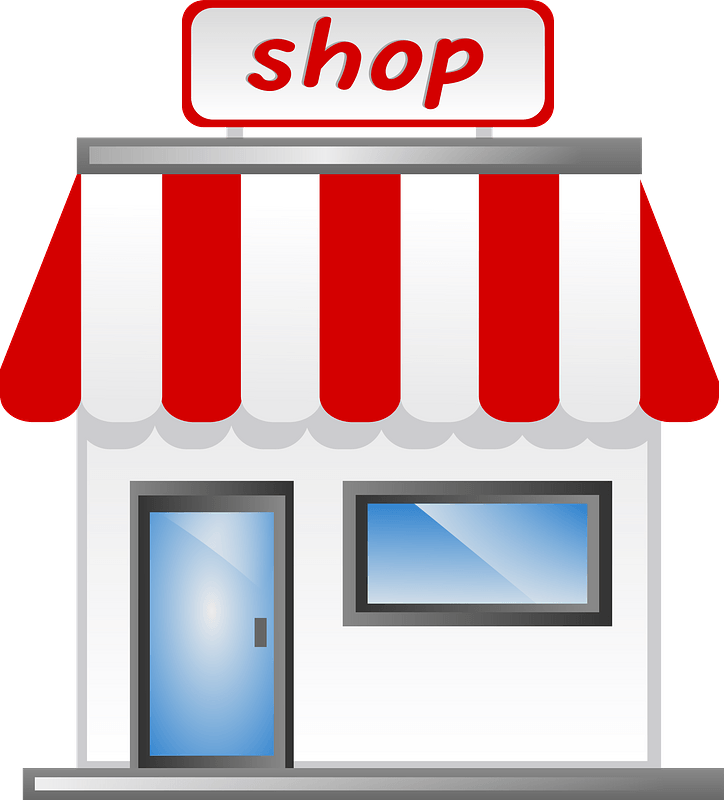 Toys
WHAT IS MISSING?
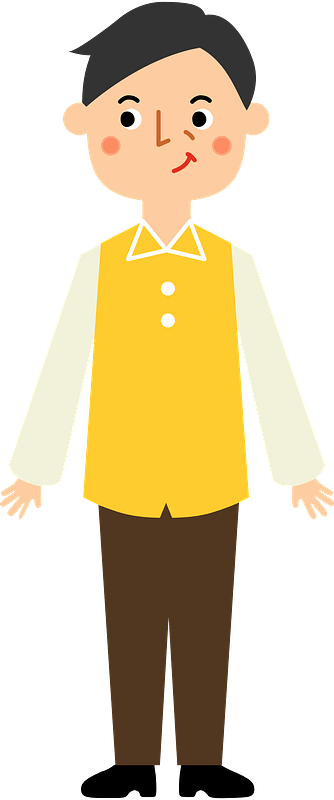 START
[Speaker Notes: Step 1: Divide the class into 4 teams.
Step 2: Look at the pictures and find out what is missing. Invite pupils to find out which one is missing. The fastest students to have the correct answer get points. 
Step 3: Encourage pupils to join in the game.
Step 4: Give points for pupils.]
Toys
c
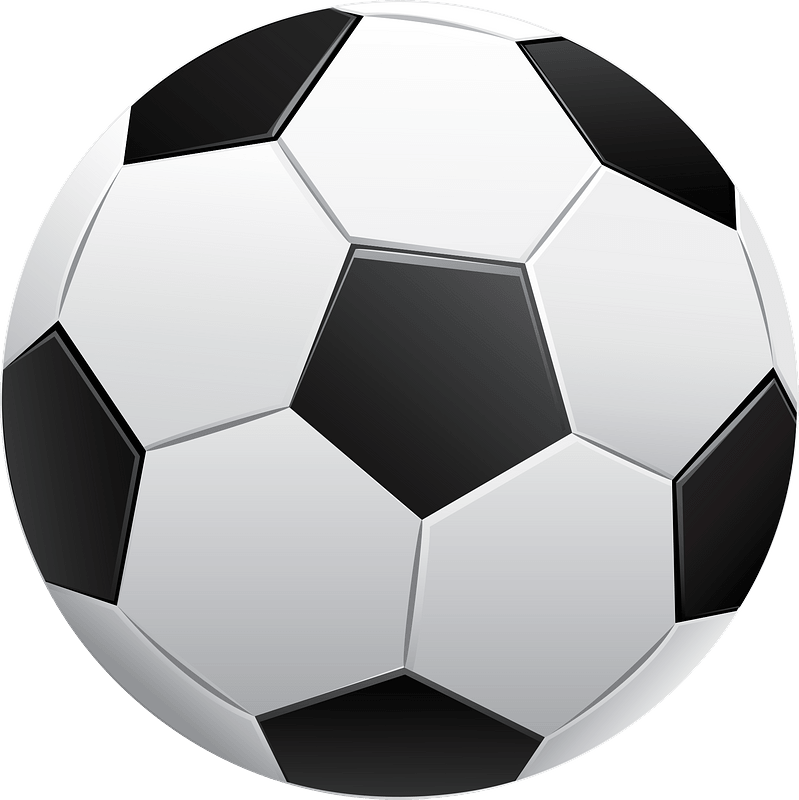 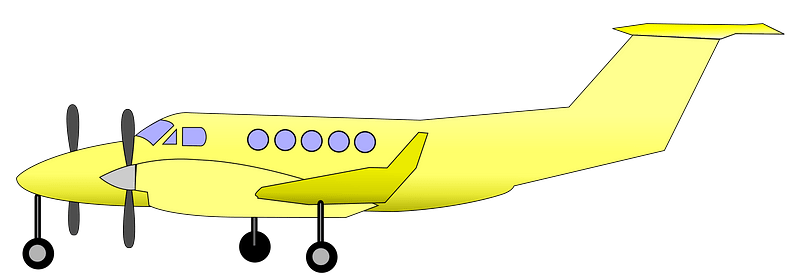 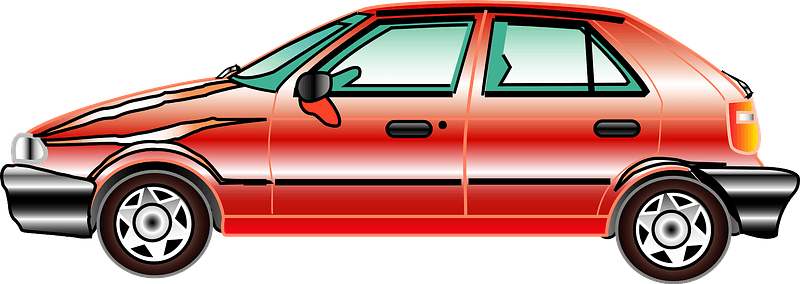 Look and say what toys are missing.
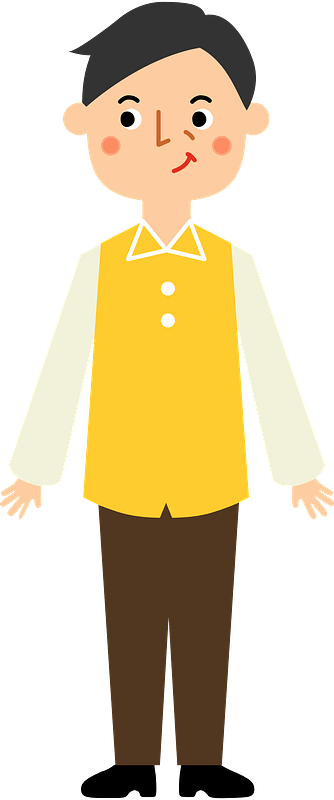 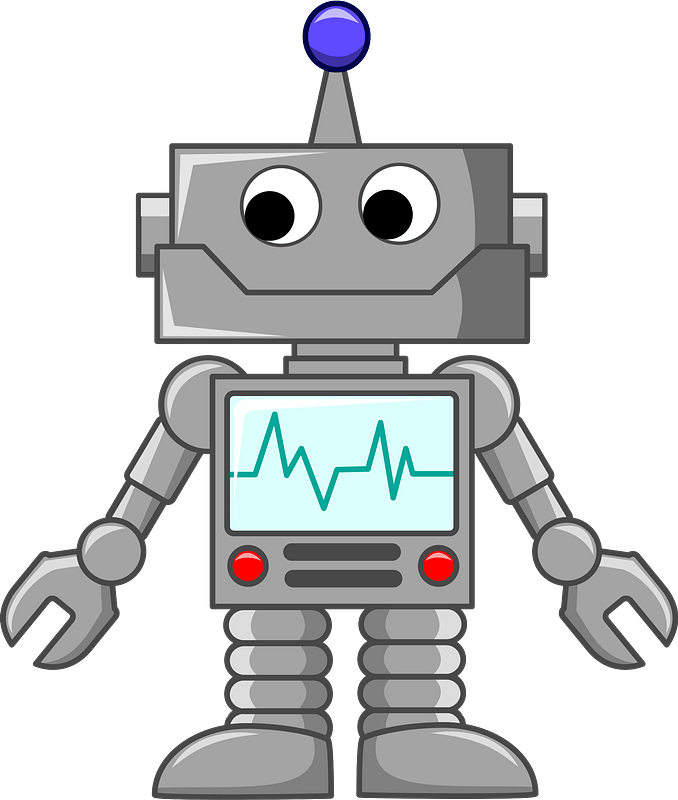 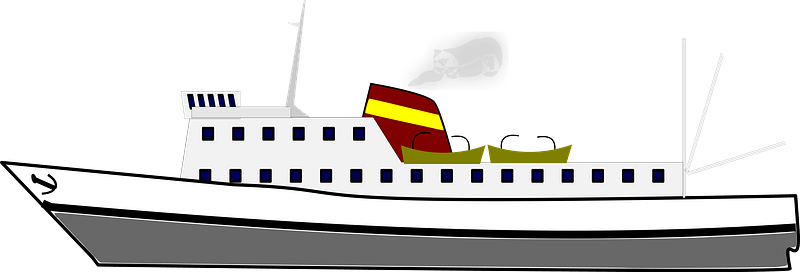 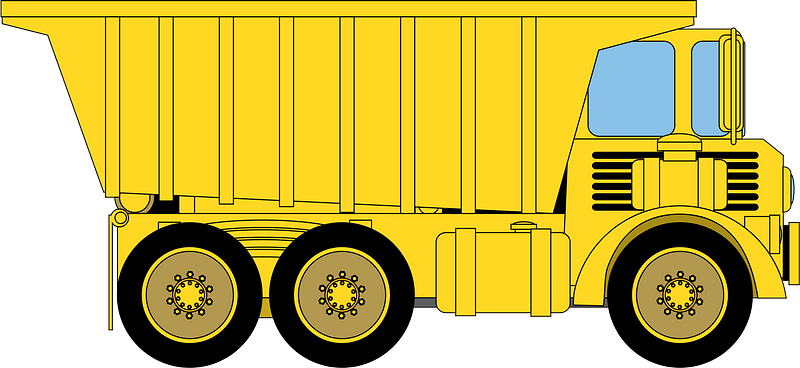 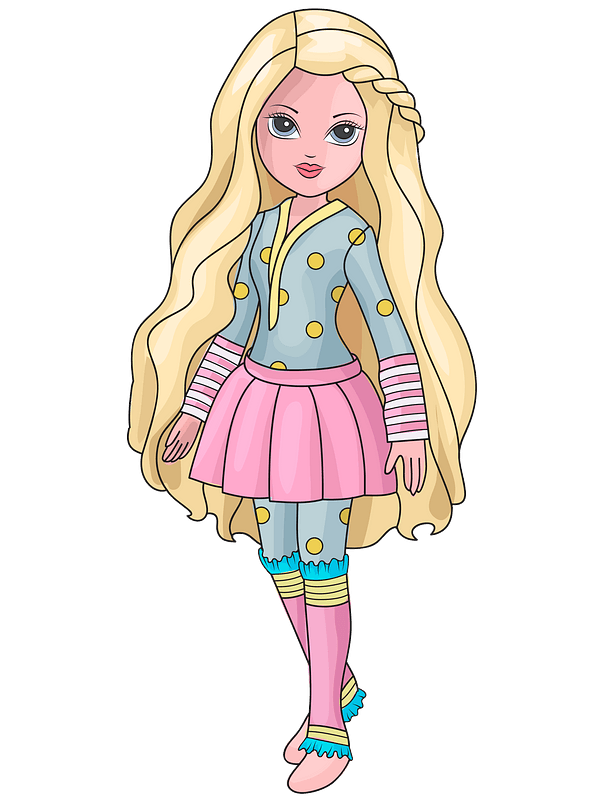 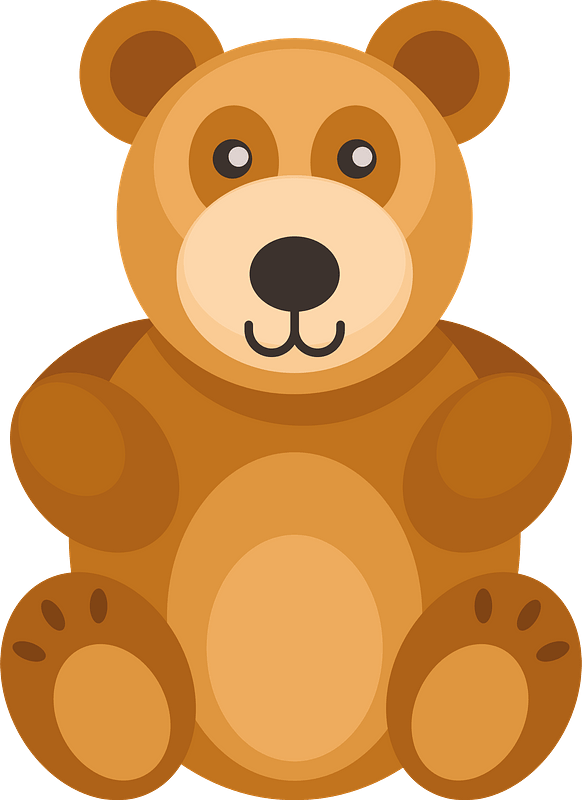 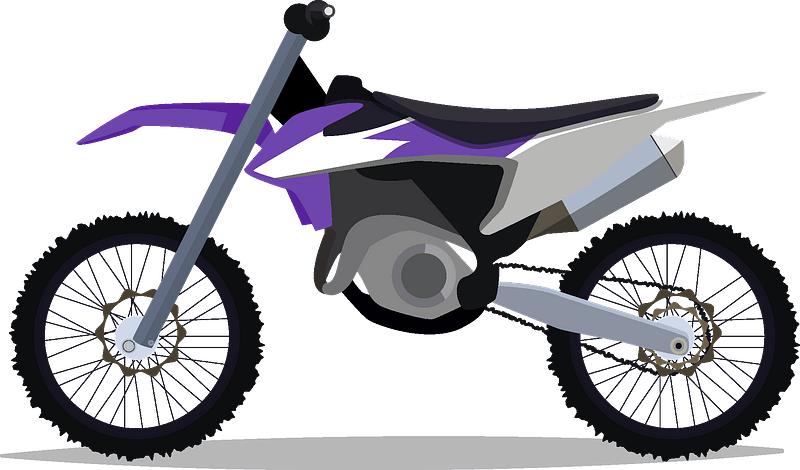 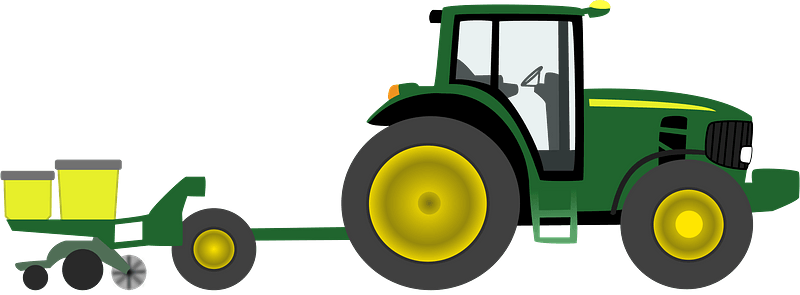 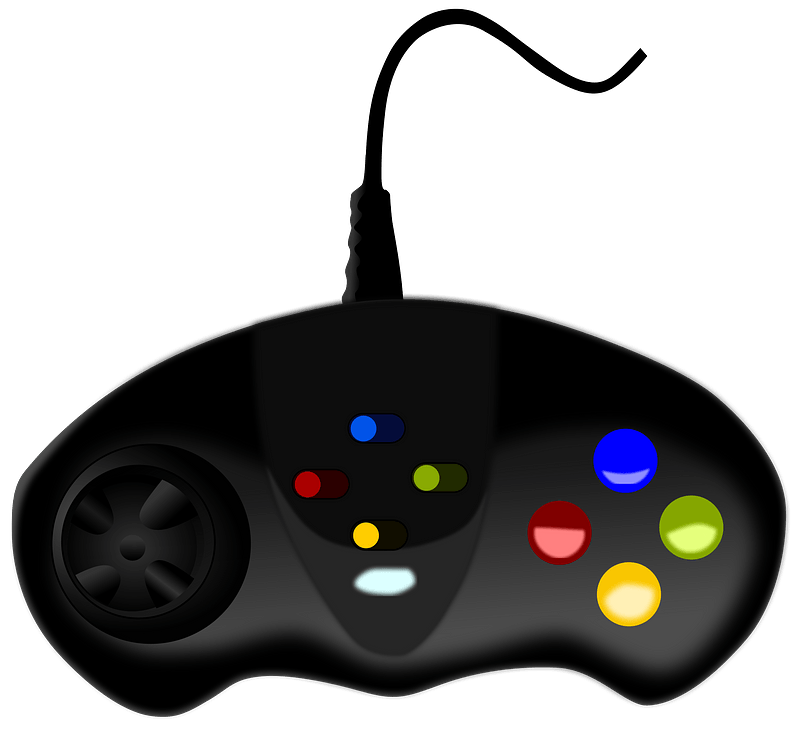 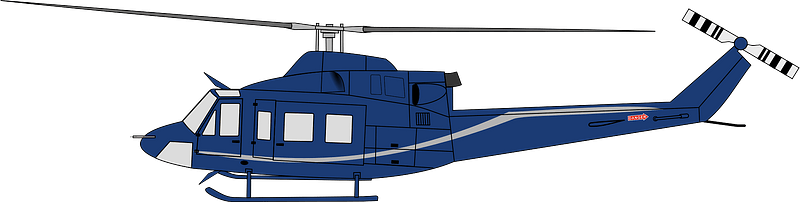 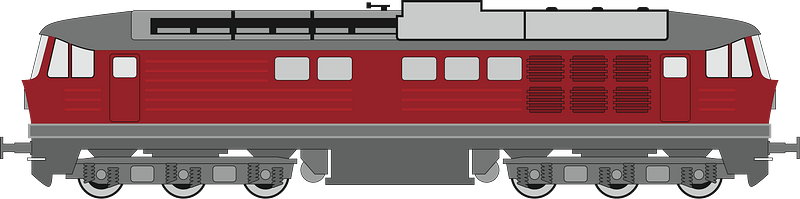 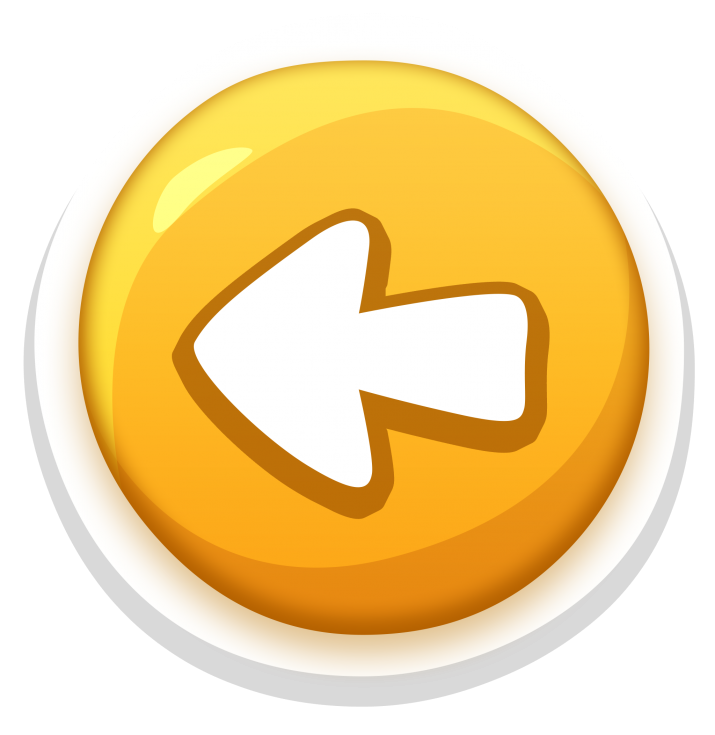 What is missing?
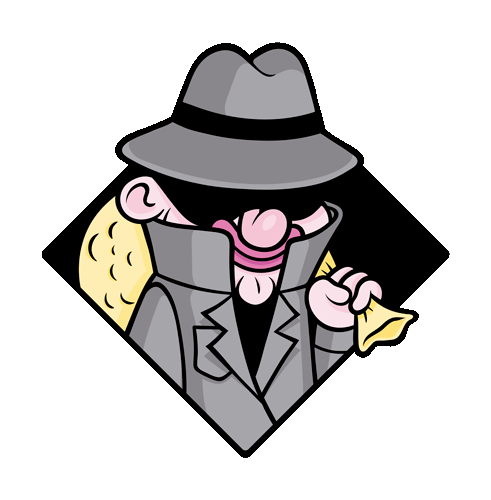 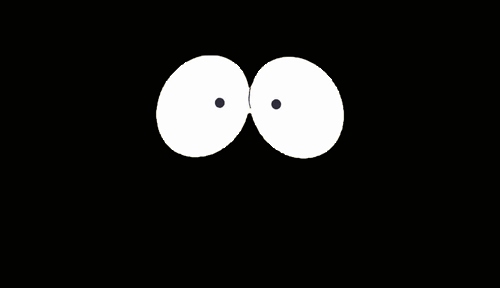 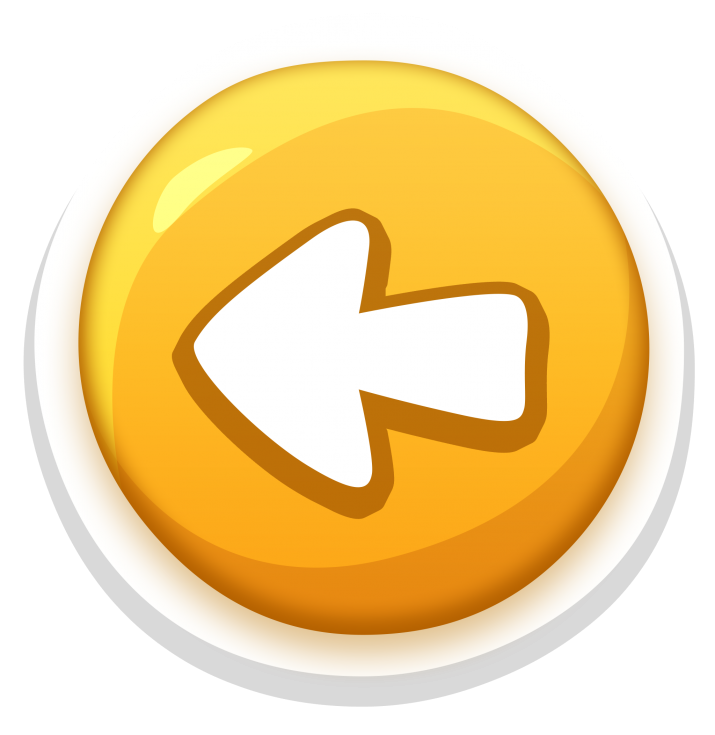 Toys
c
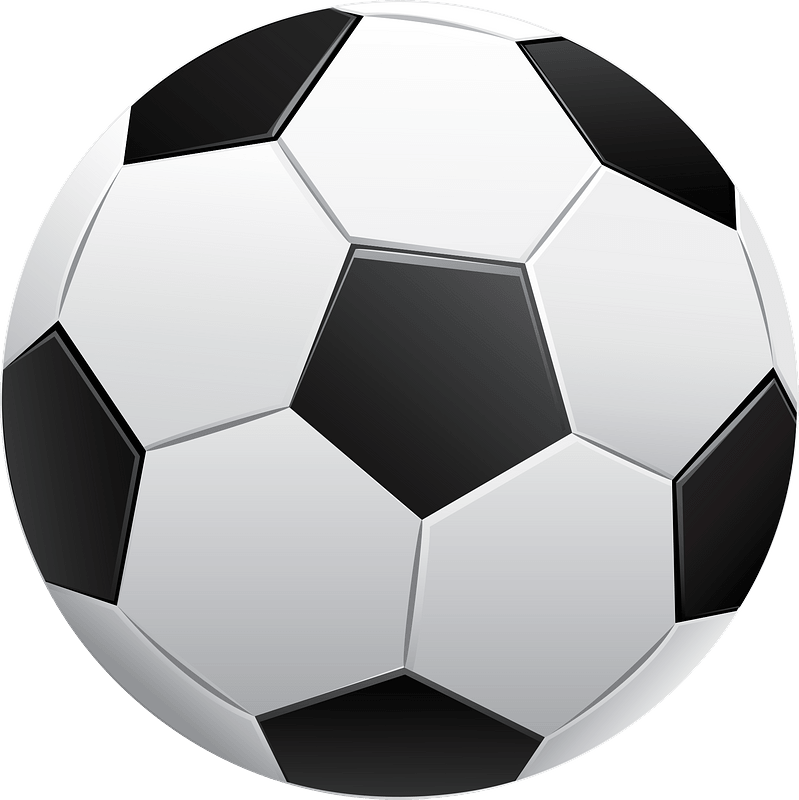 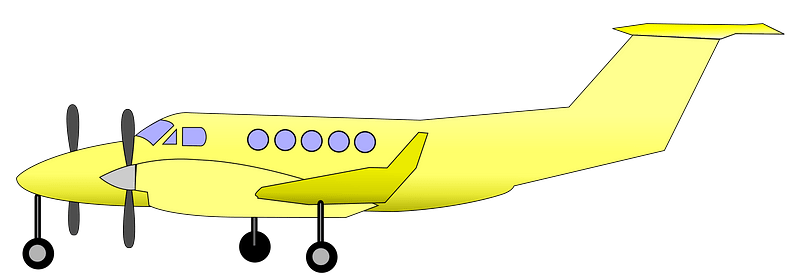 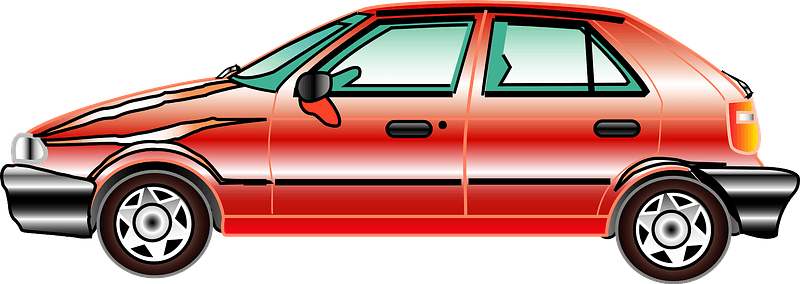 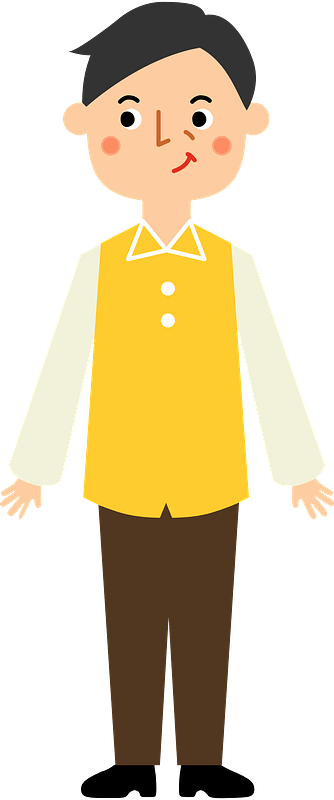 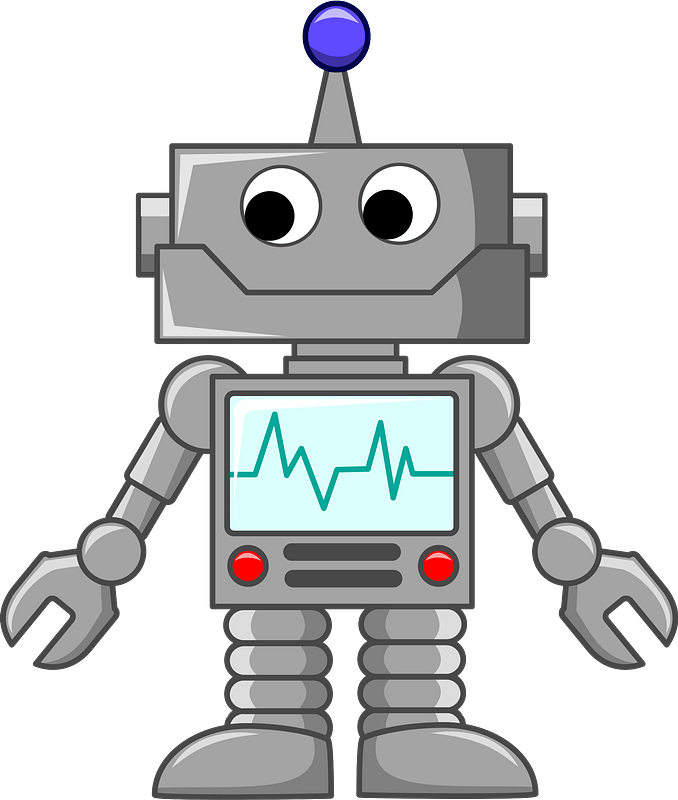 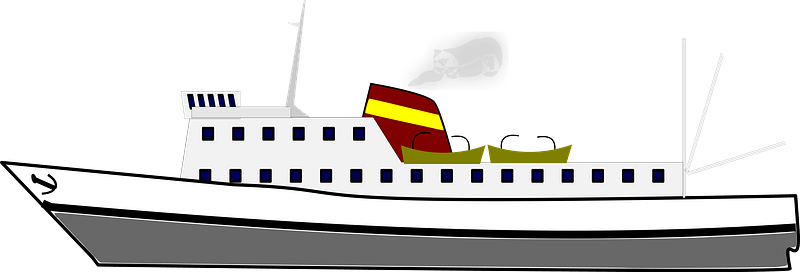 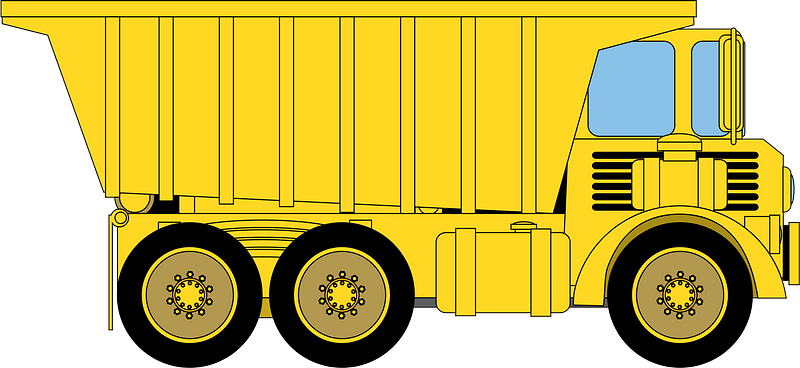 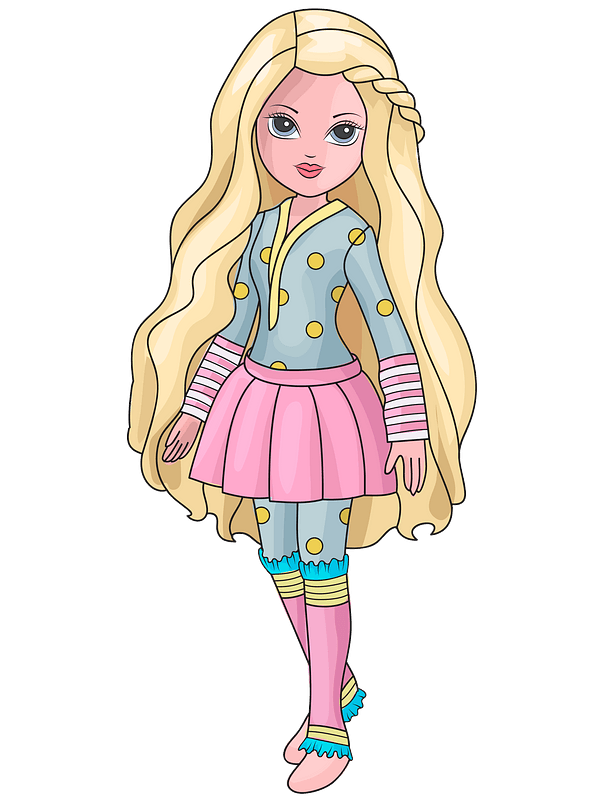 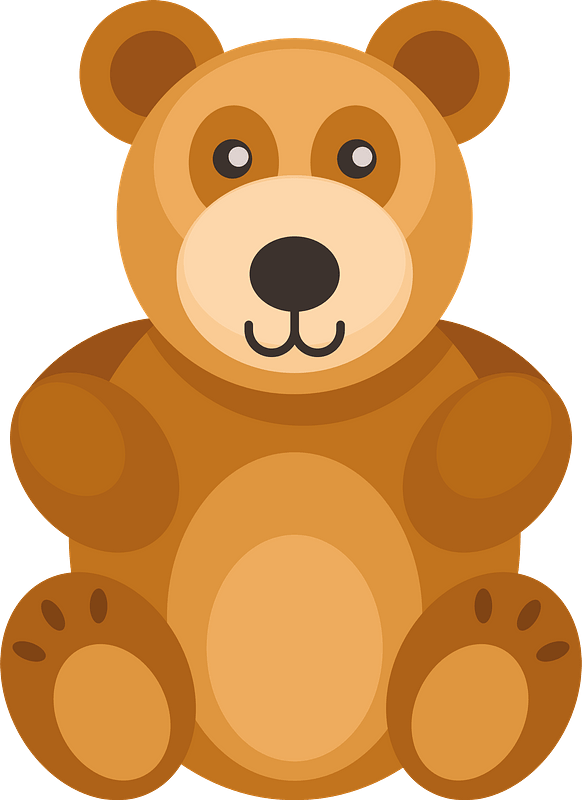 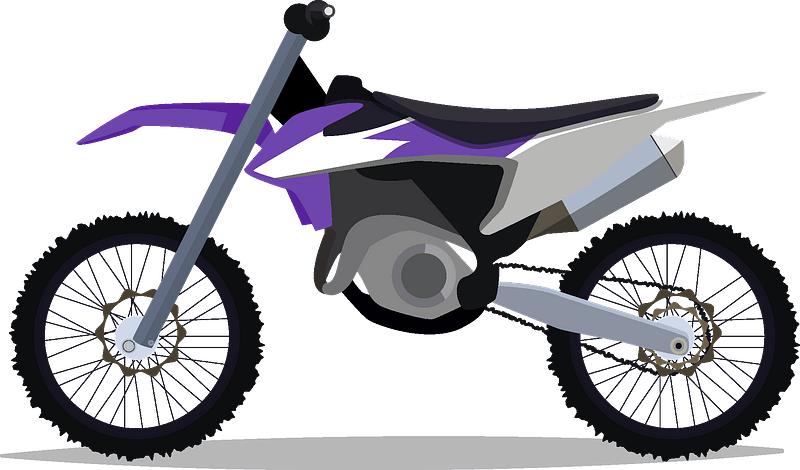 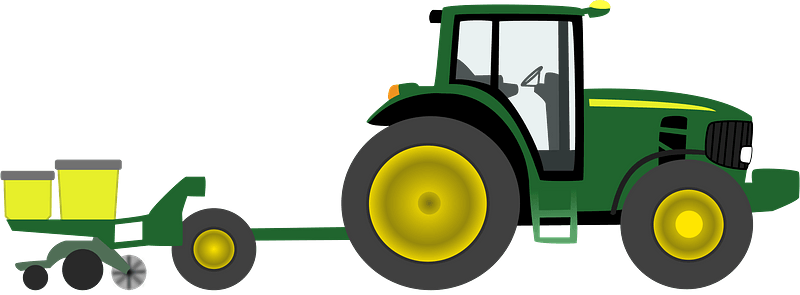 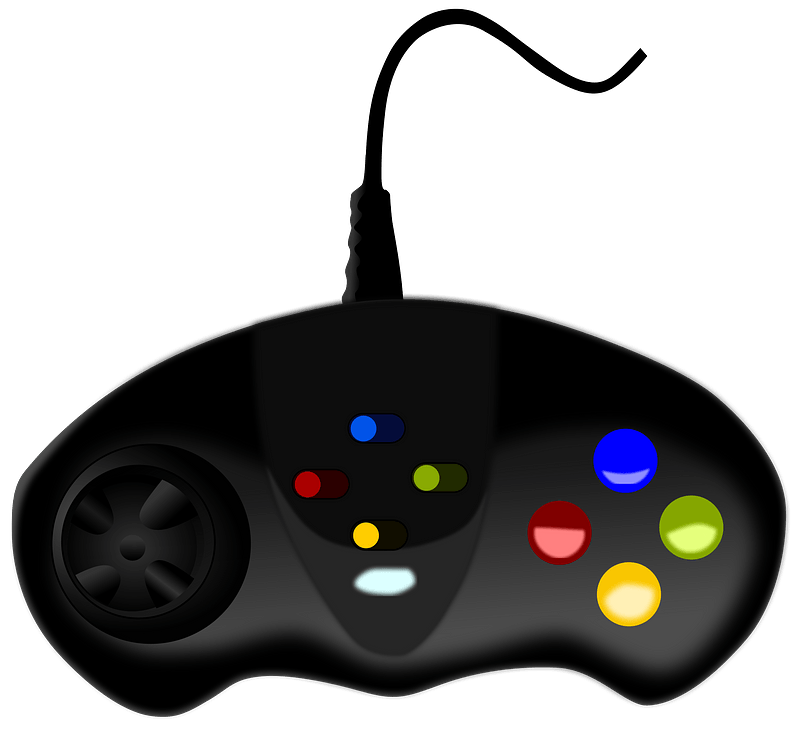 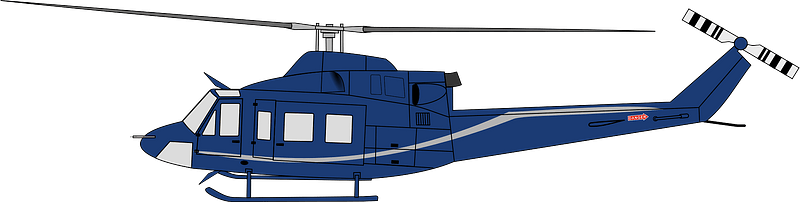 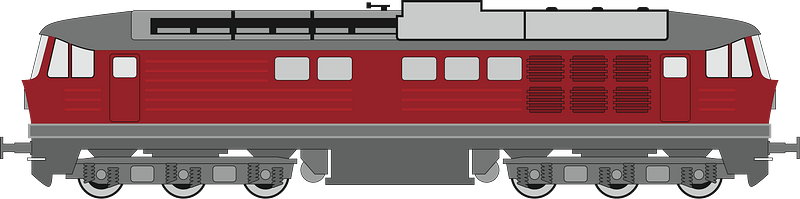 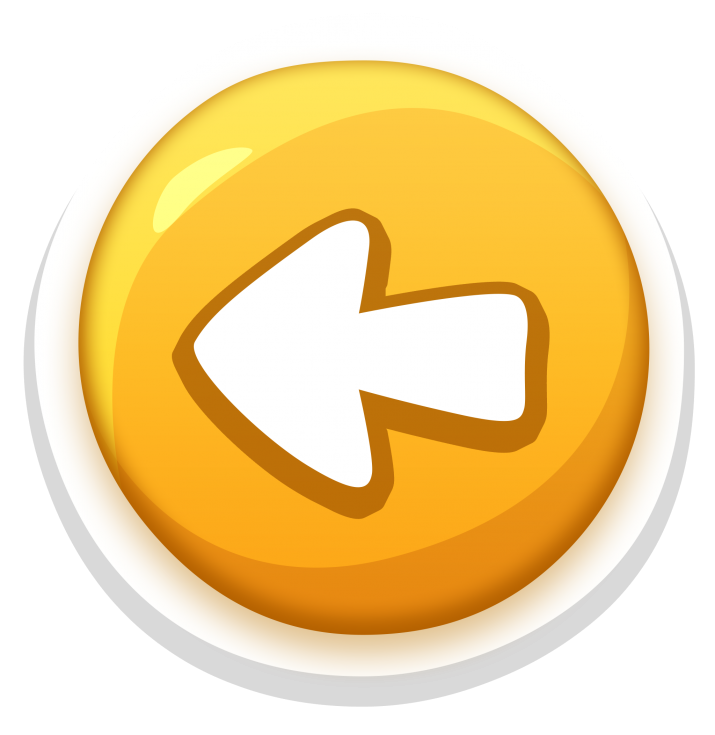 Toys
c
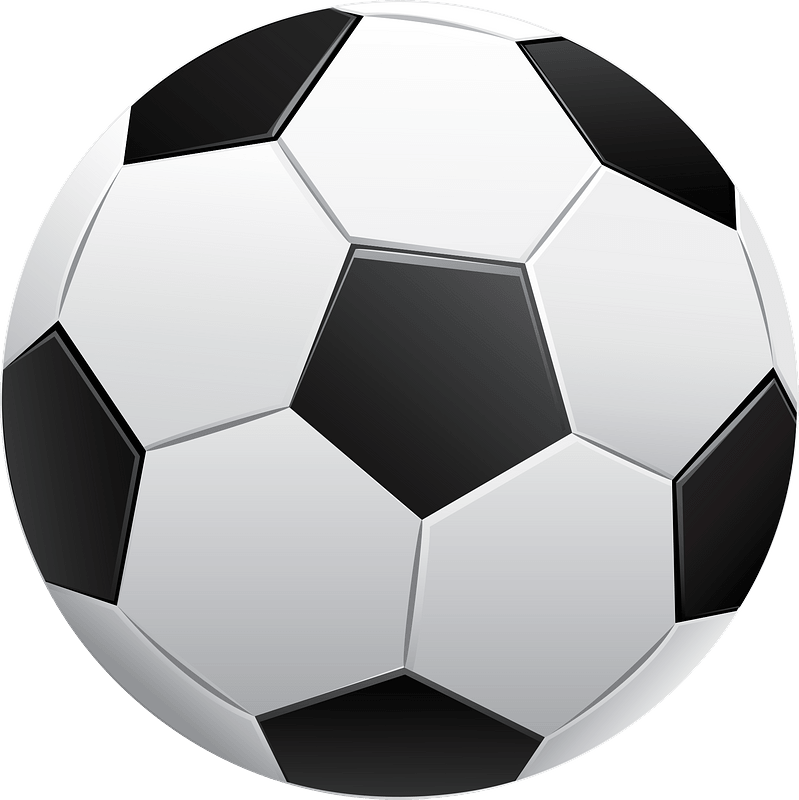 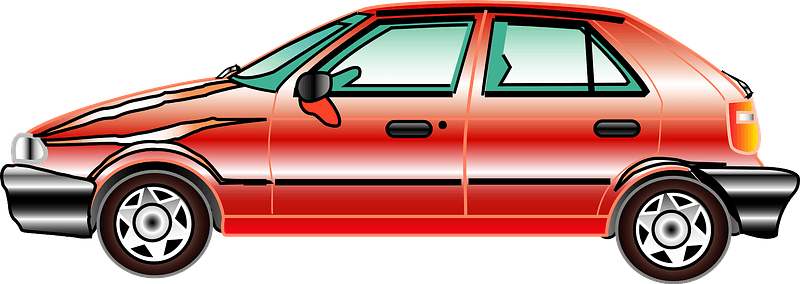 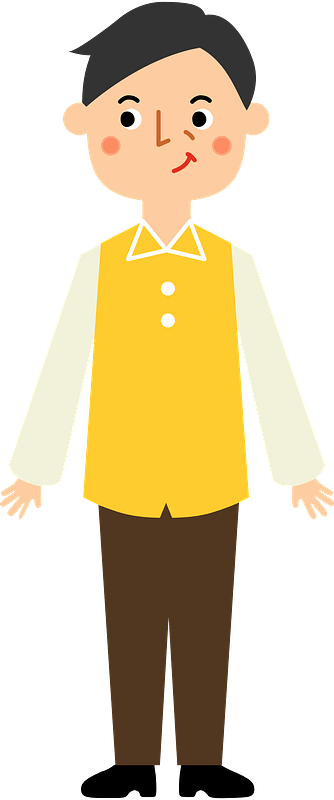 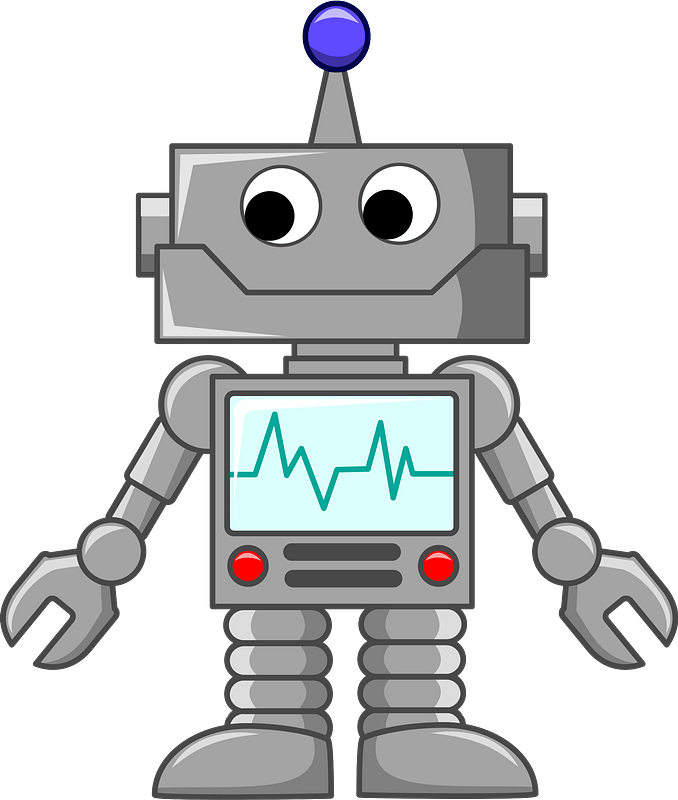 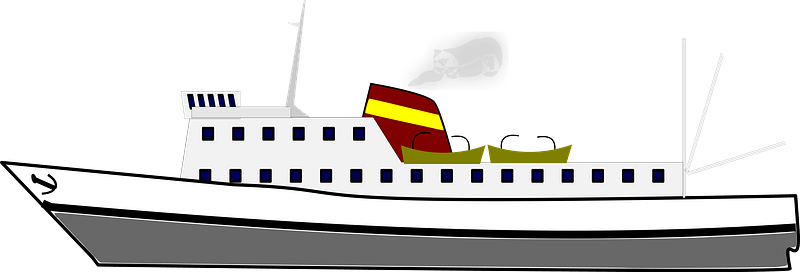 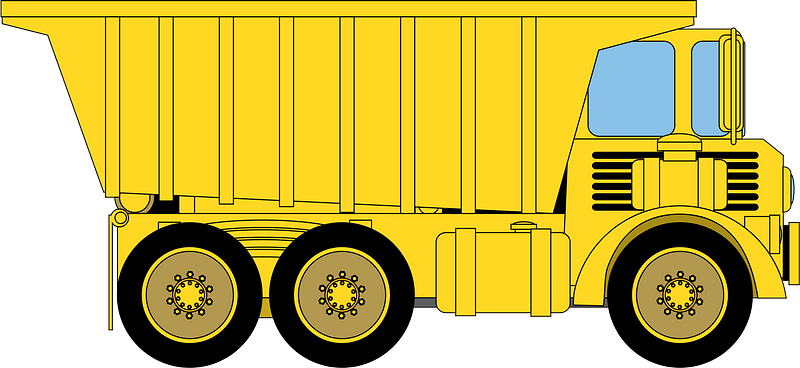 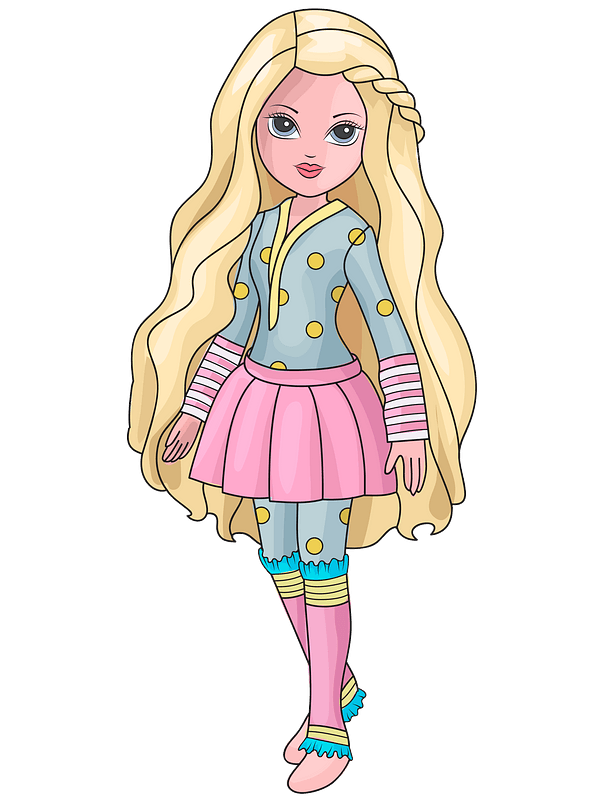 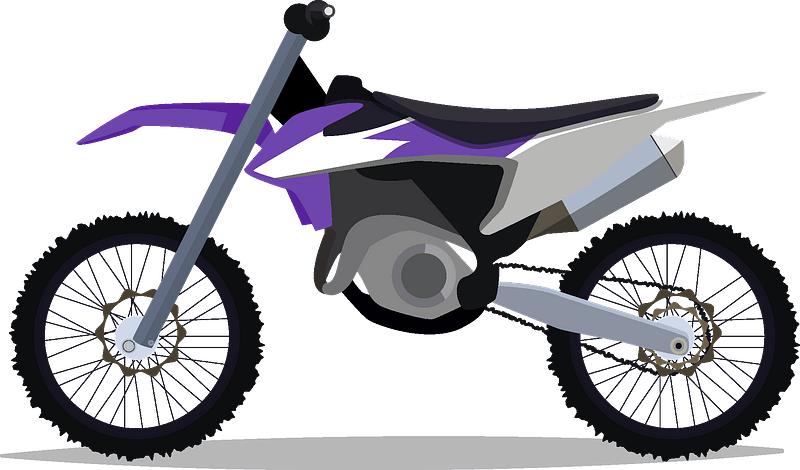 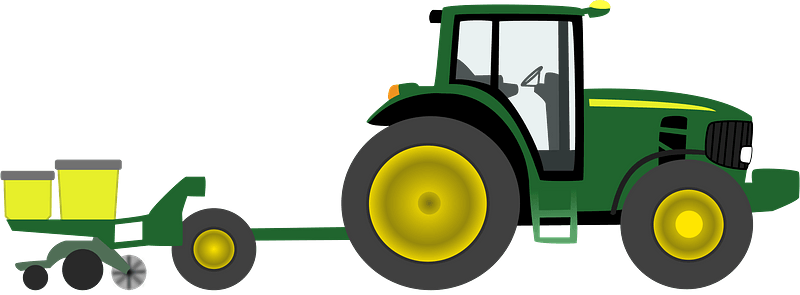 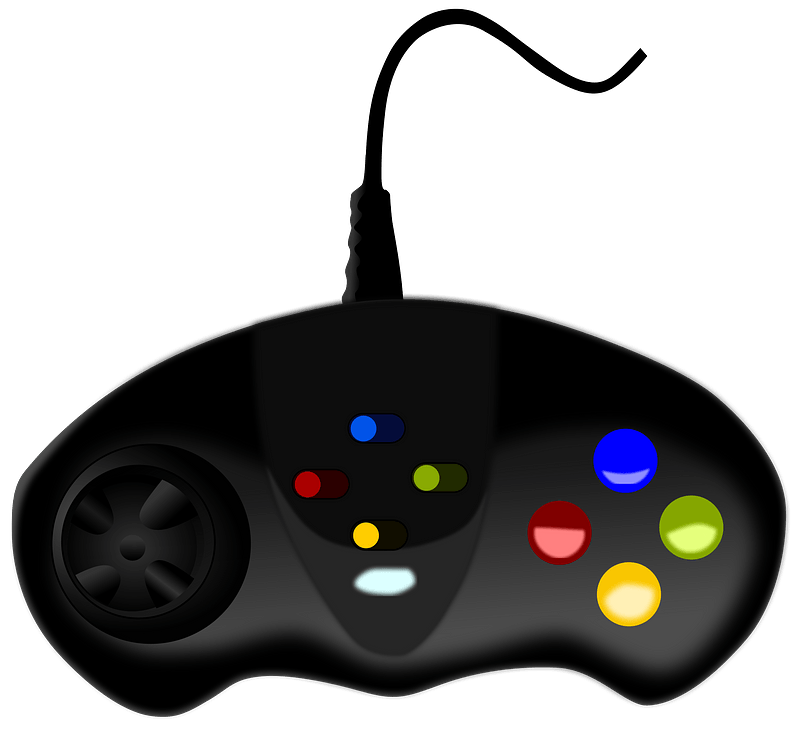 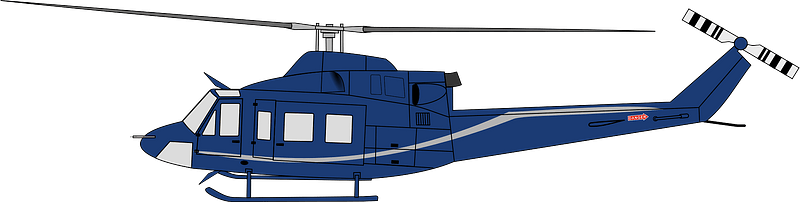 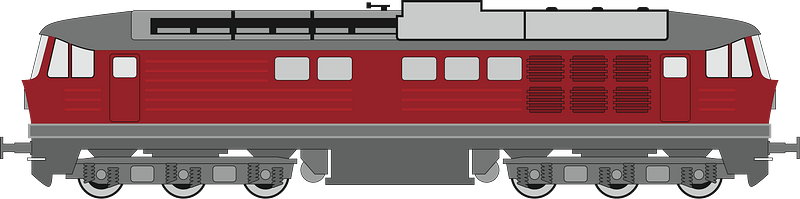 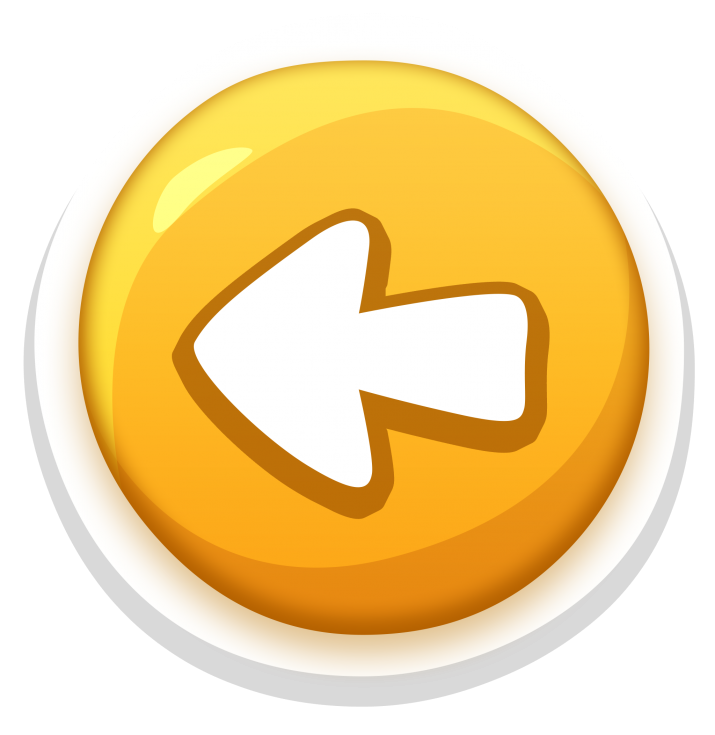 Toys
c
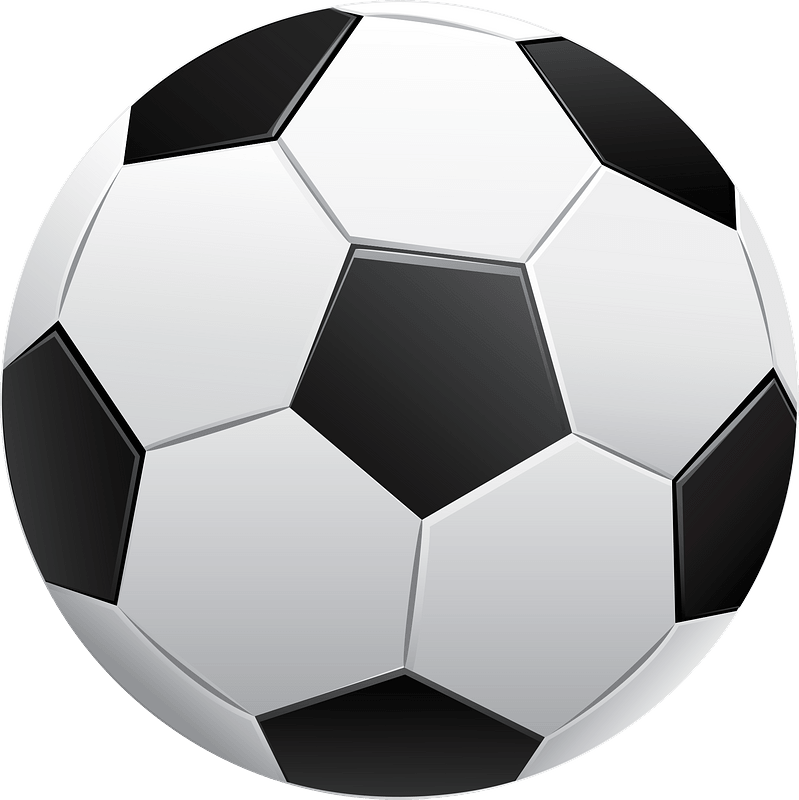 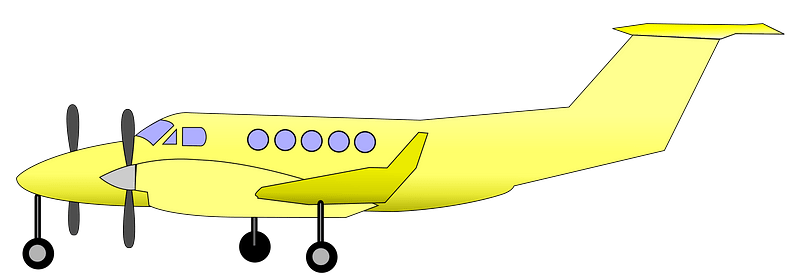 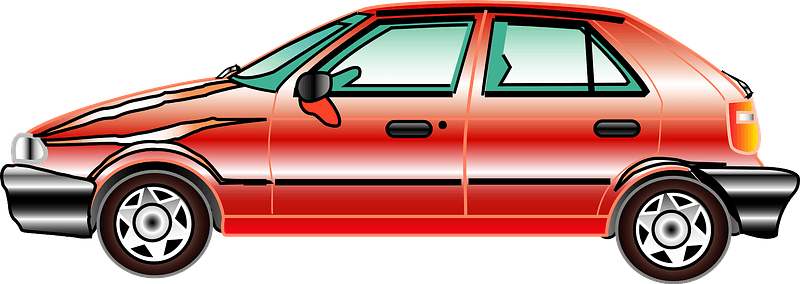 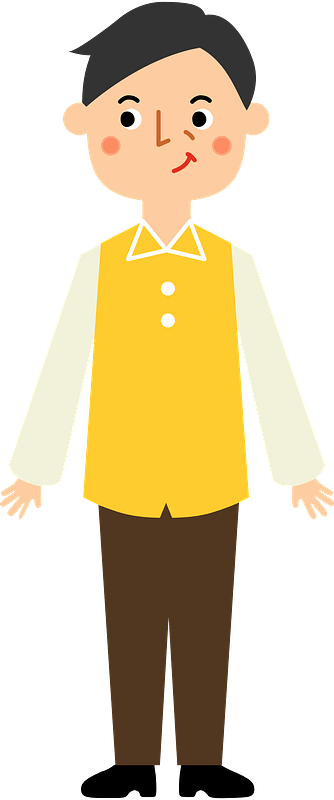 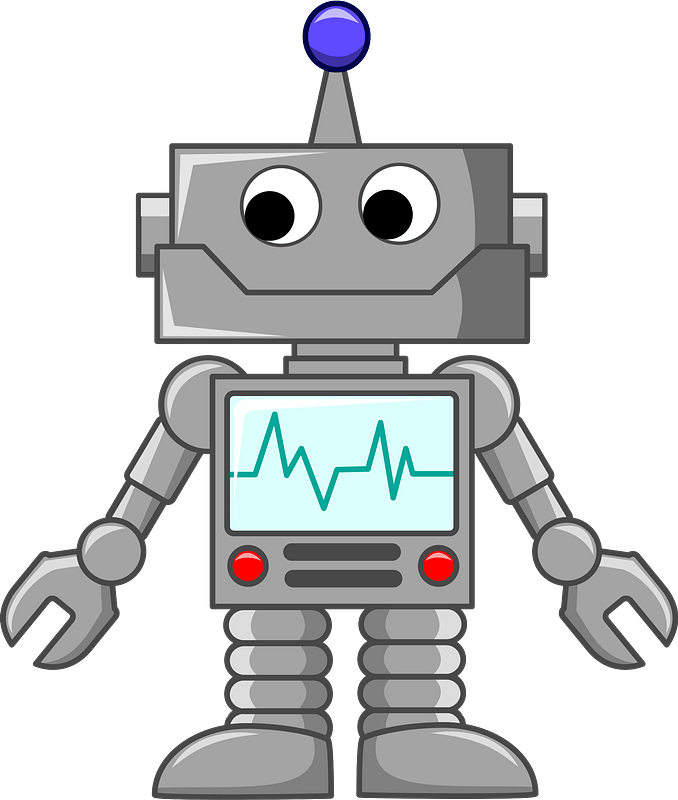 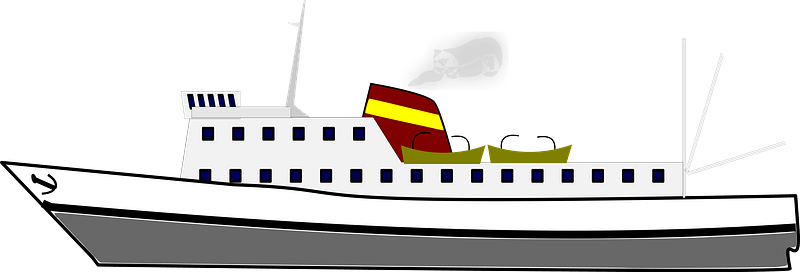 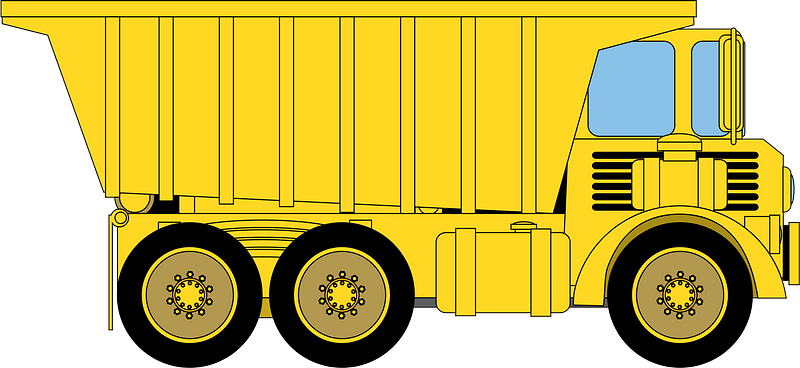 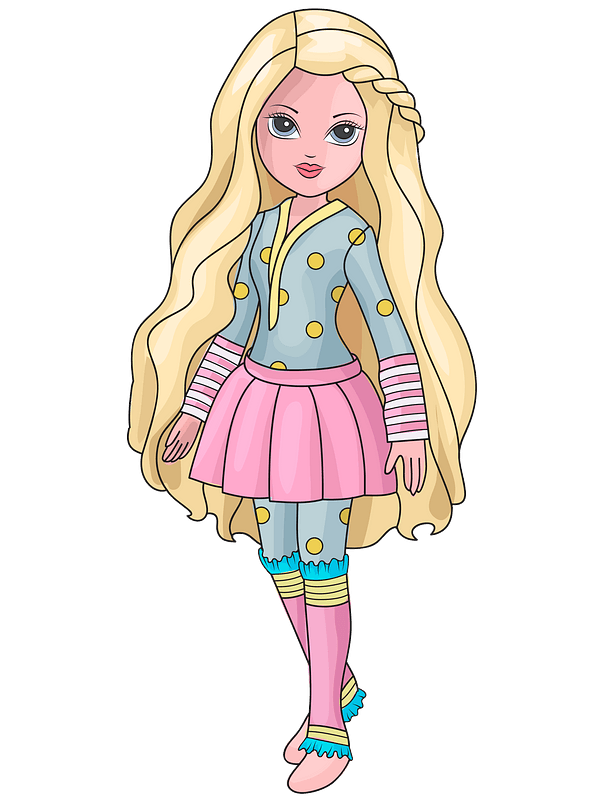 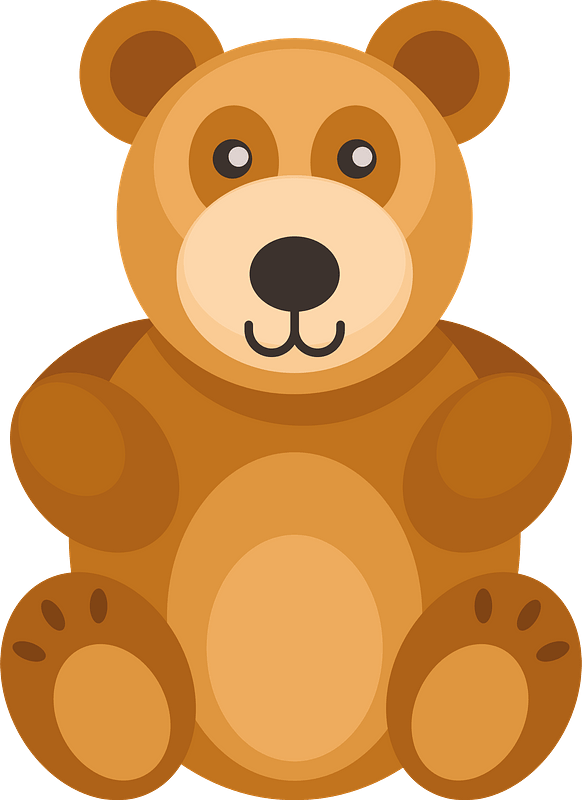 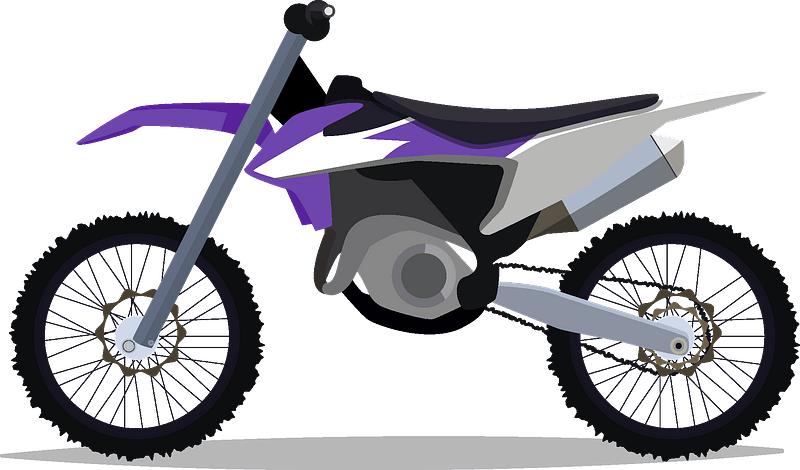 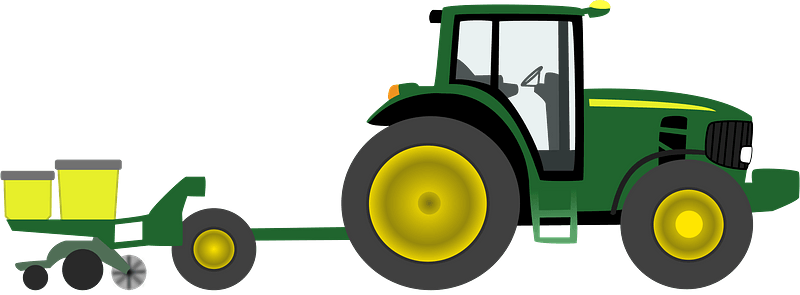 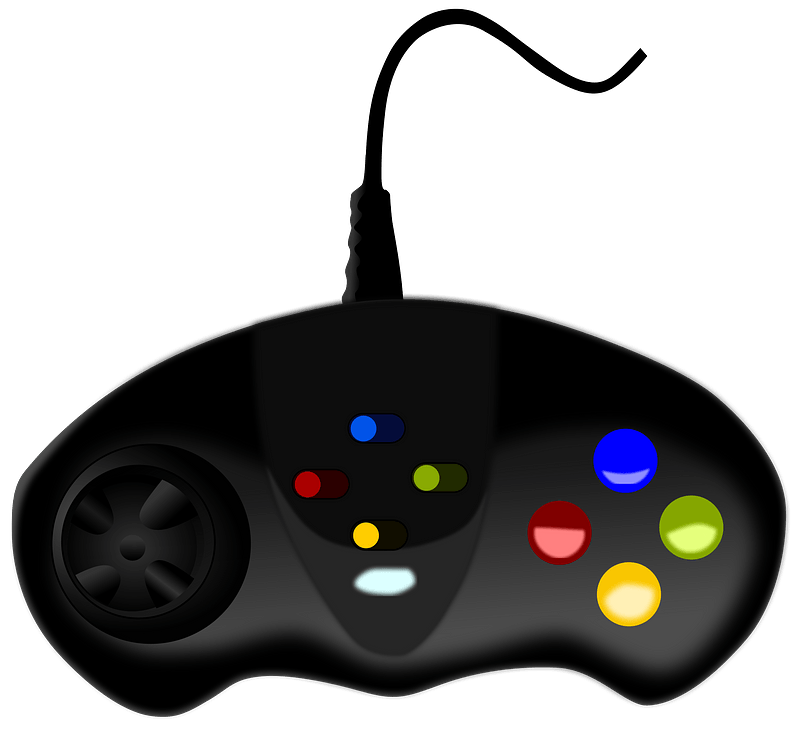 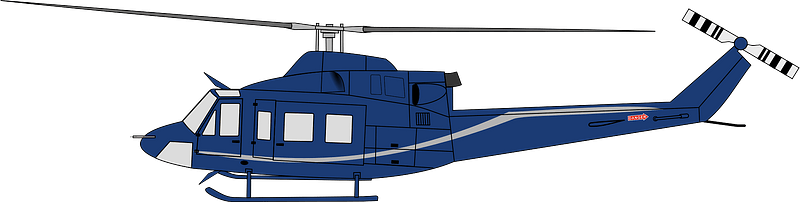 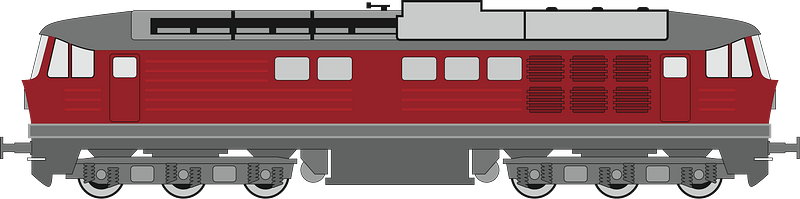 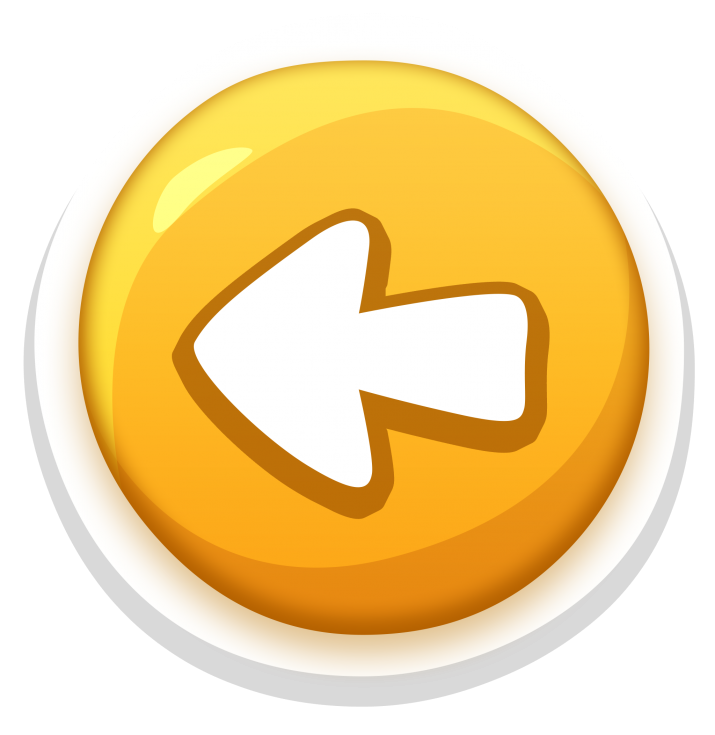 What is missing?
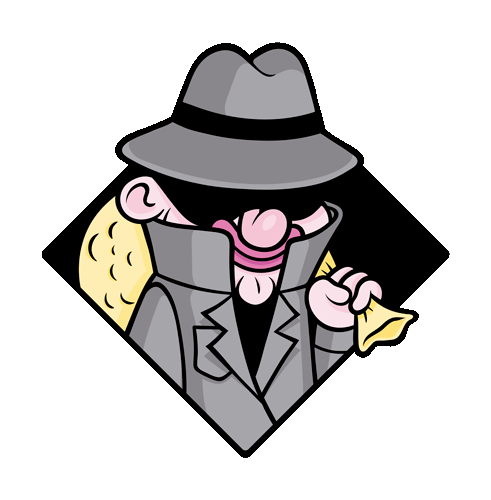 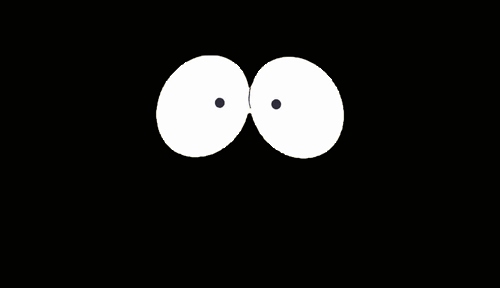 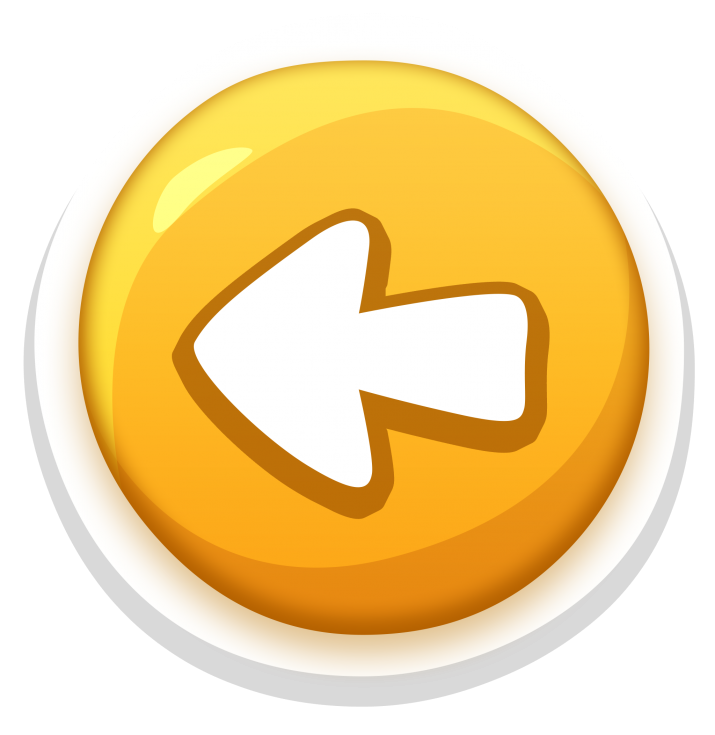 Toys
c
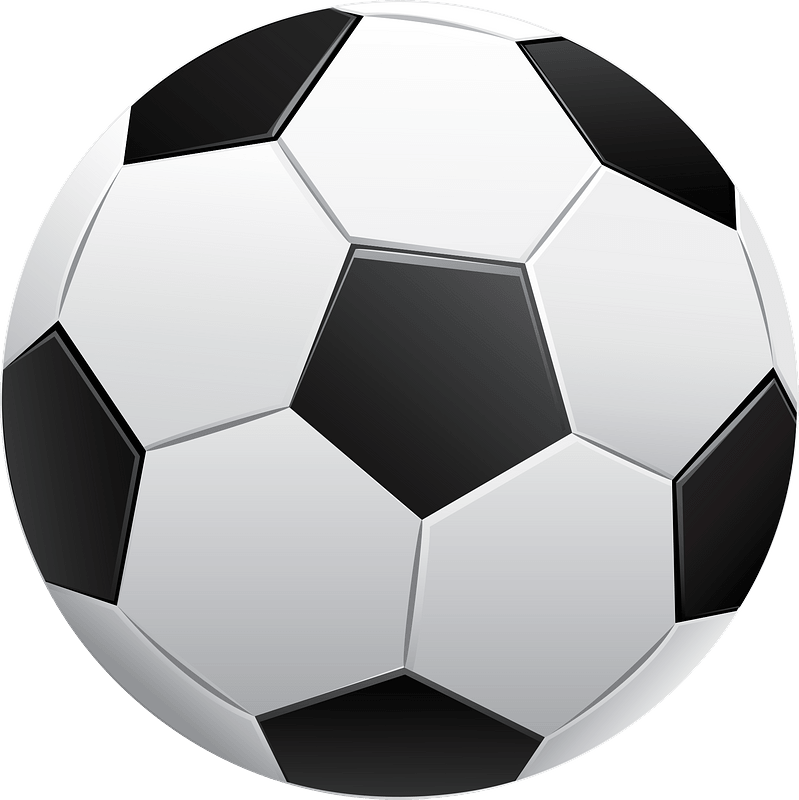 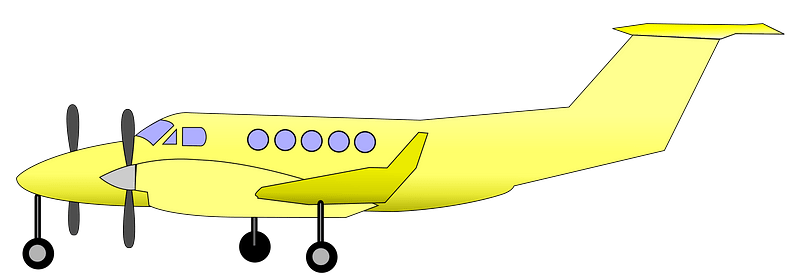 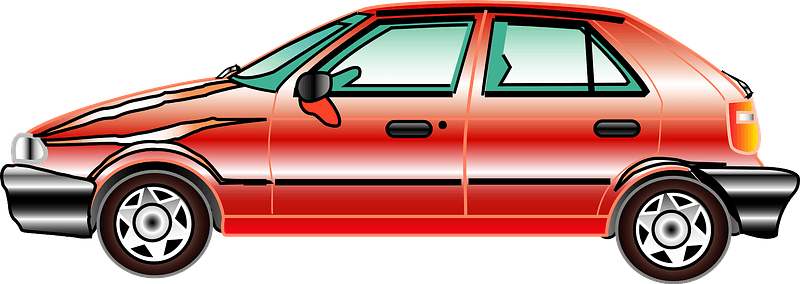 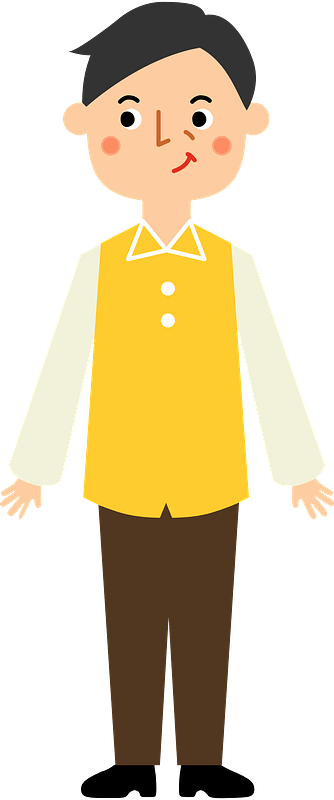 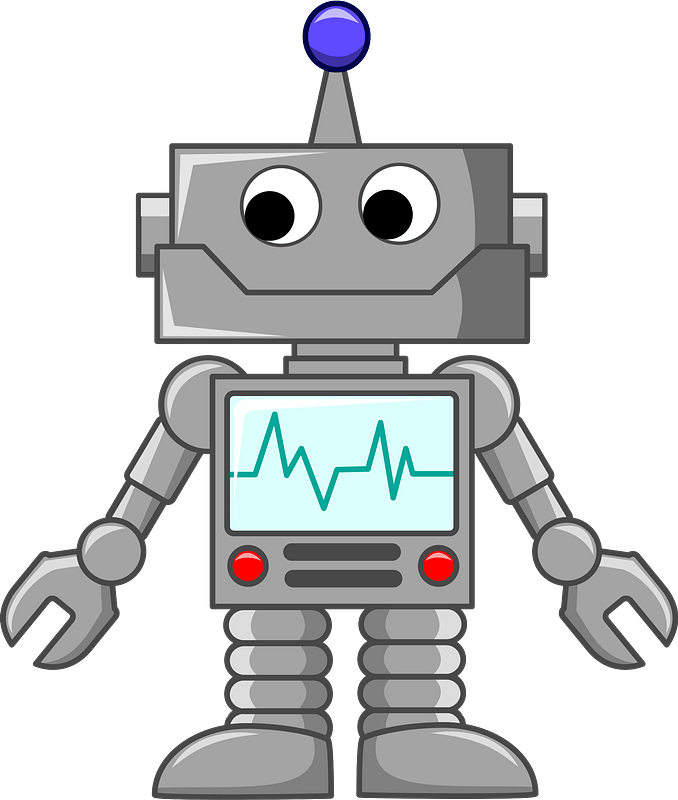 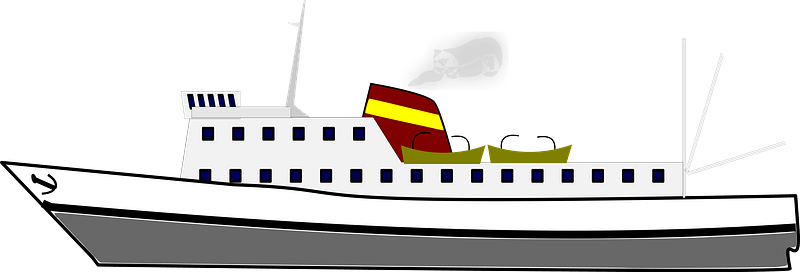 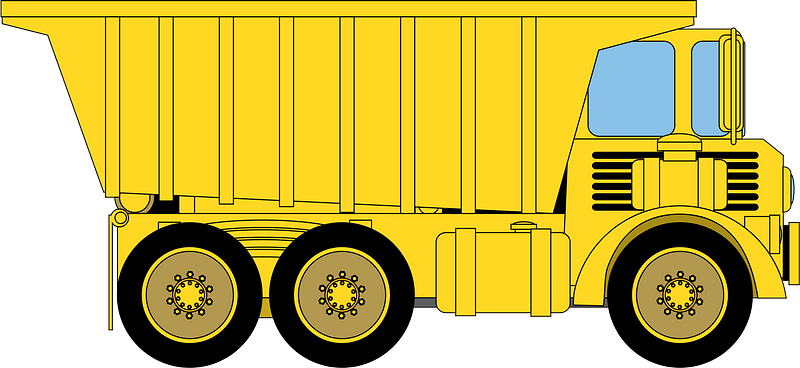 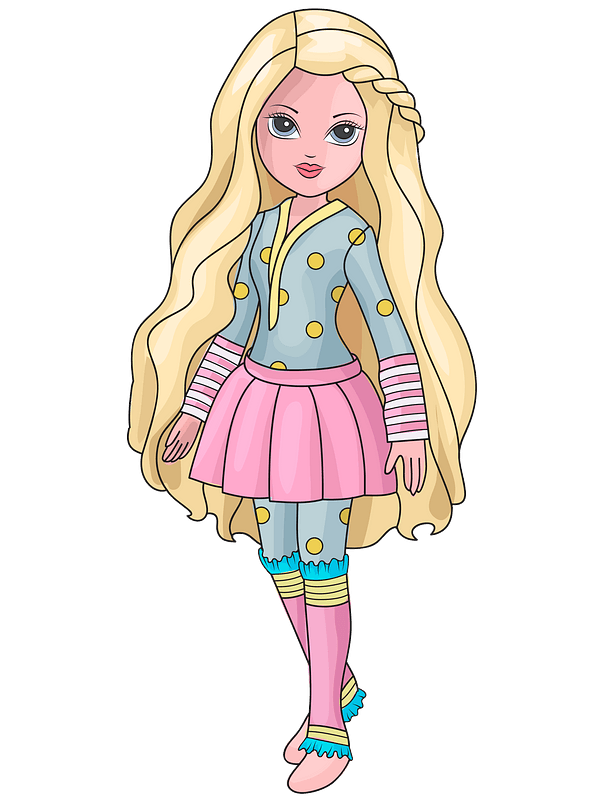 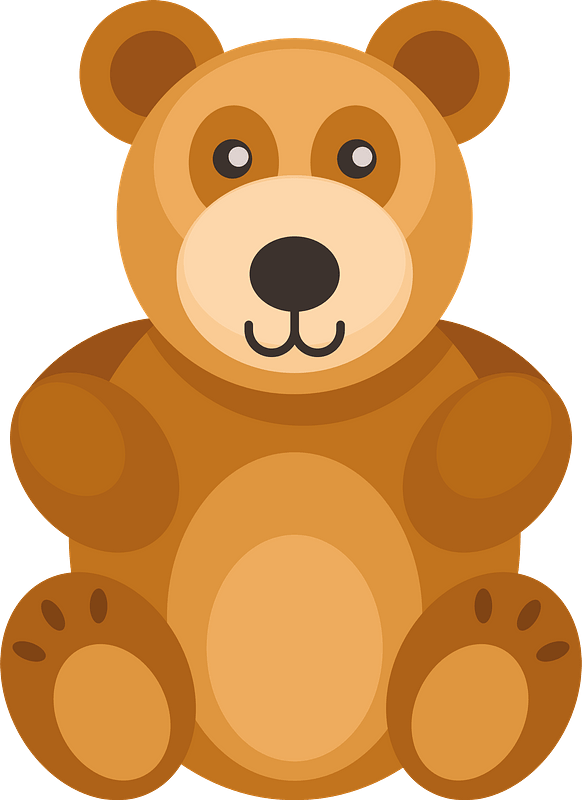 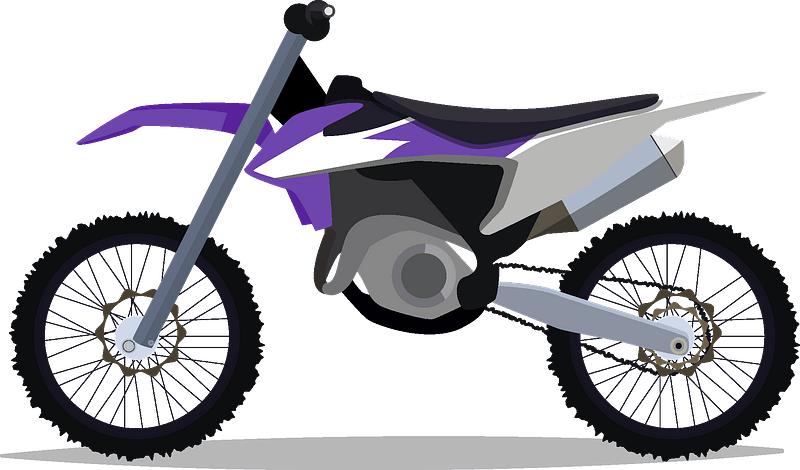 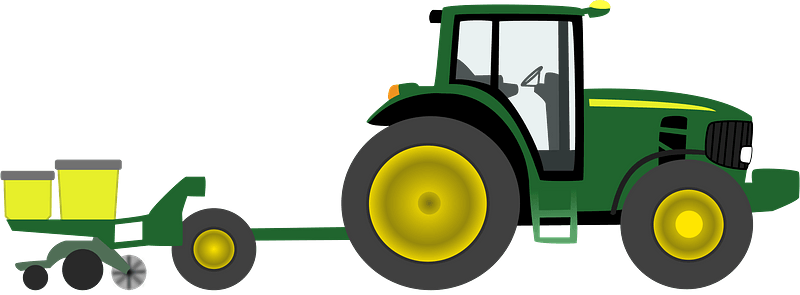 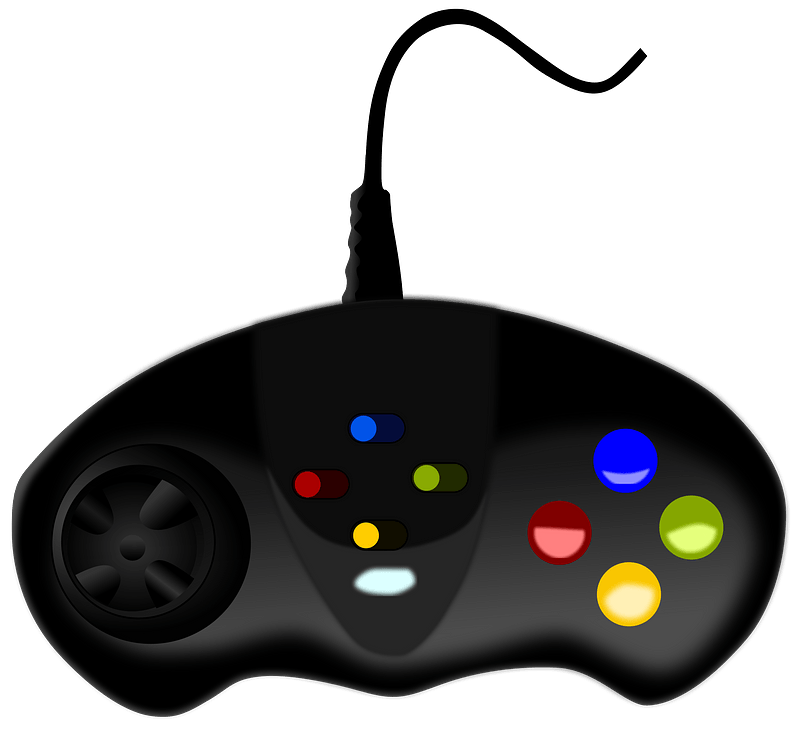 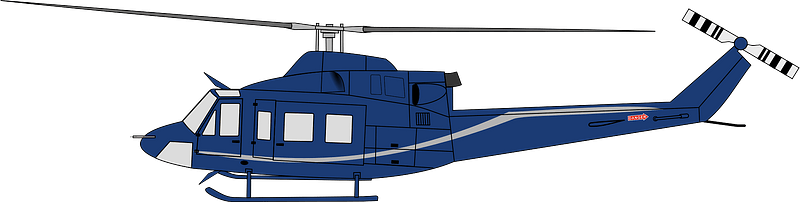 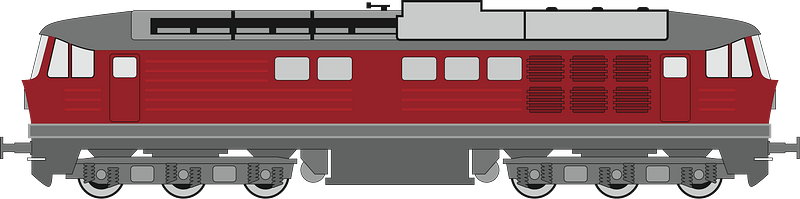 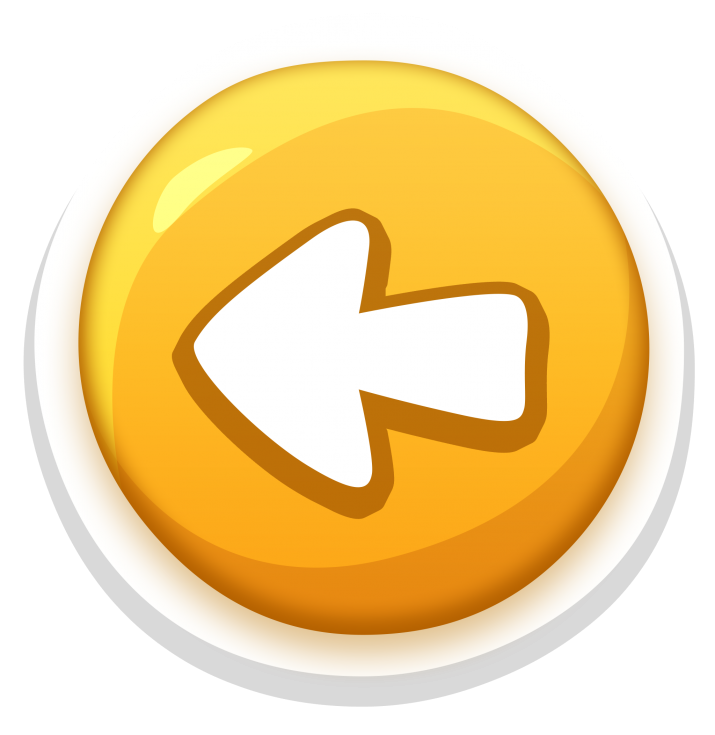 Toys
c
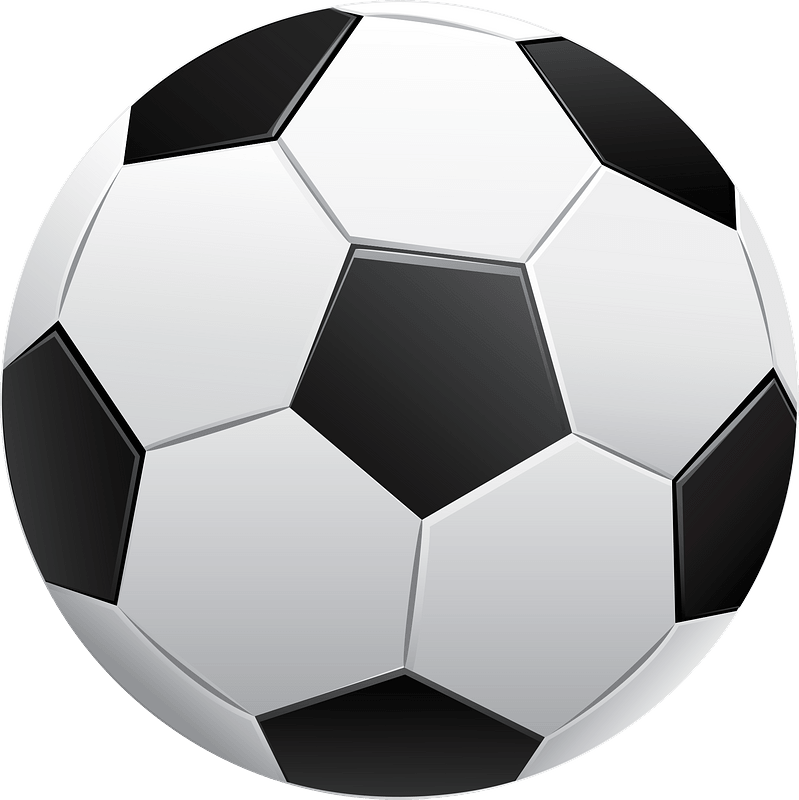 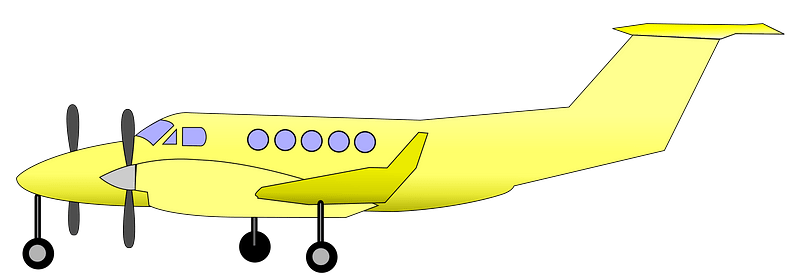 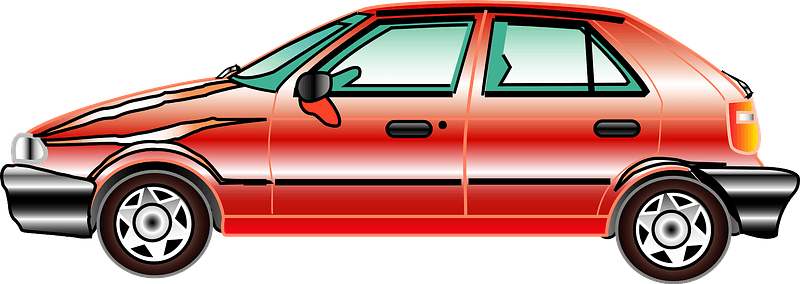 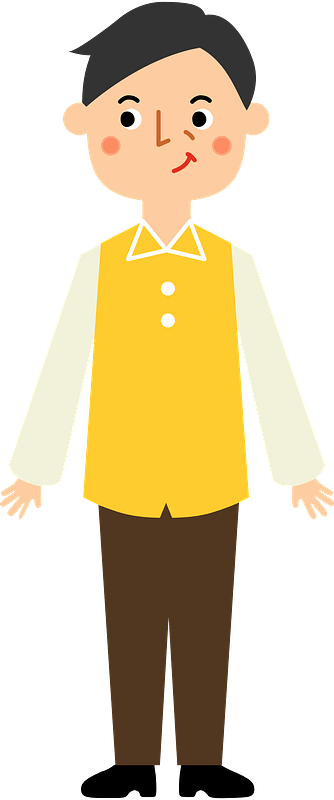 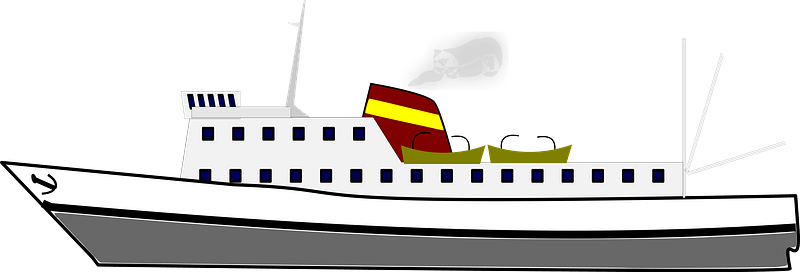 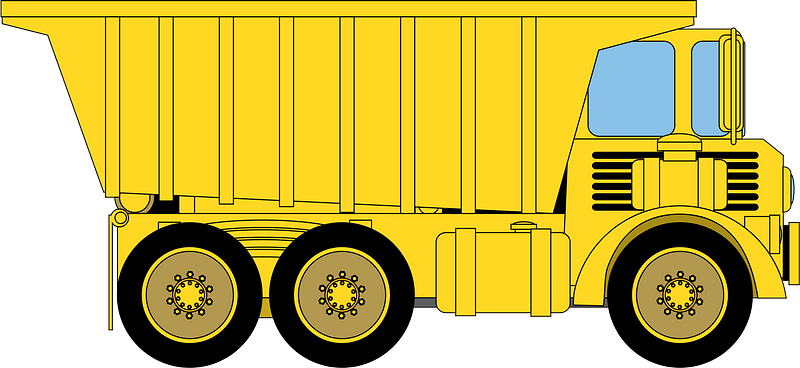 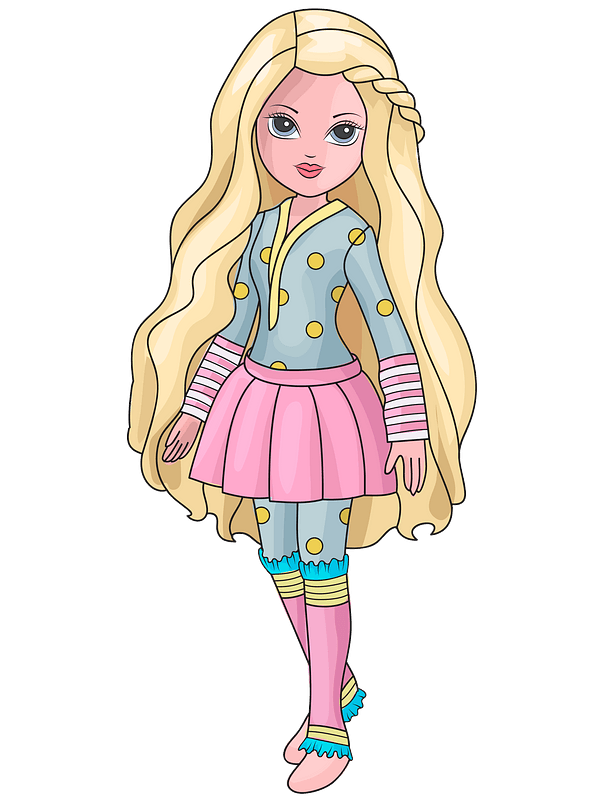 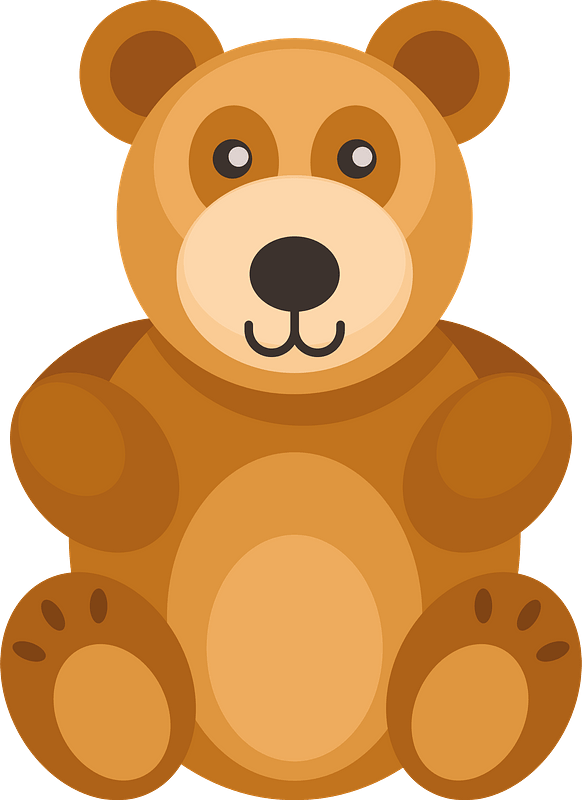 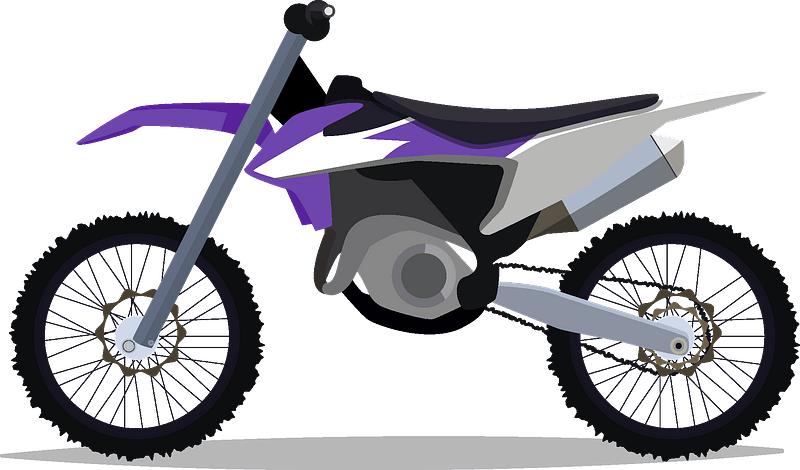 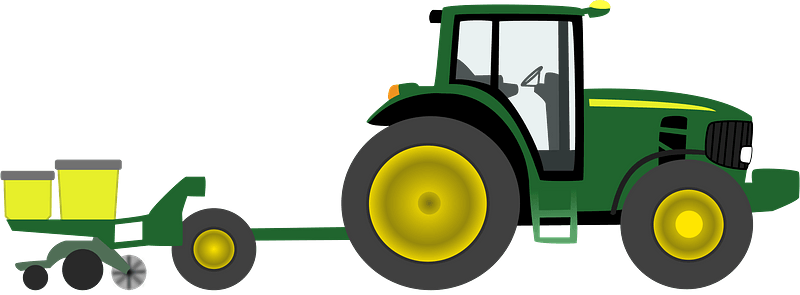 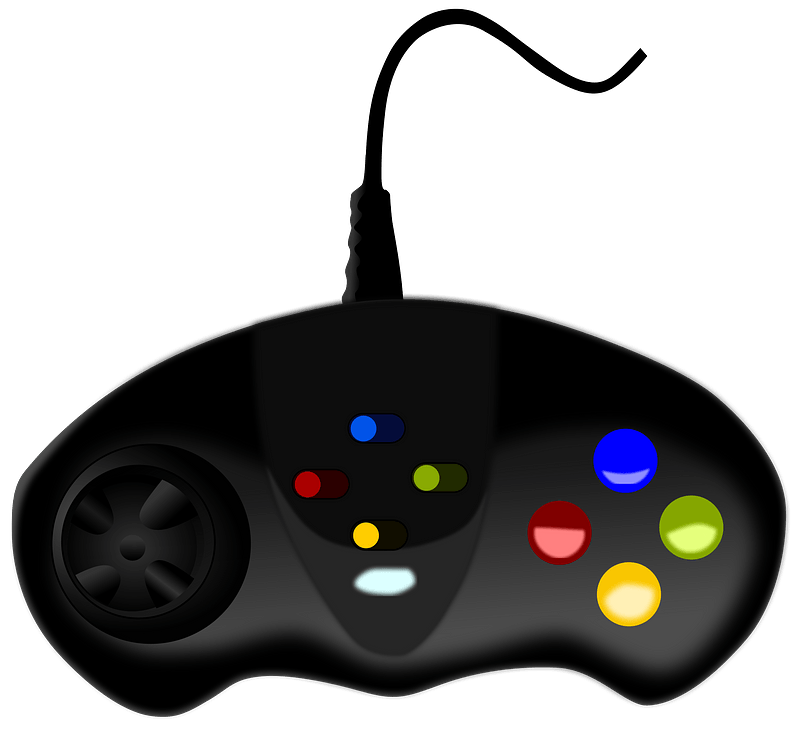 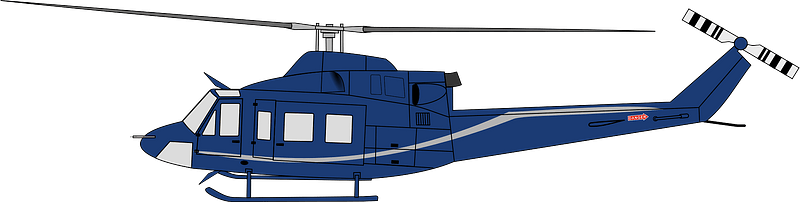 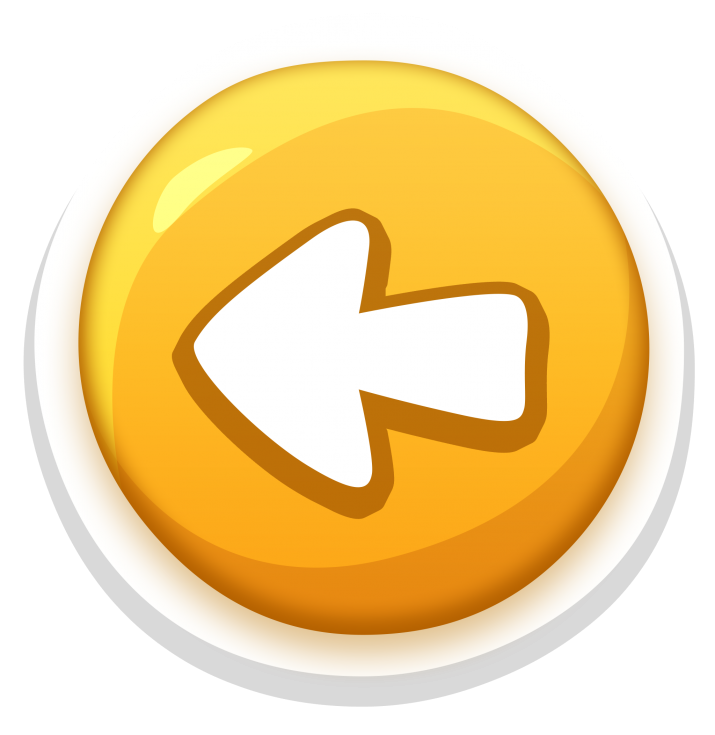 Toys
c
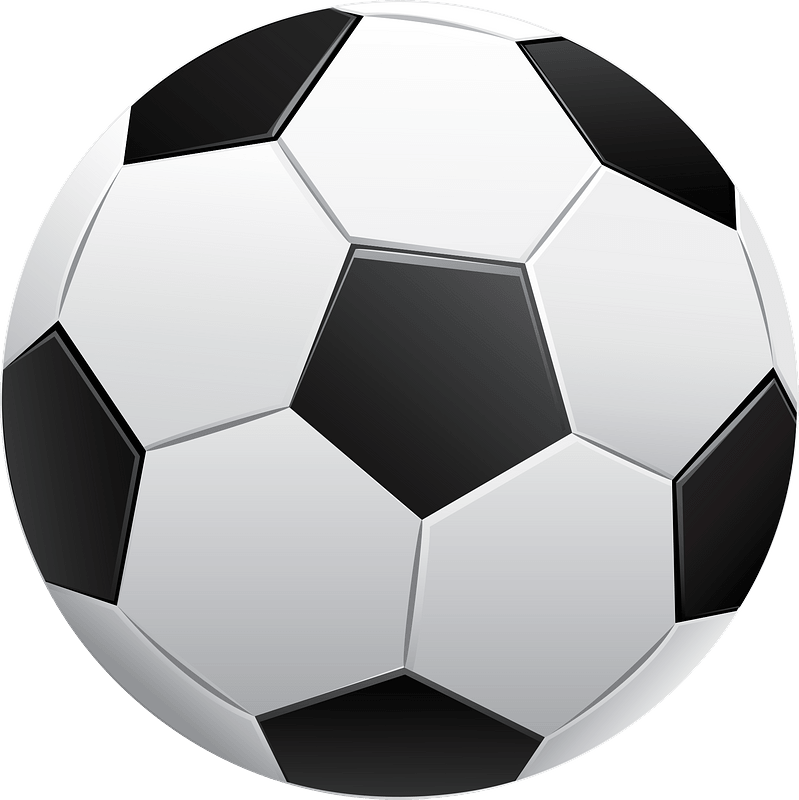 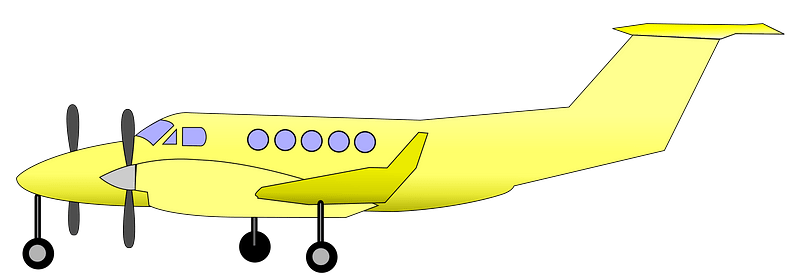 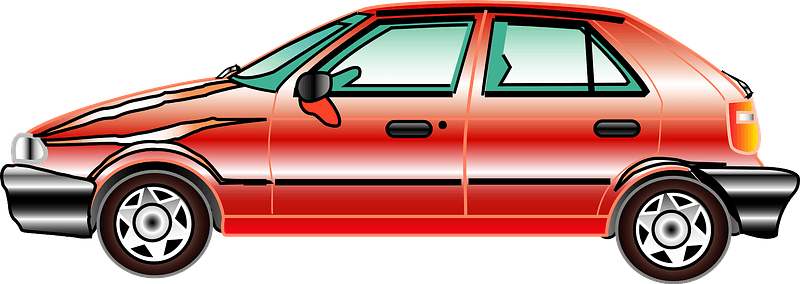 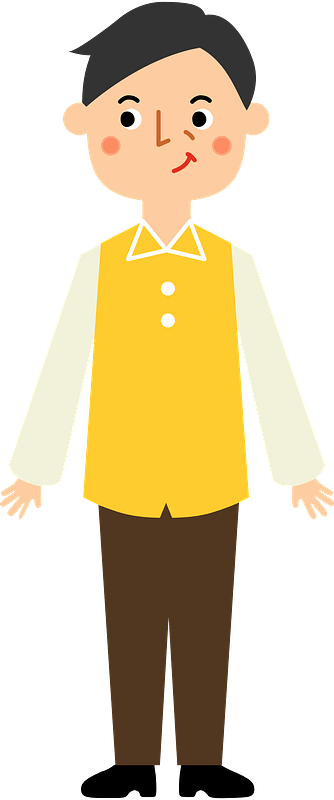 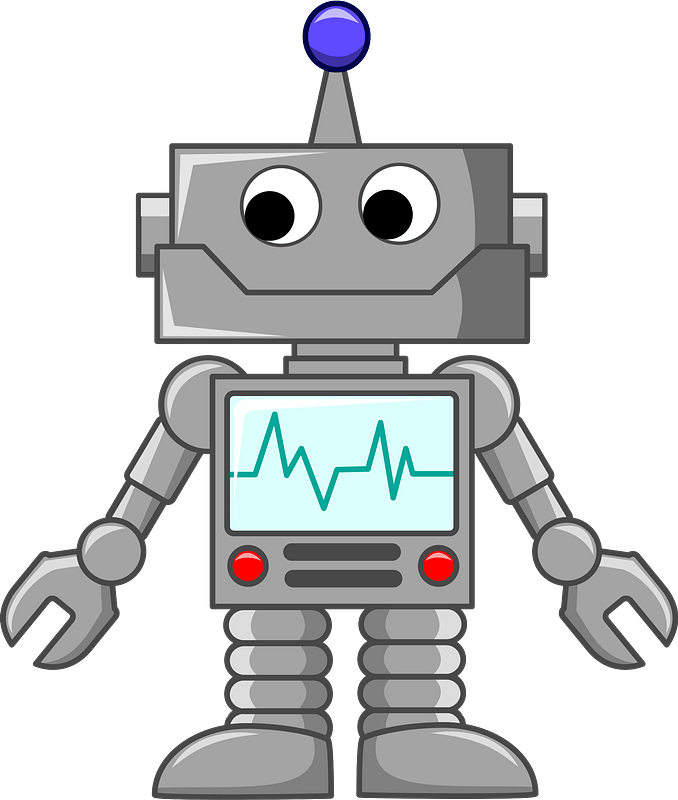 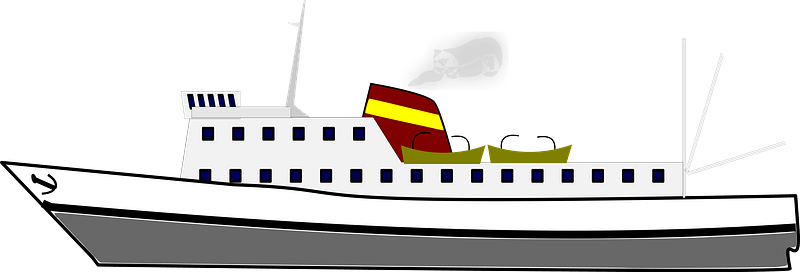 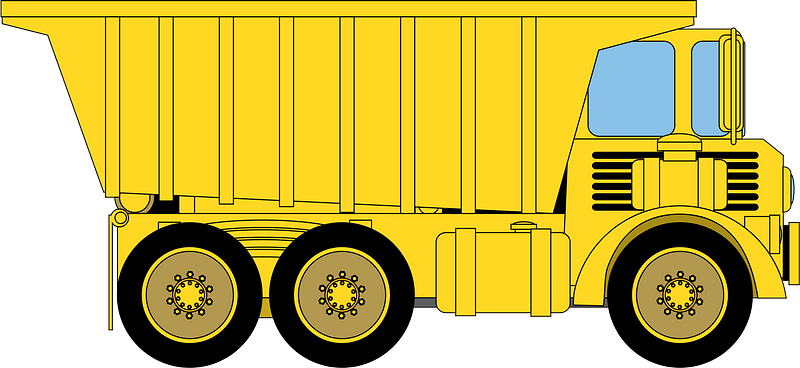 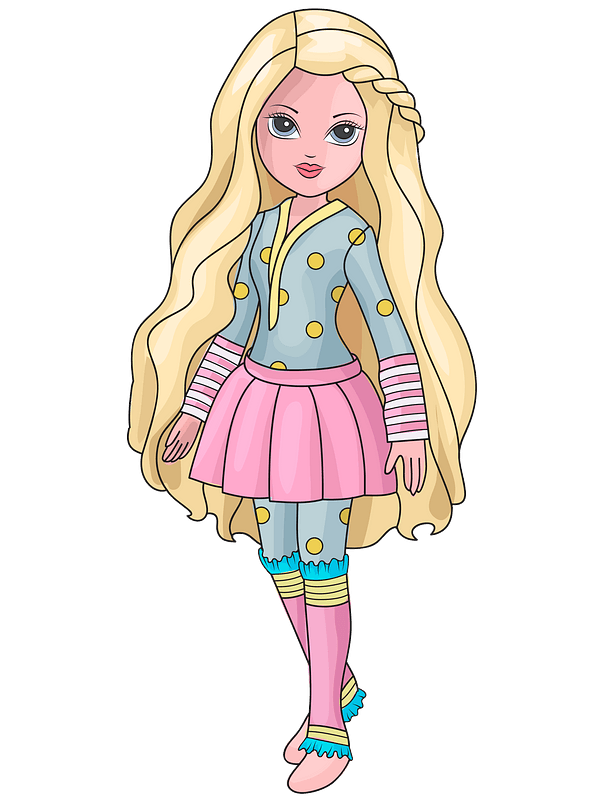 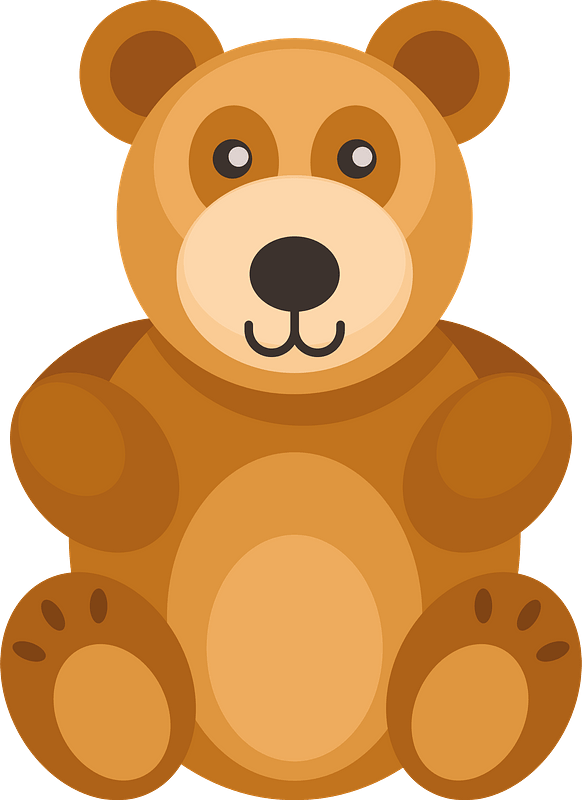 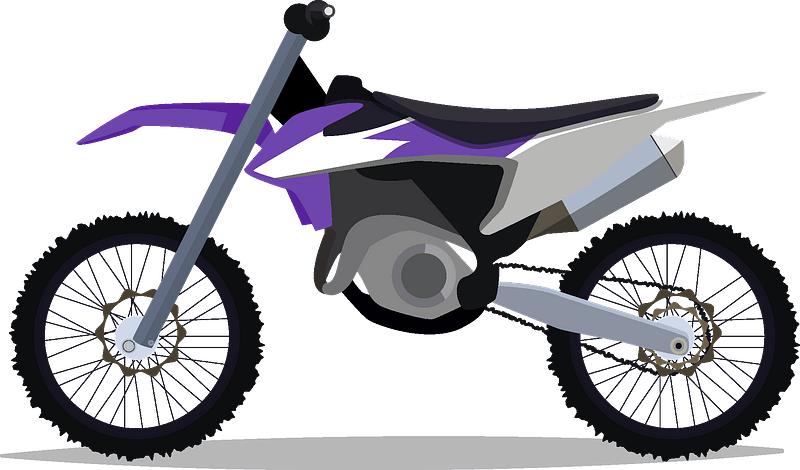 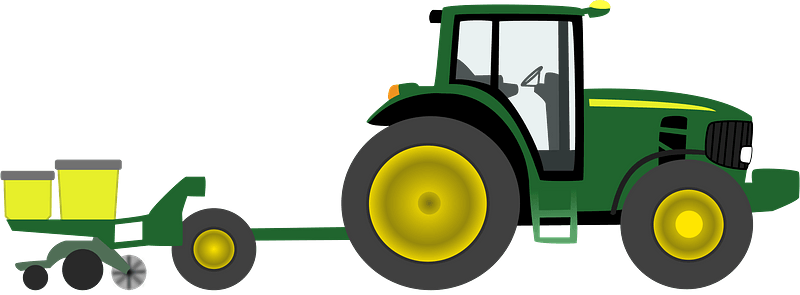 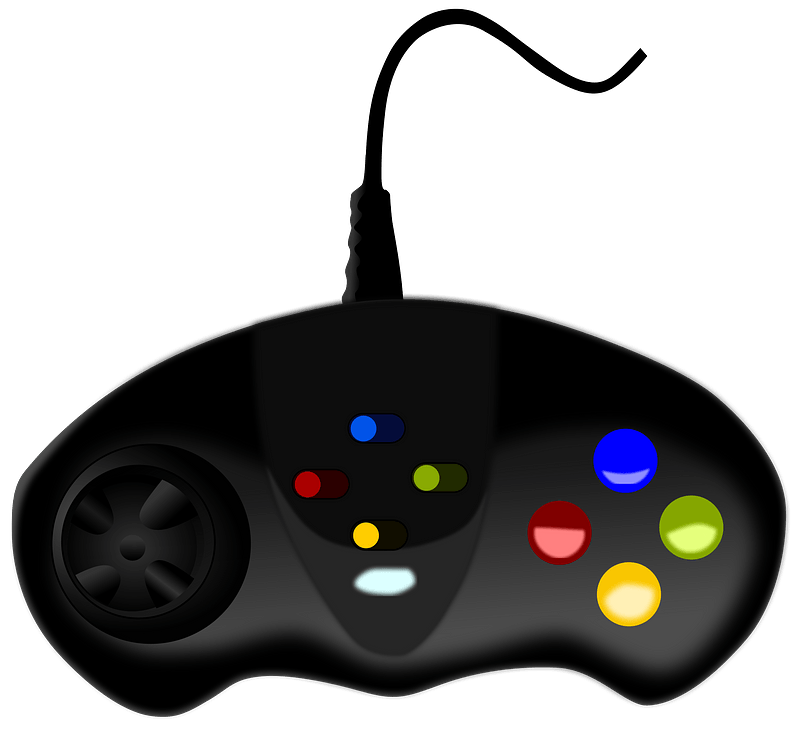 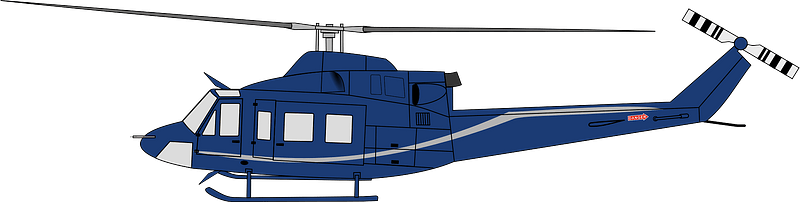 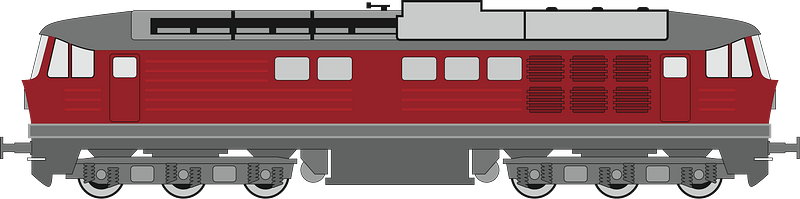 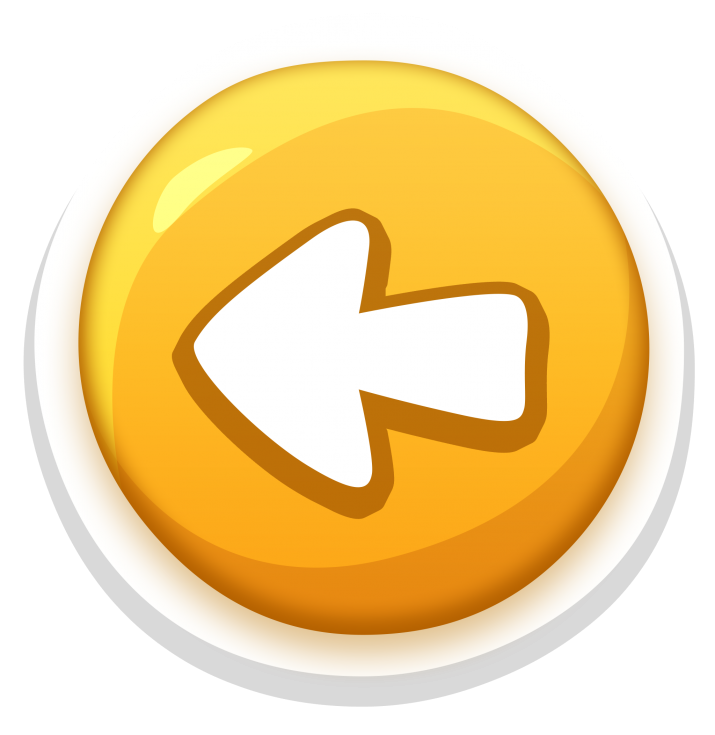 What is missing?
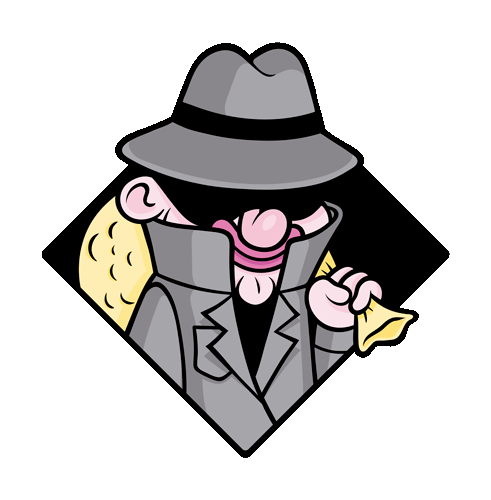 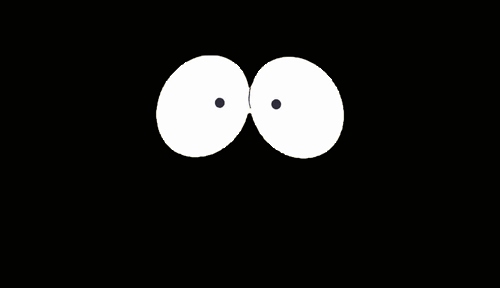 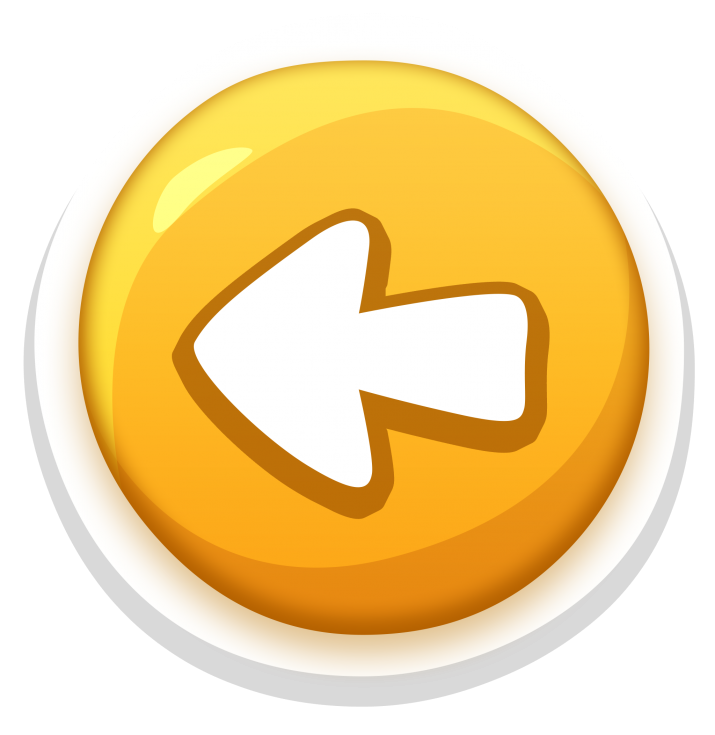 Toys
c
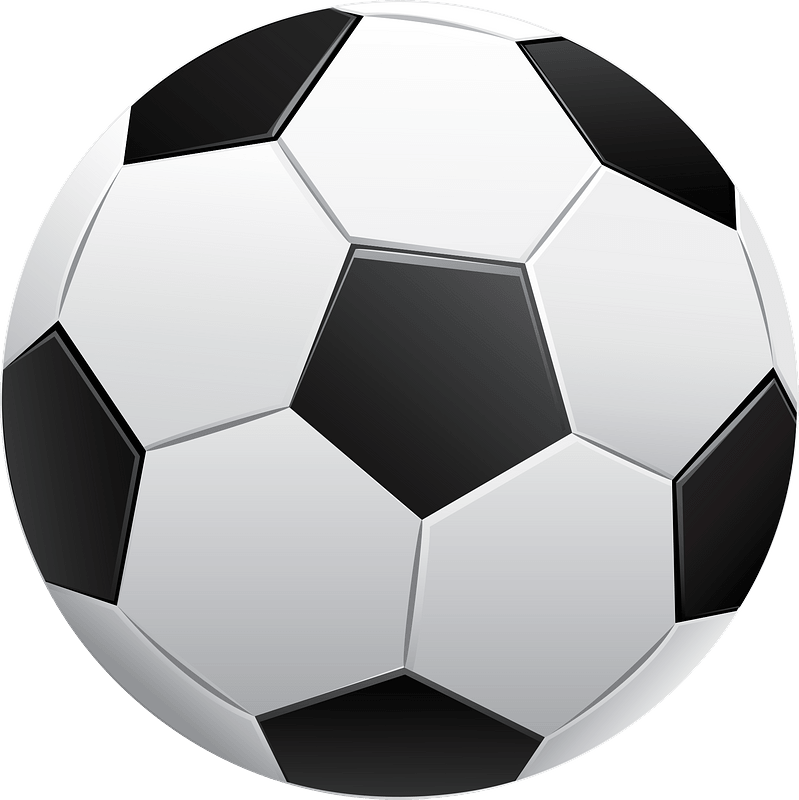 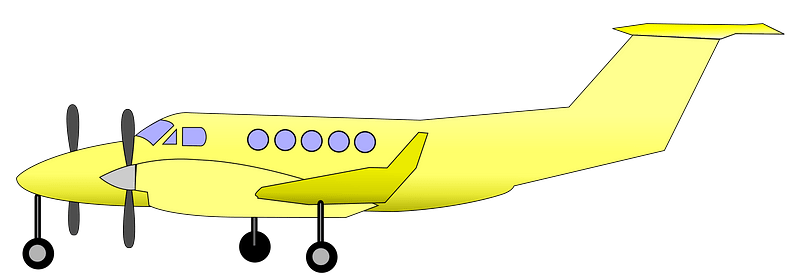 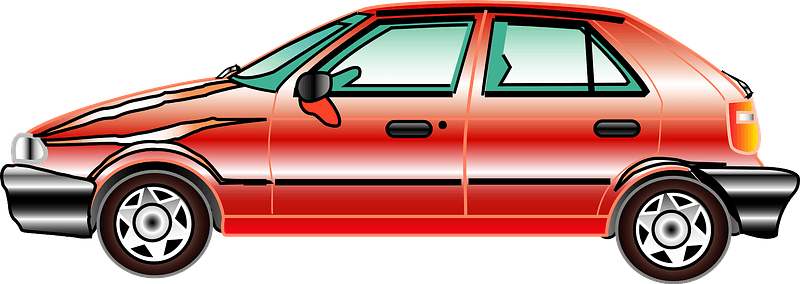 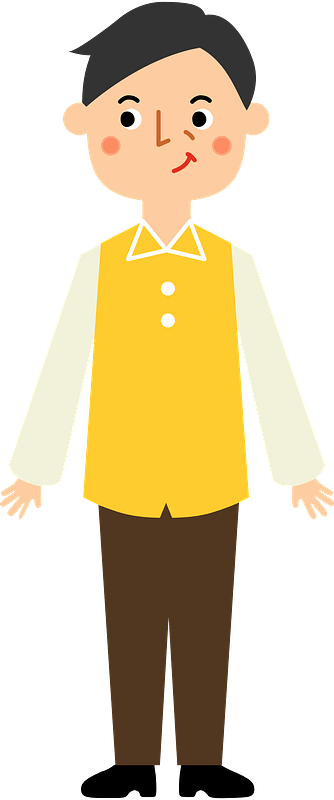 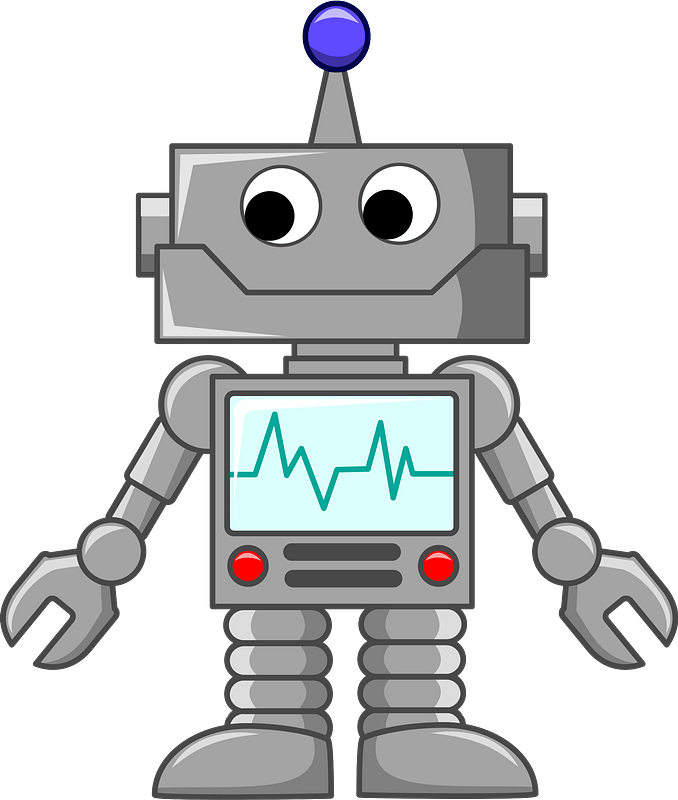 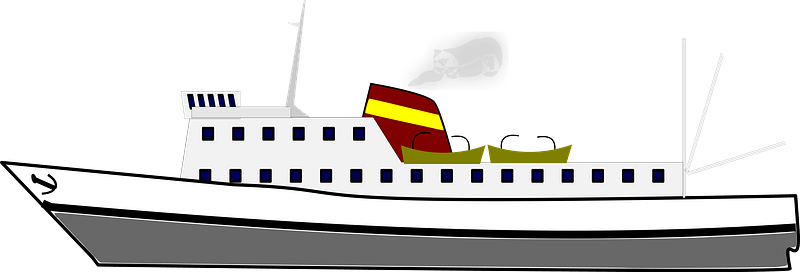 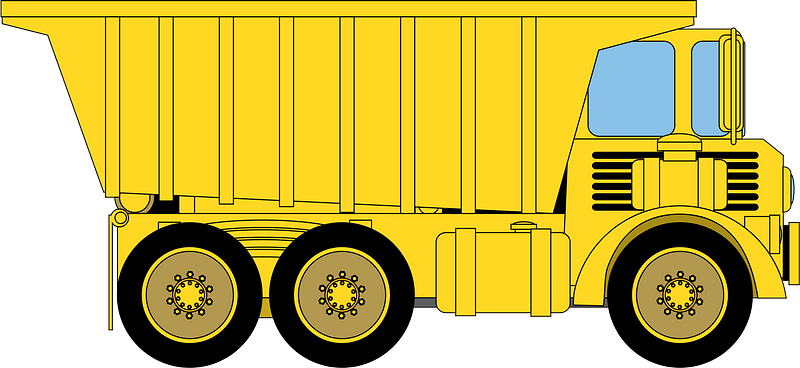 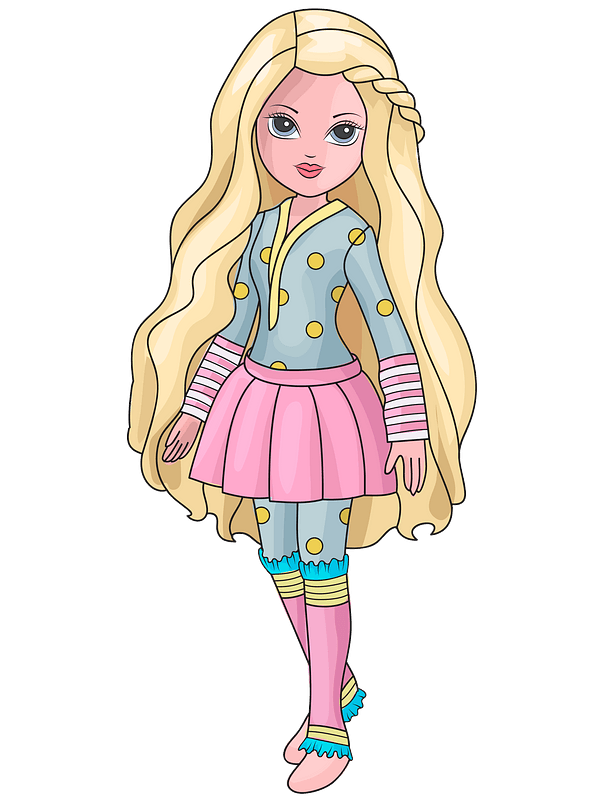 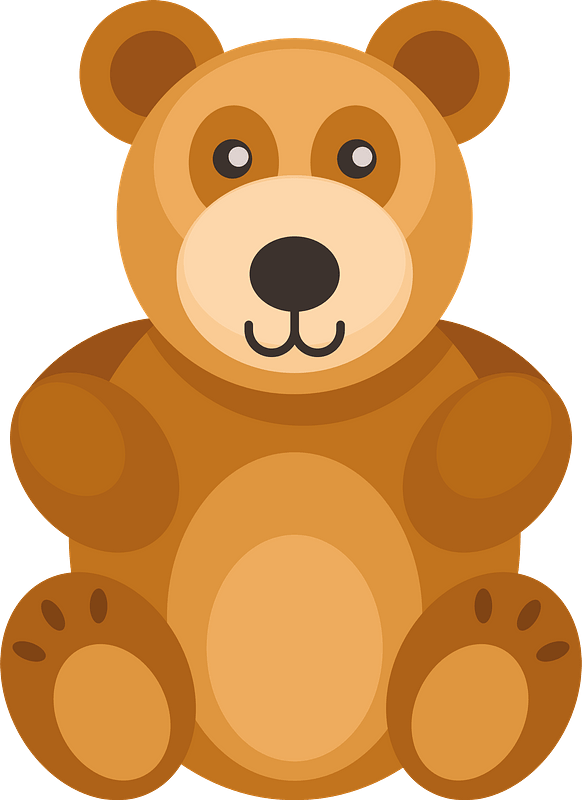 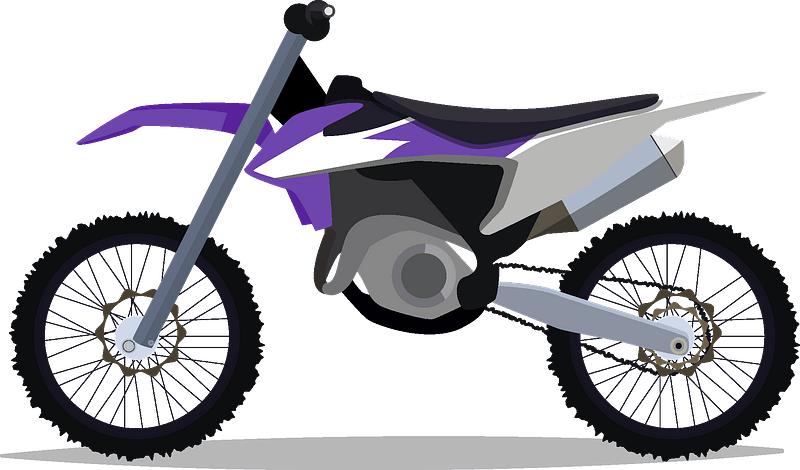 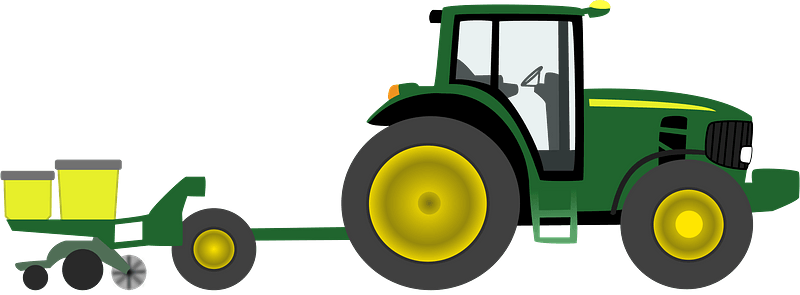 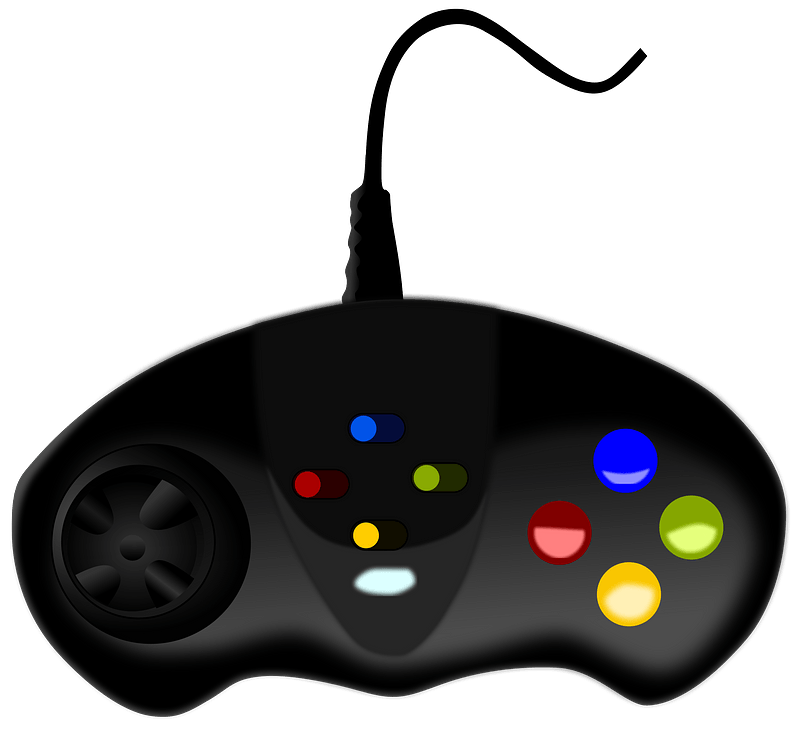 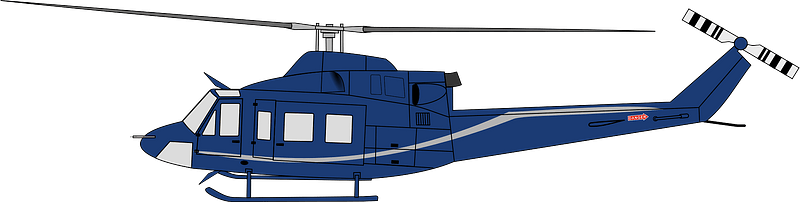 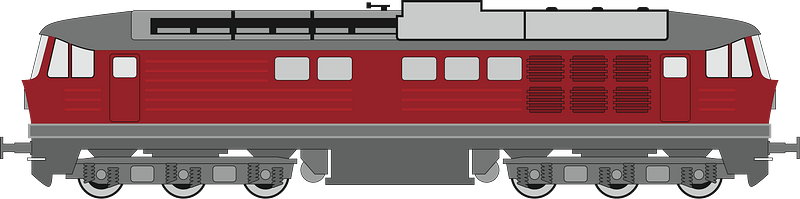 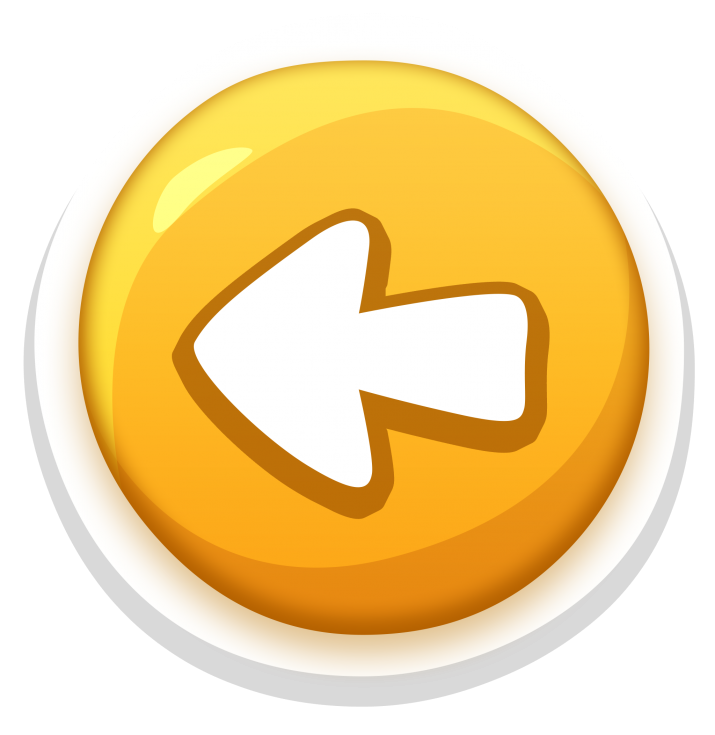 Toys
c
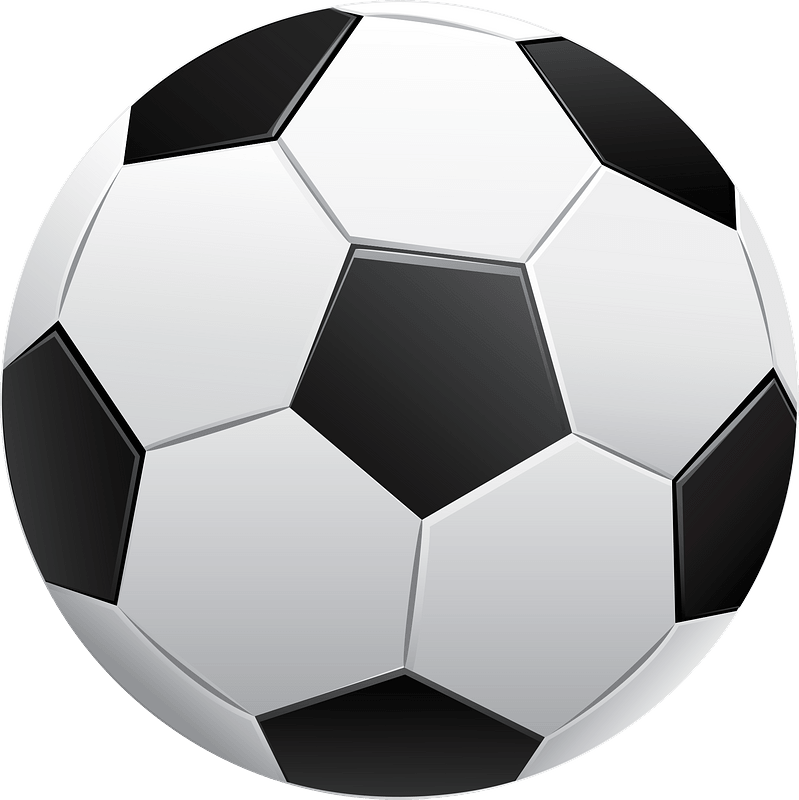 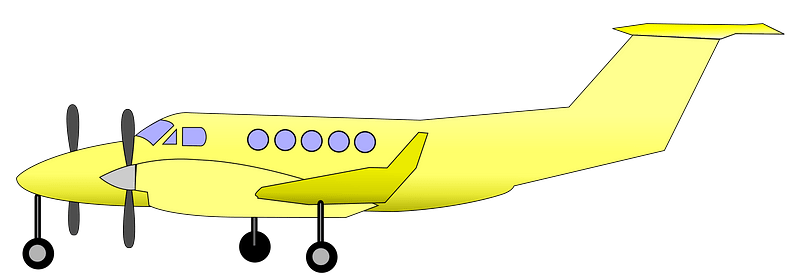 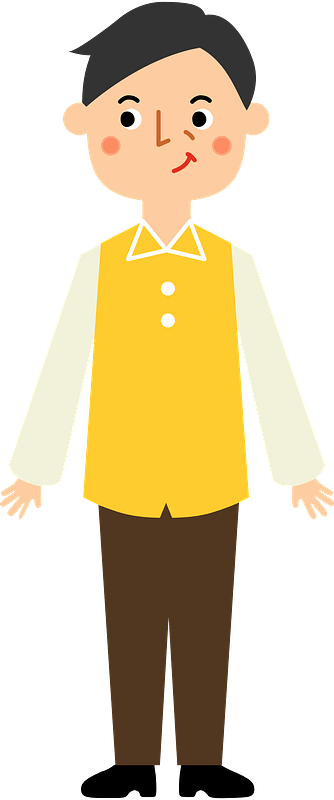 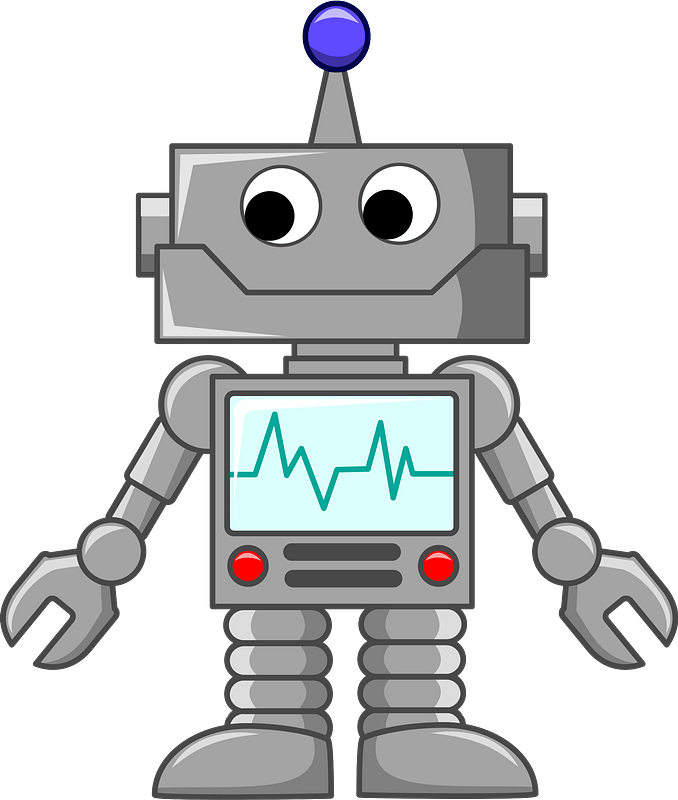 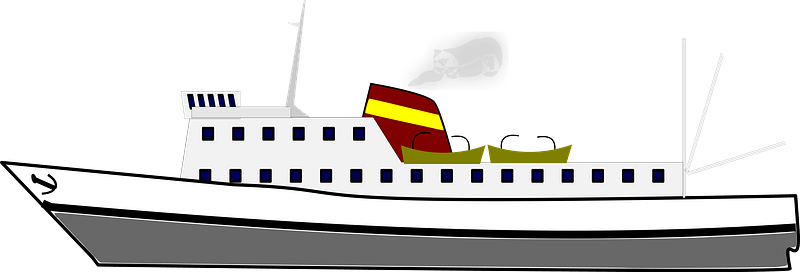 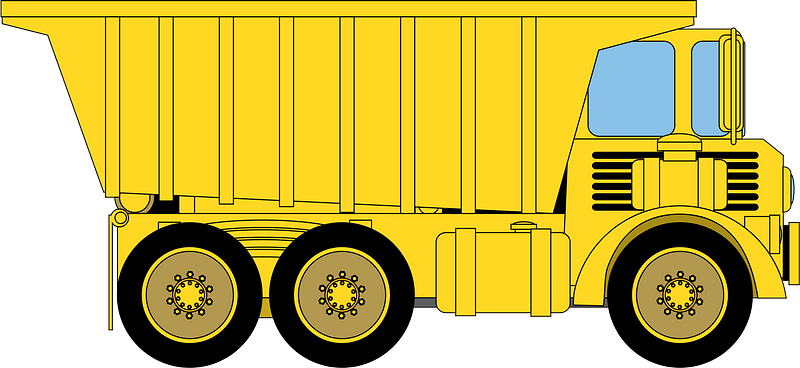 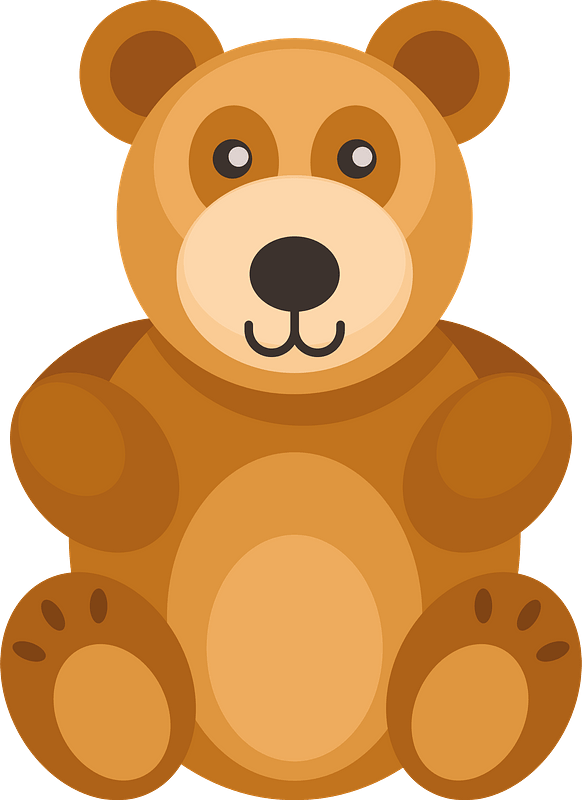 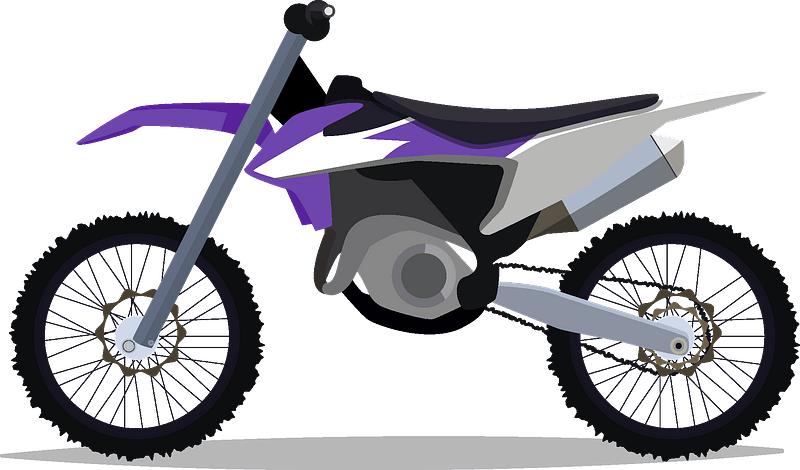 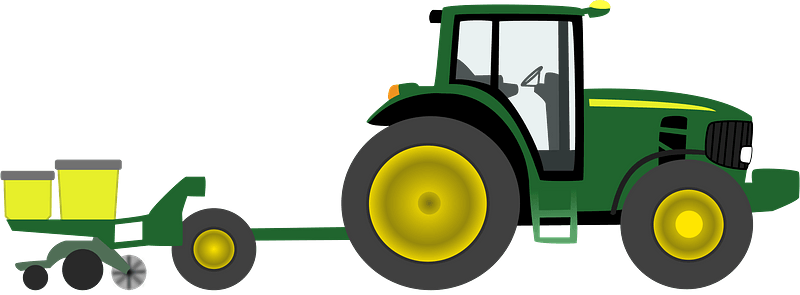 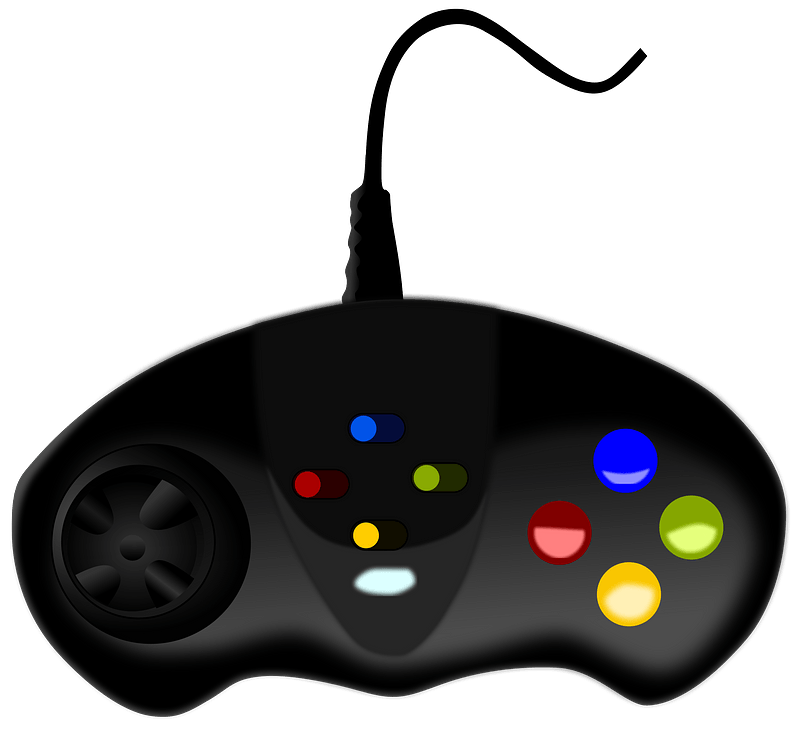 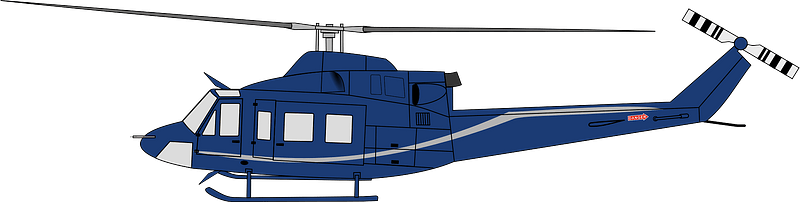 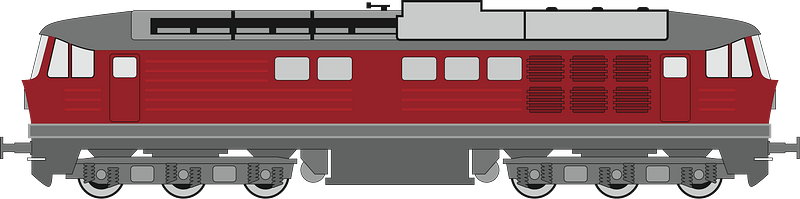 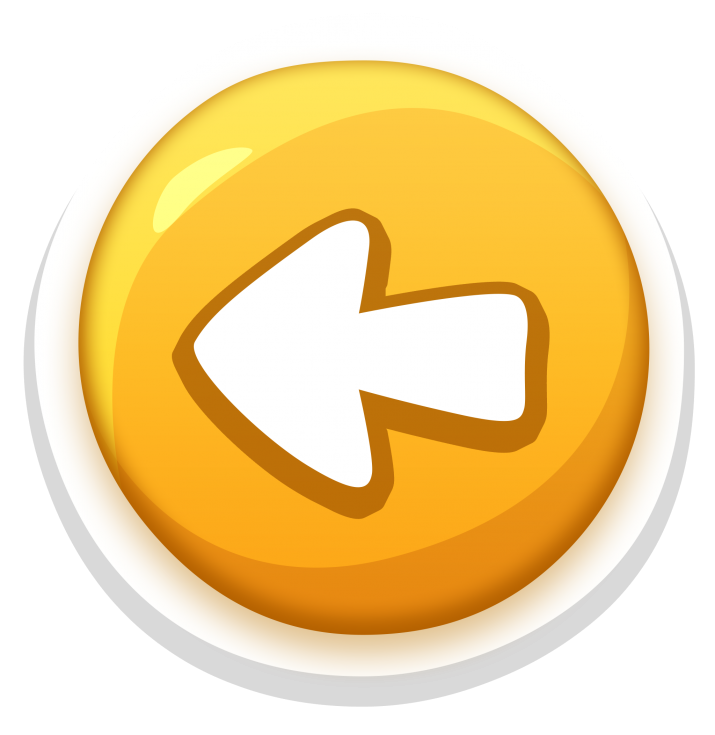 Toys
c
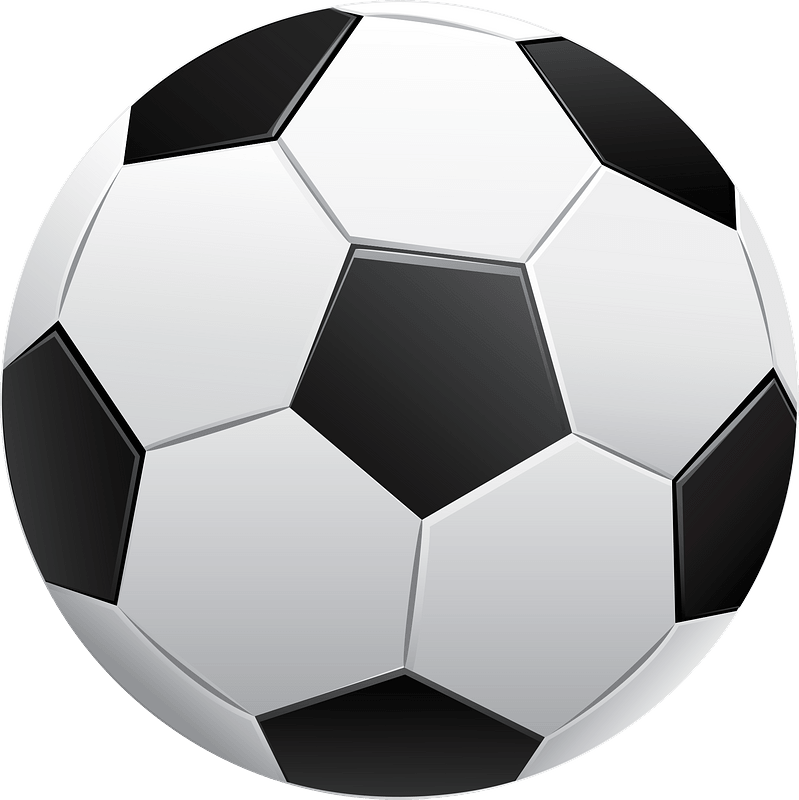 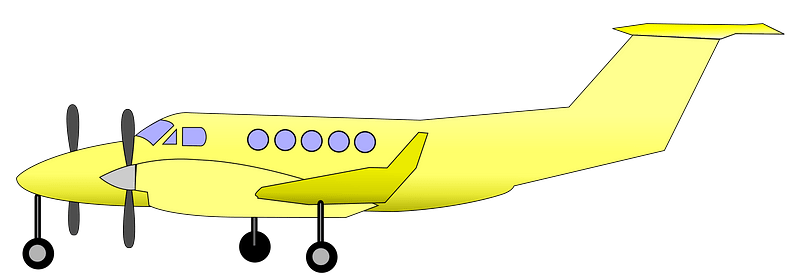 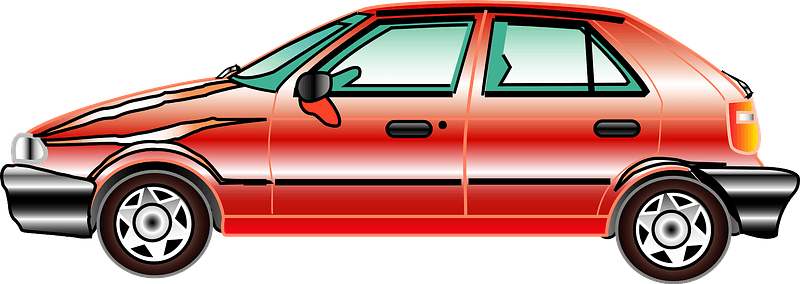 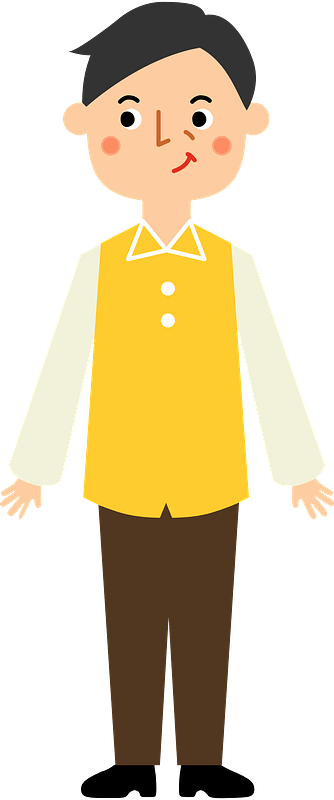 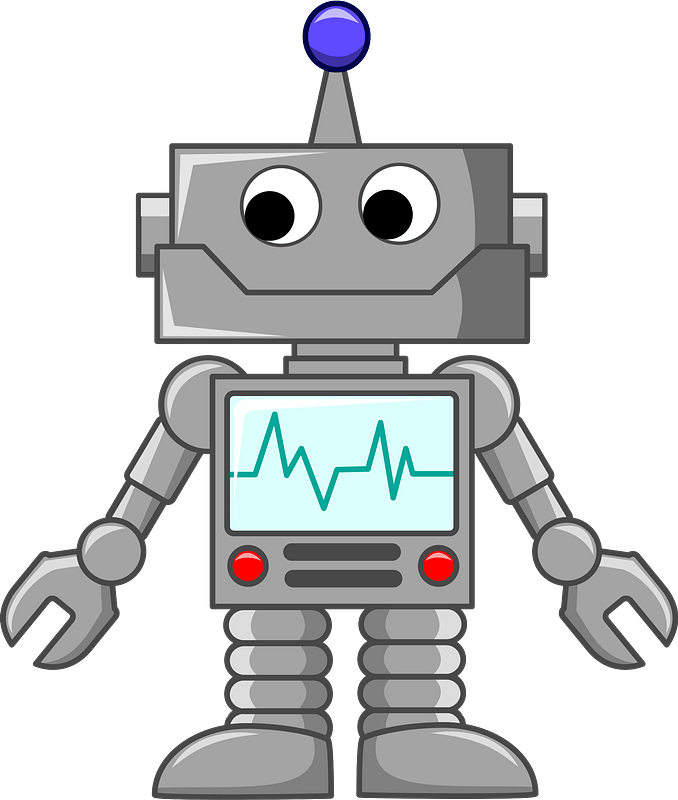 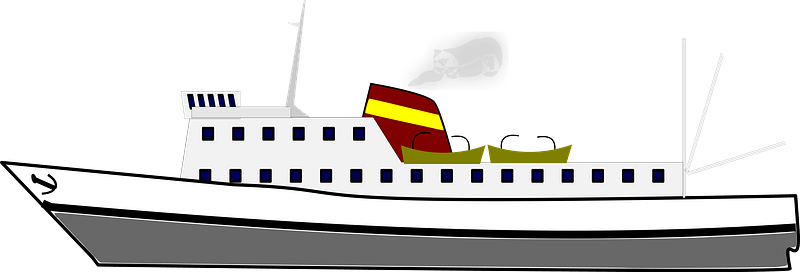 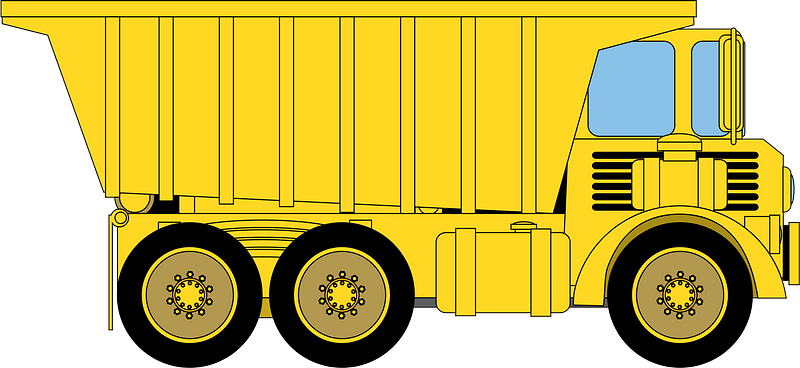 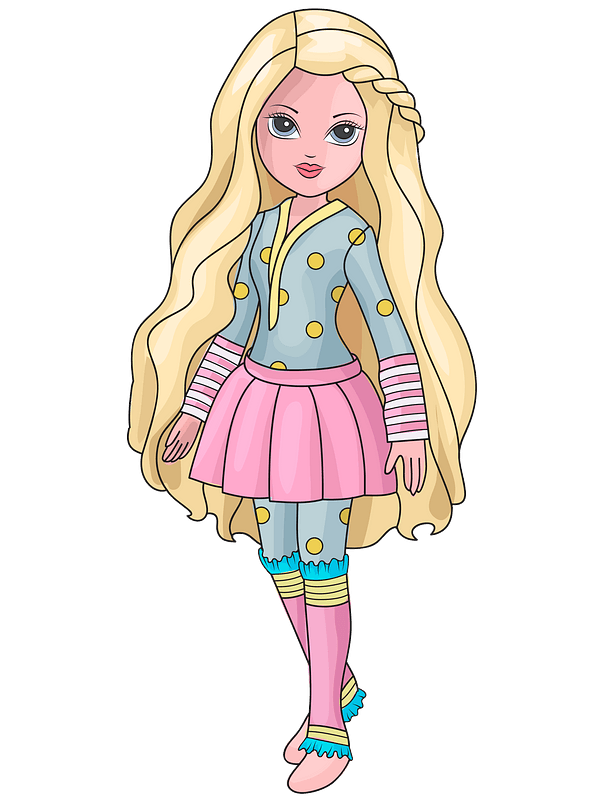 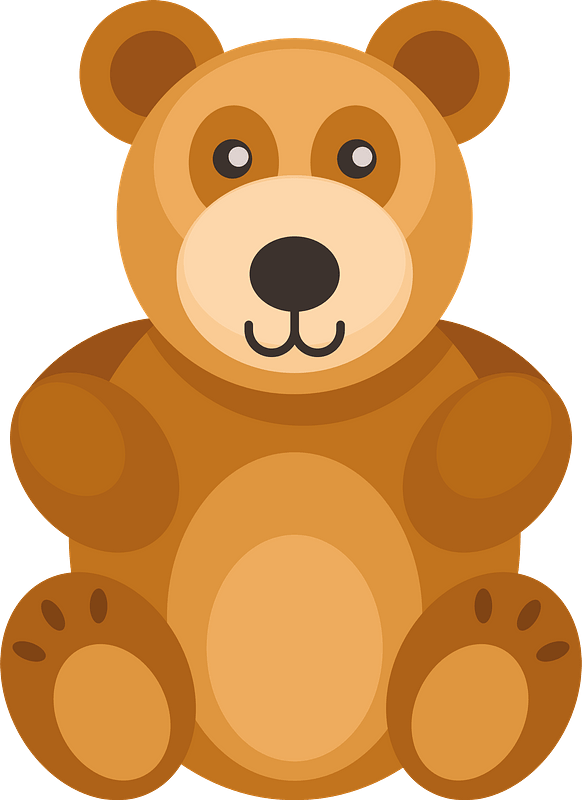 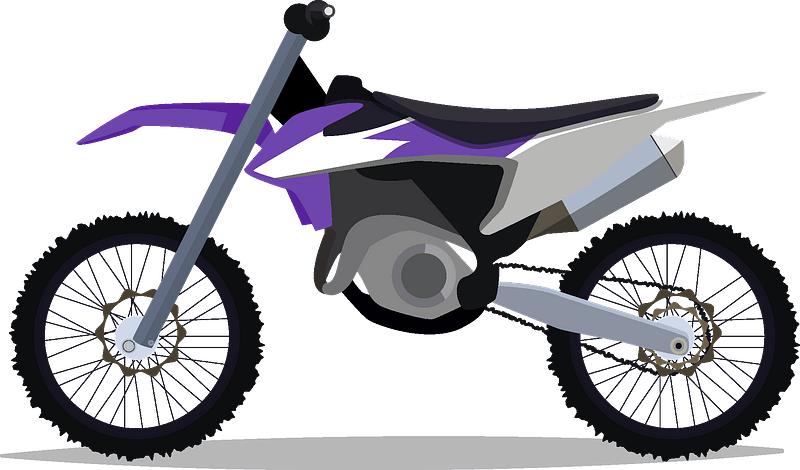 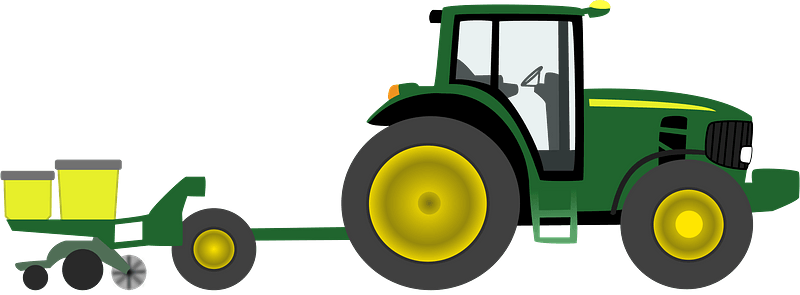 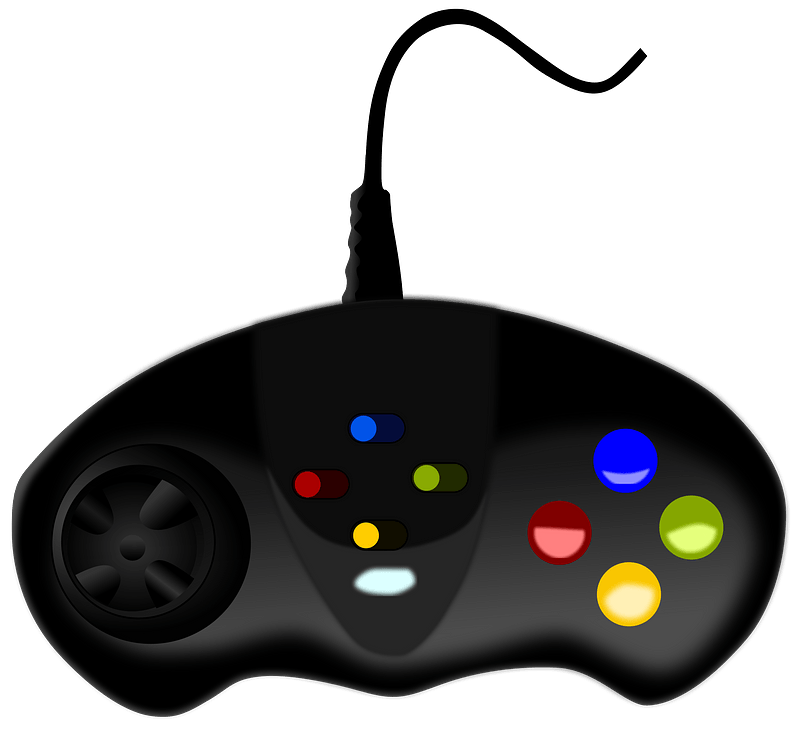 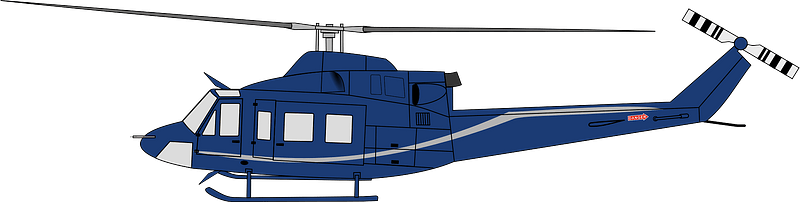 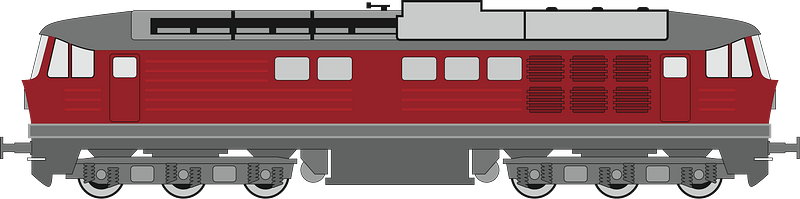 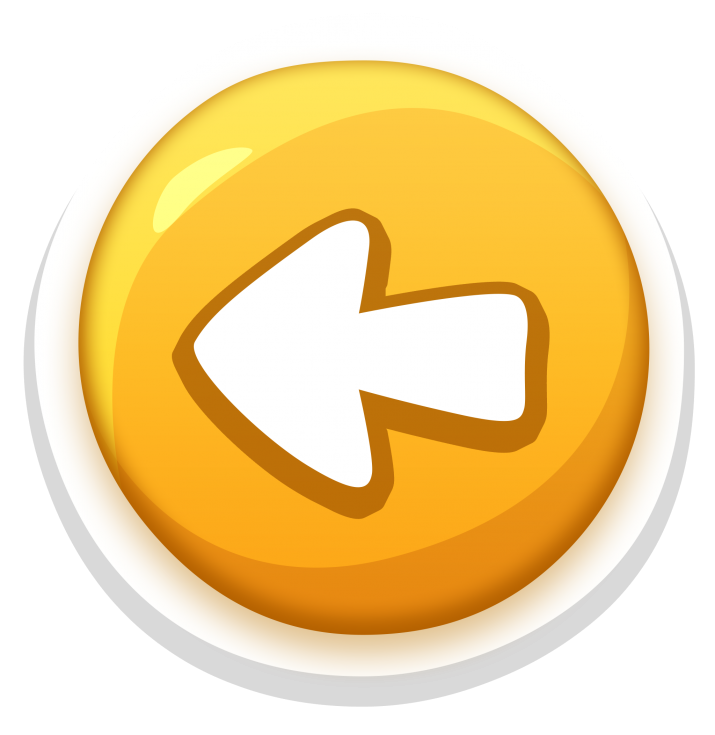 What is missing?
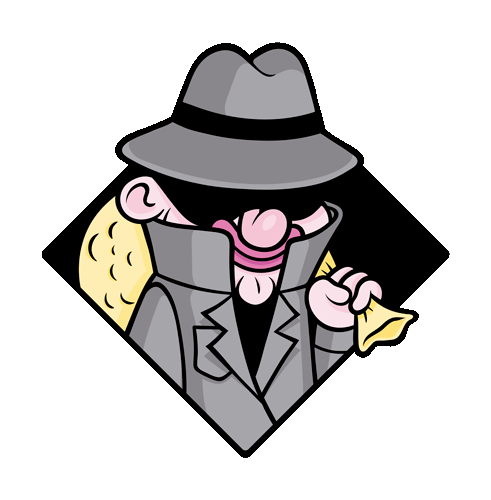 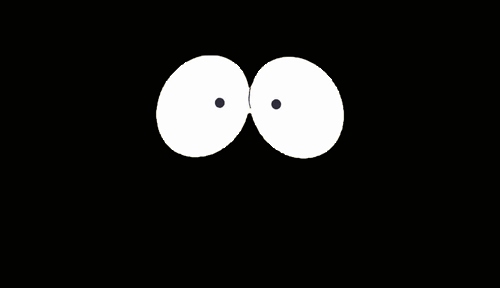 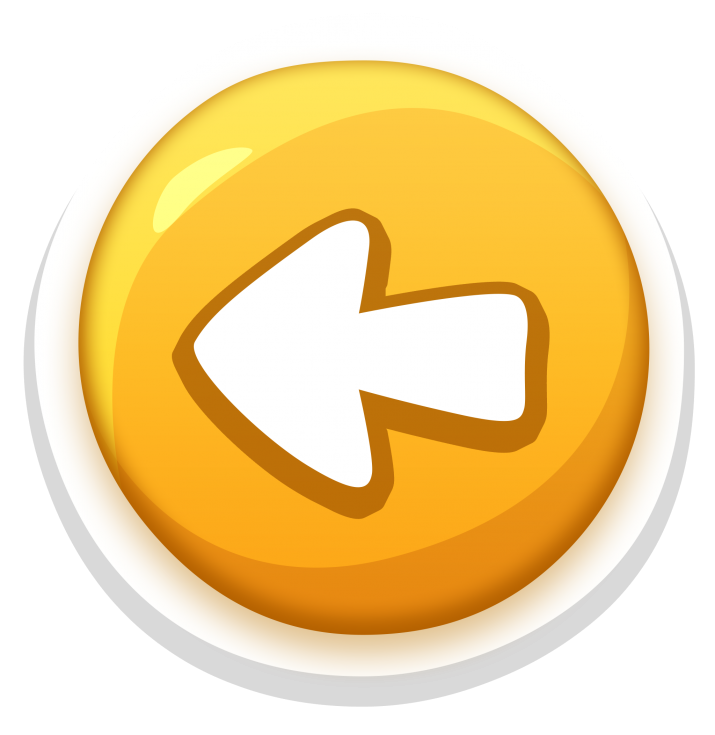 Toys
c
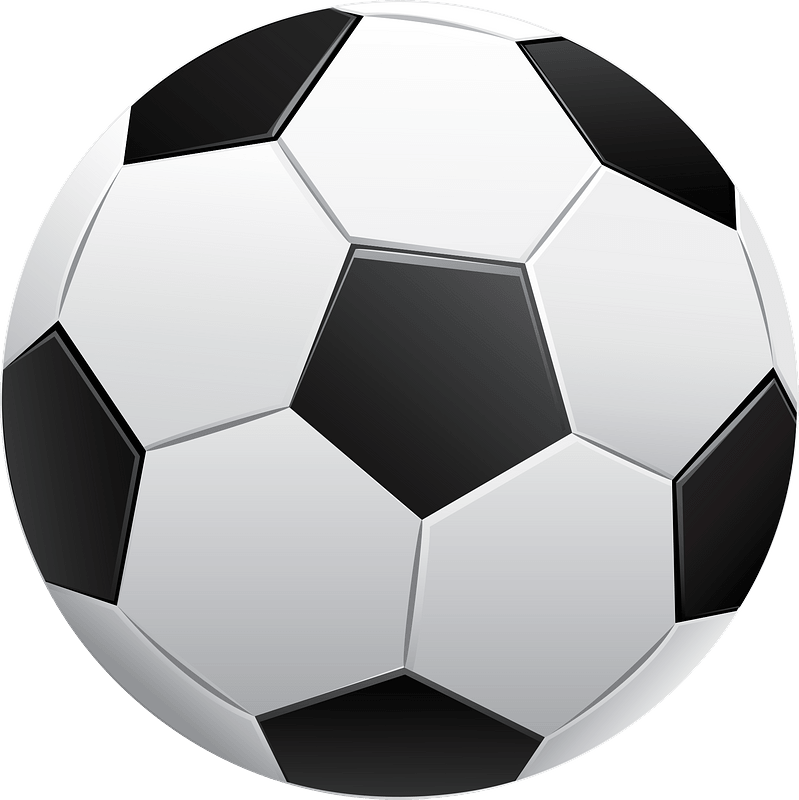 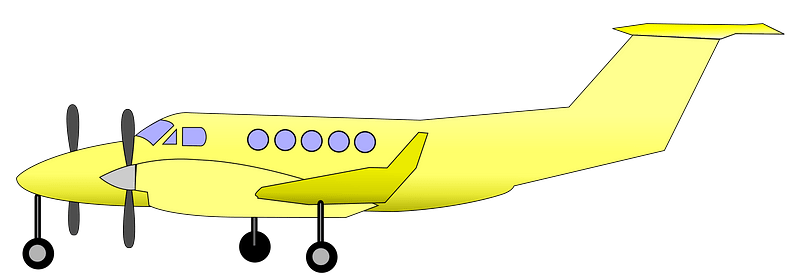 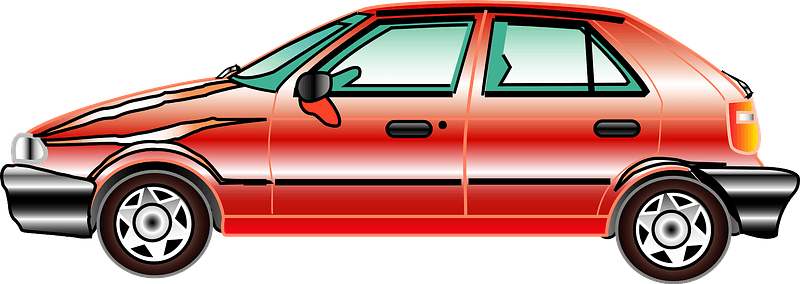 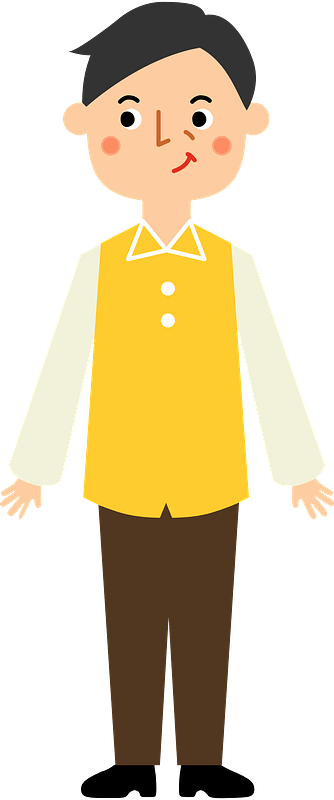 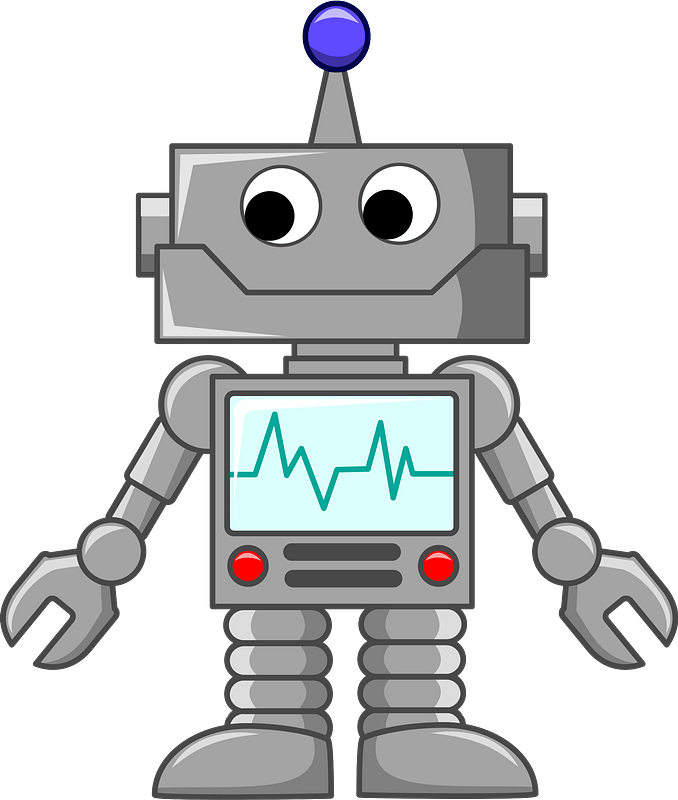 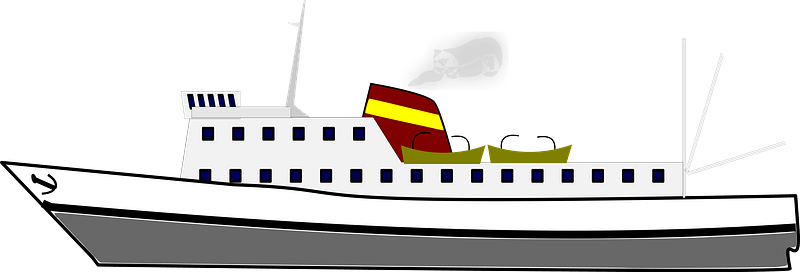 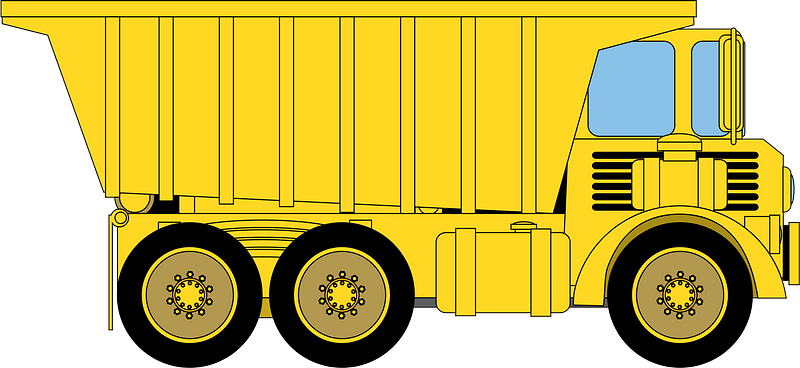 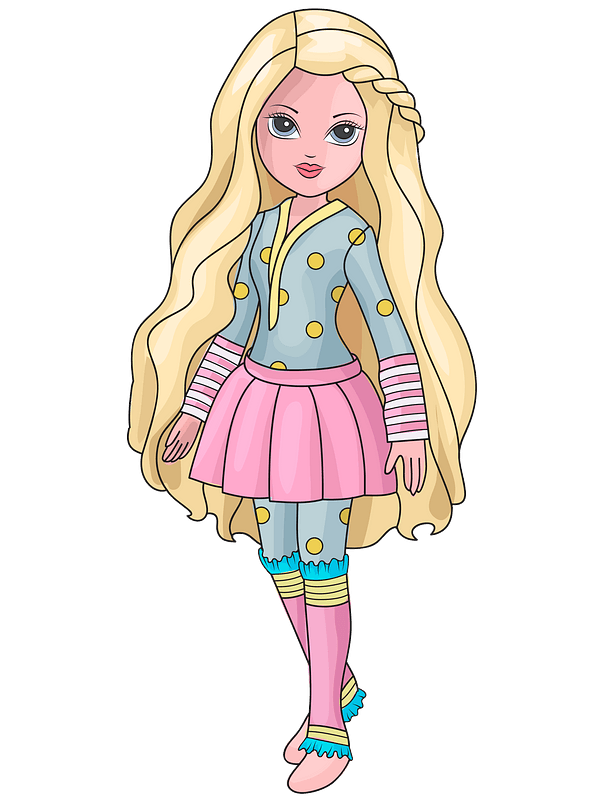 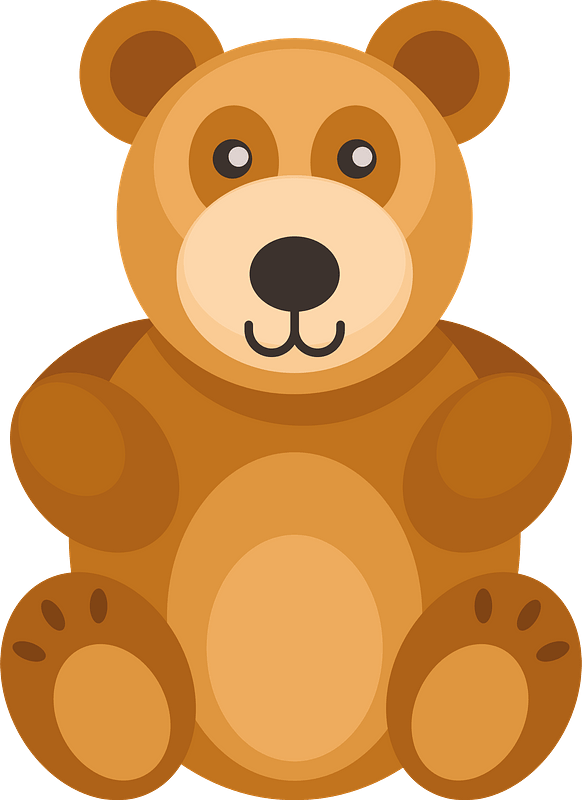 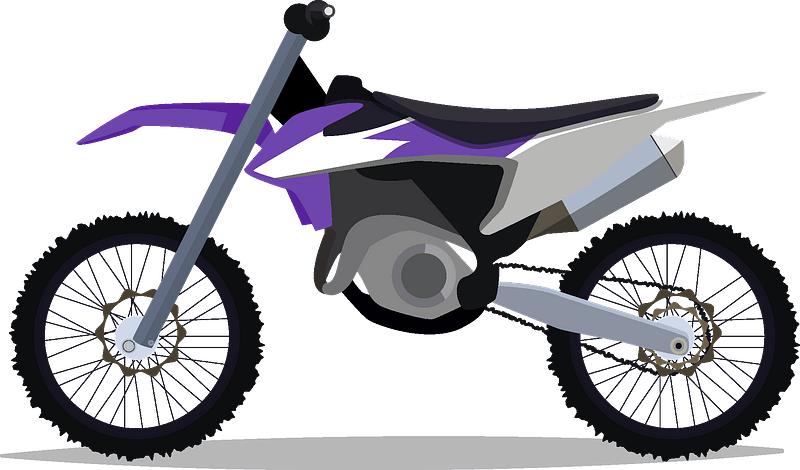 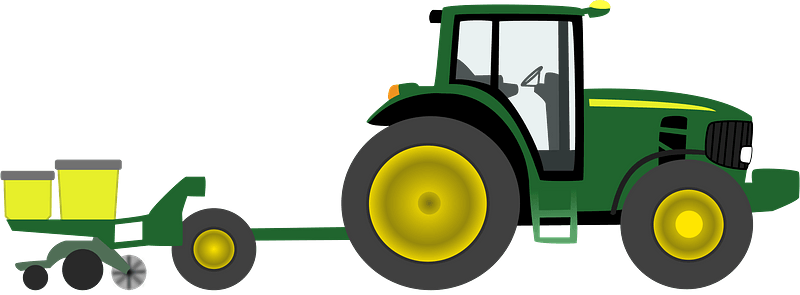 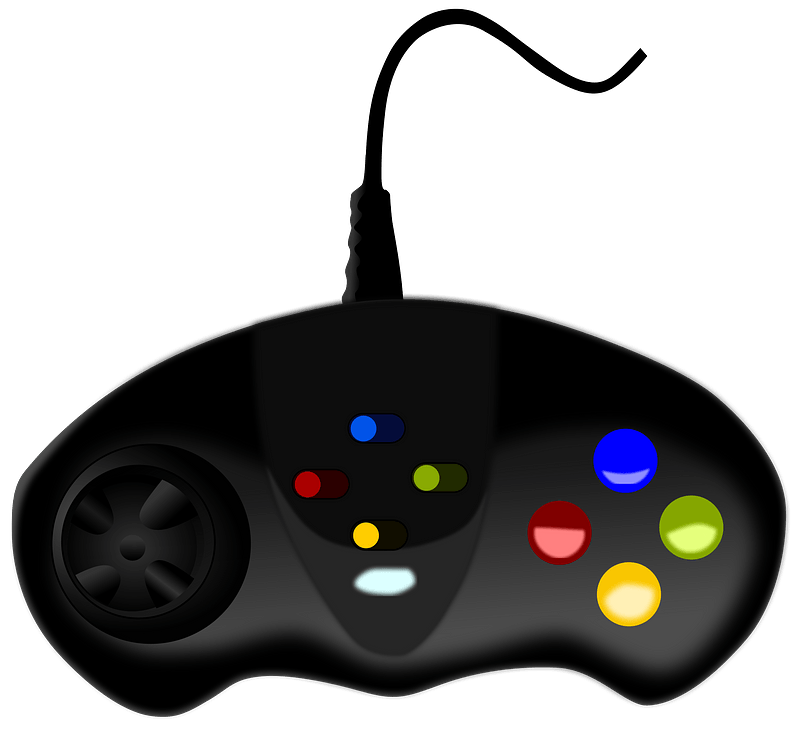 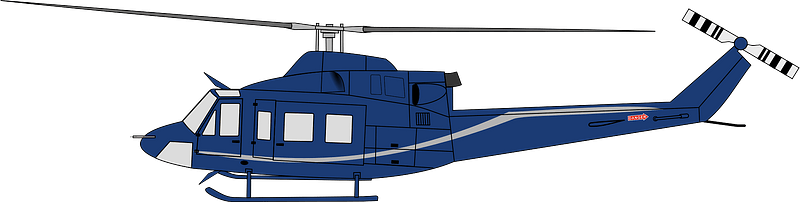 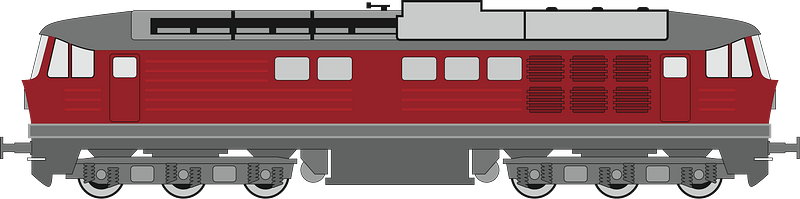 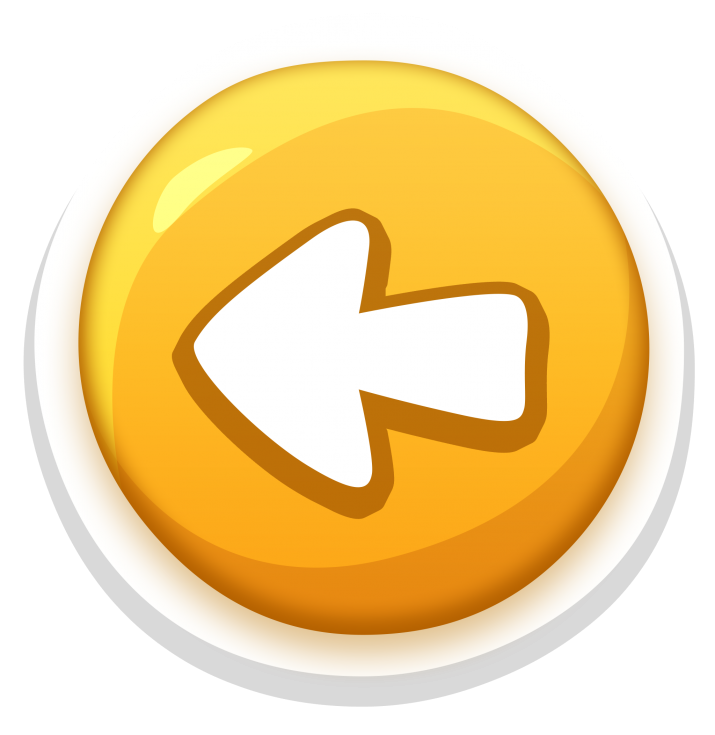 Toys
c
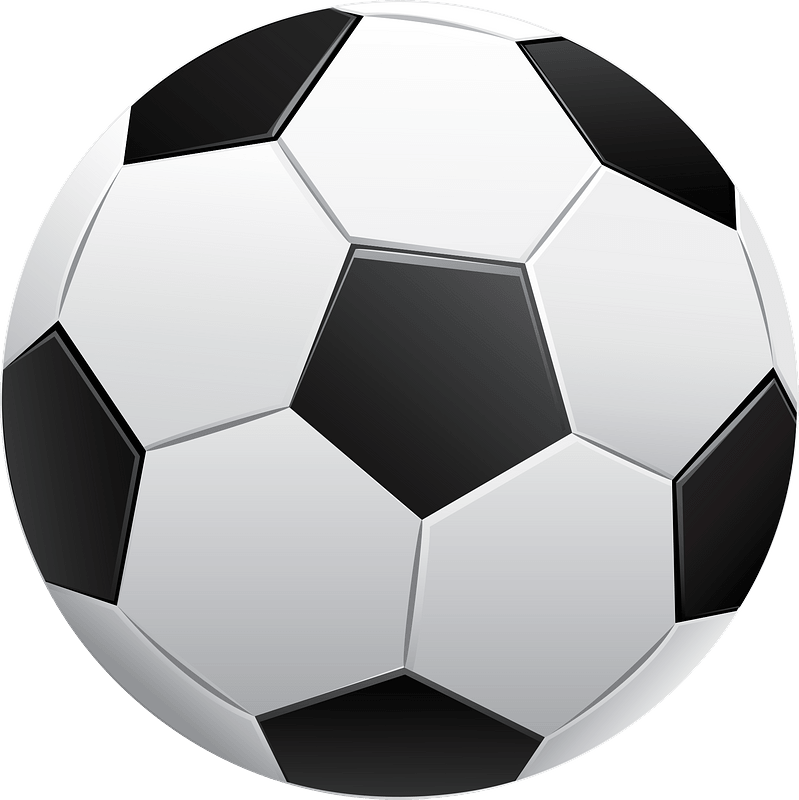 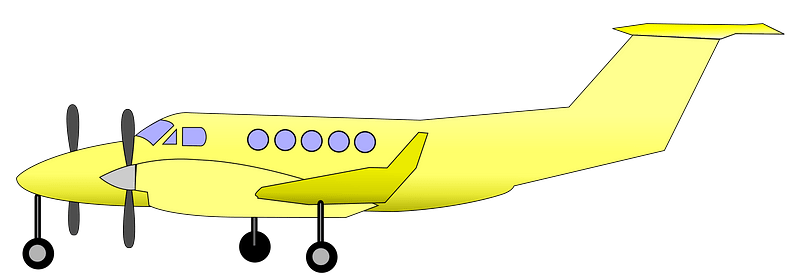 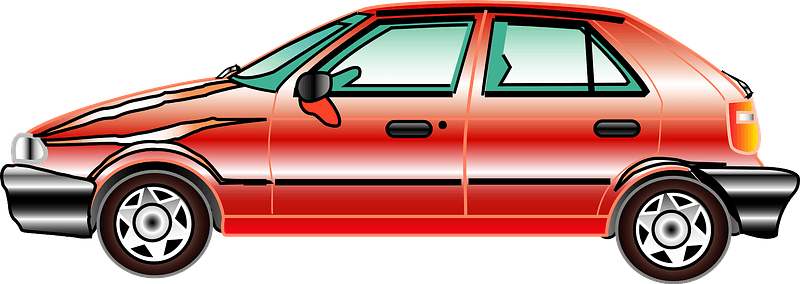 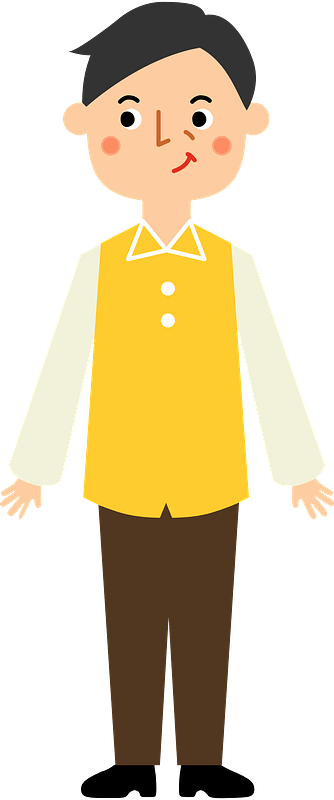 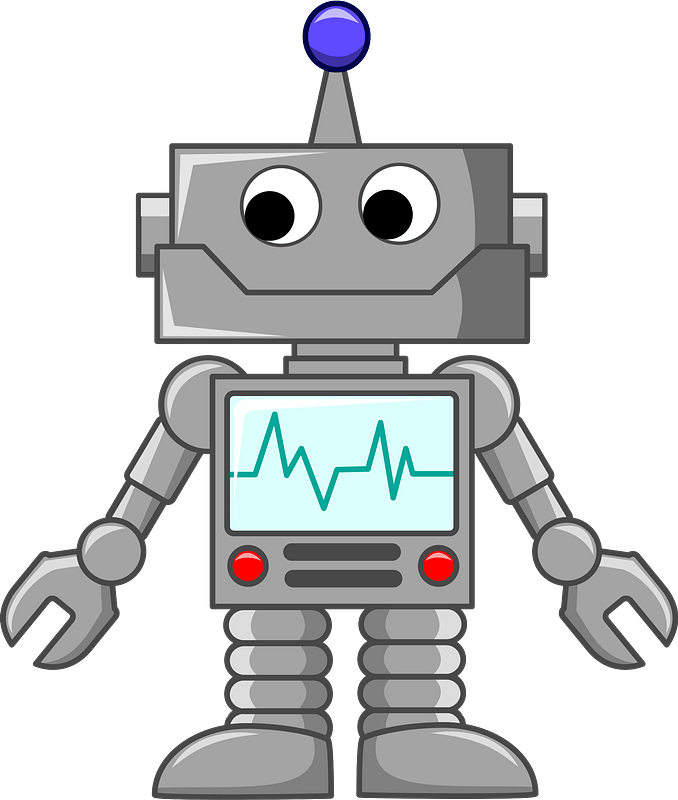 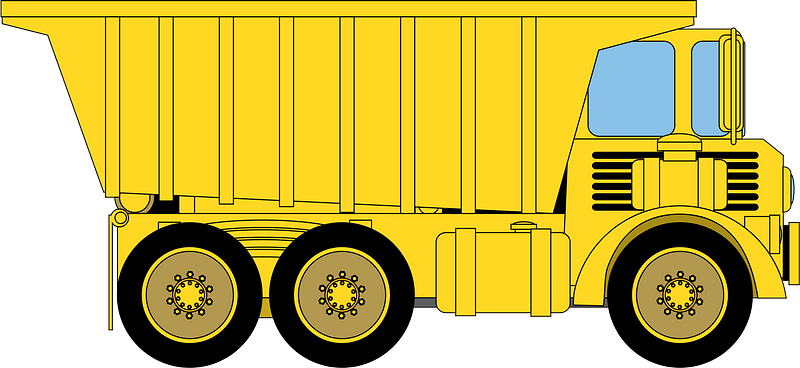 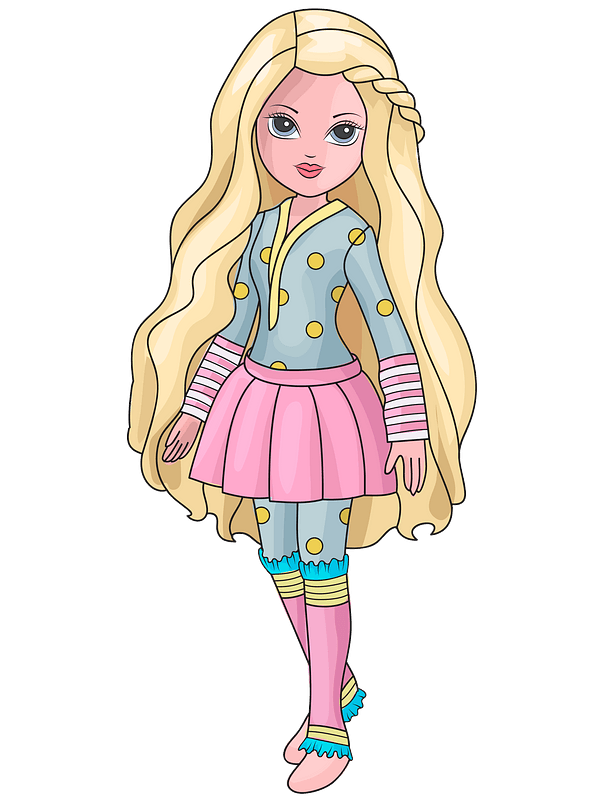 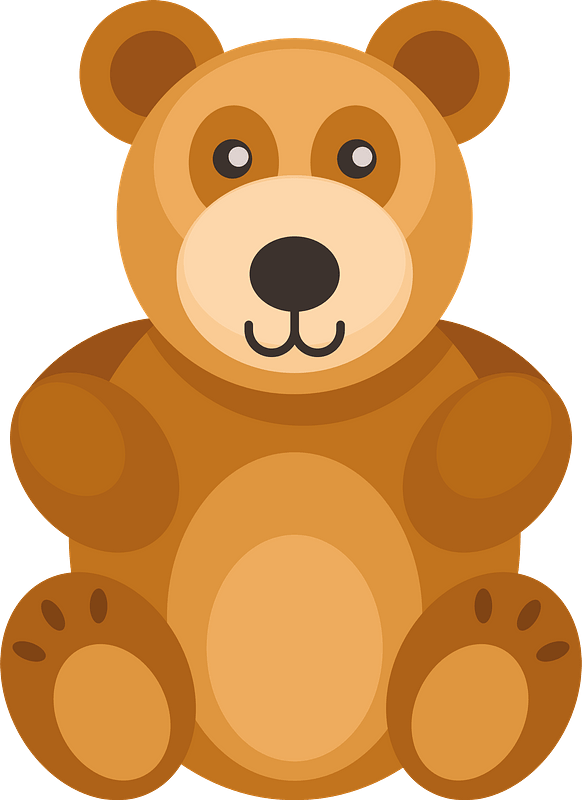 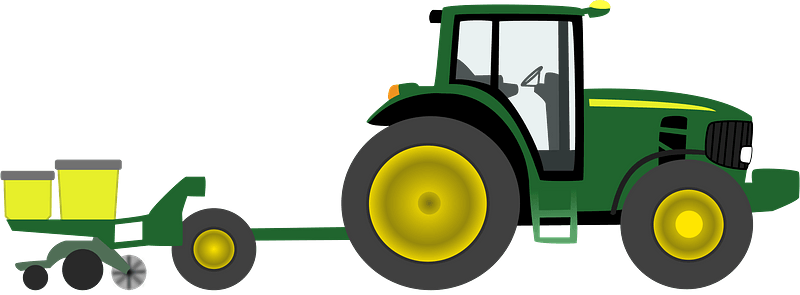 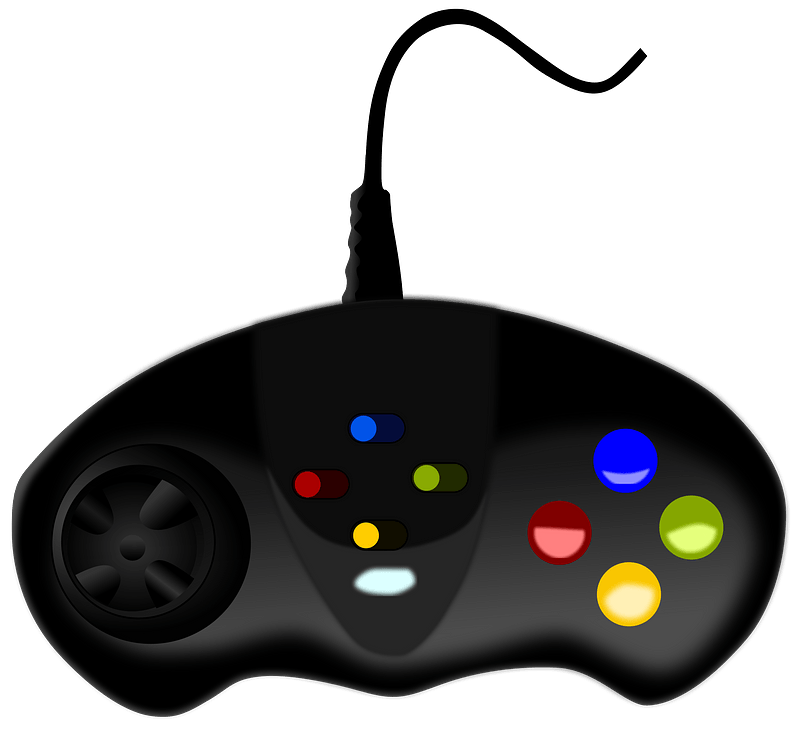 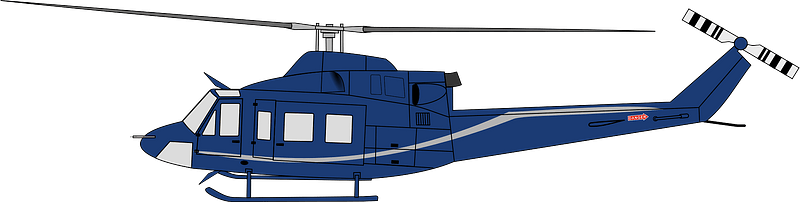 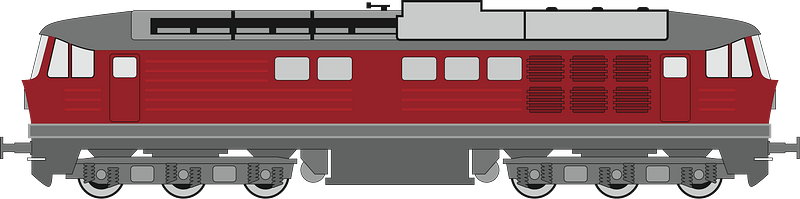 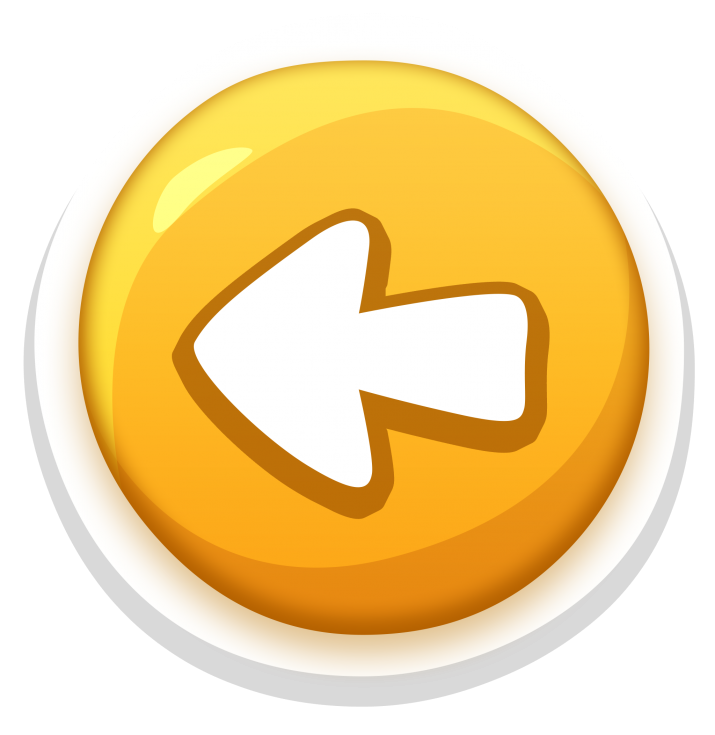 Toys
c
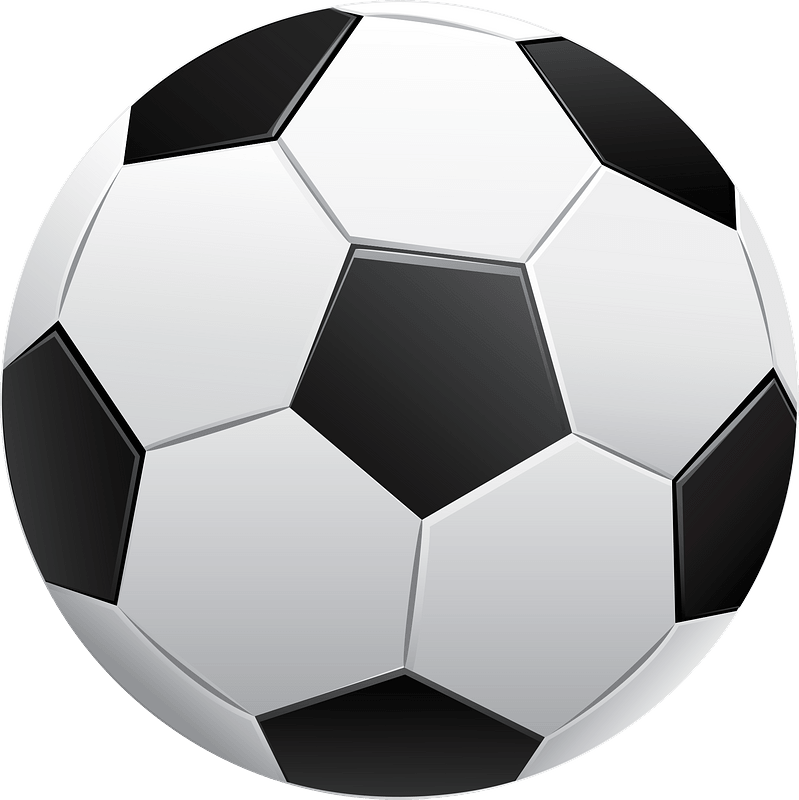 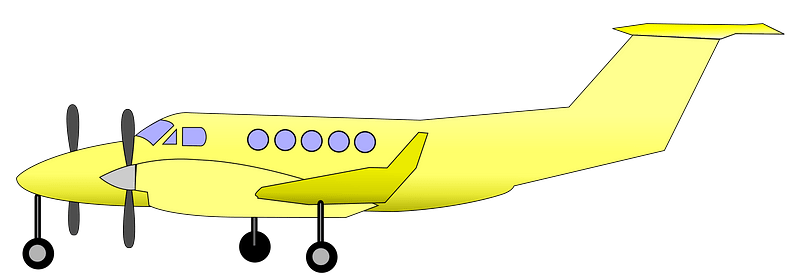 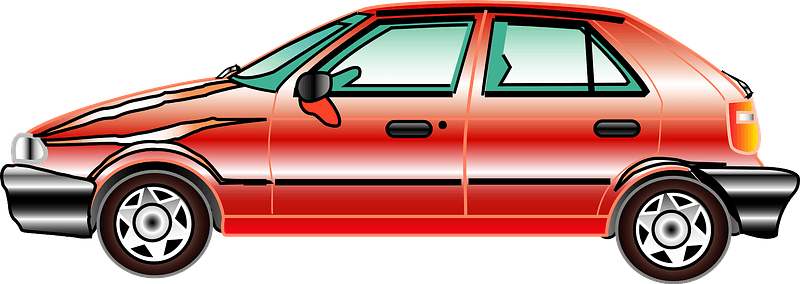 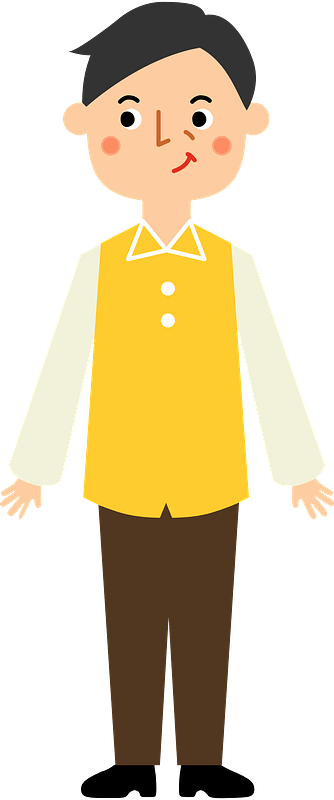 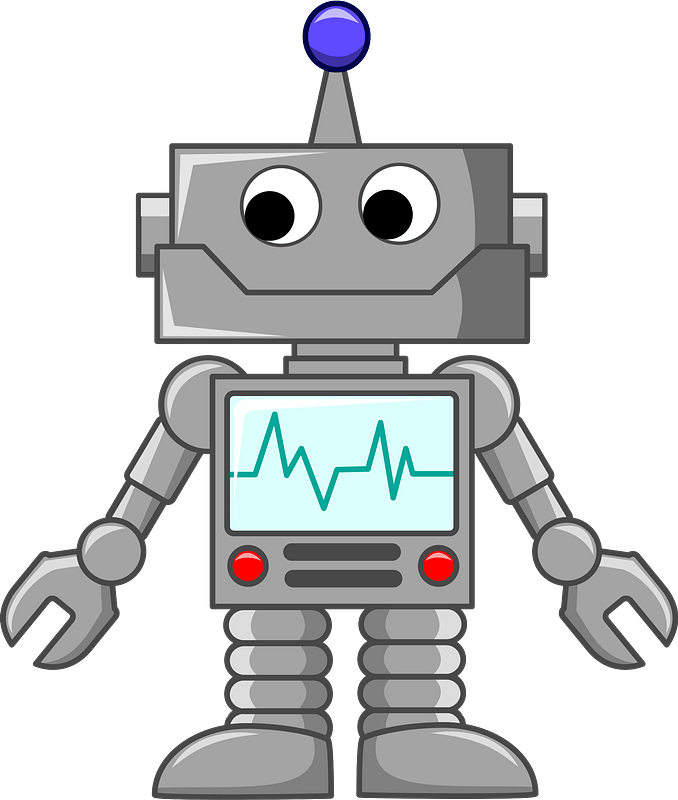 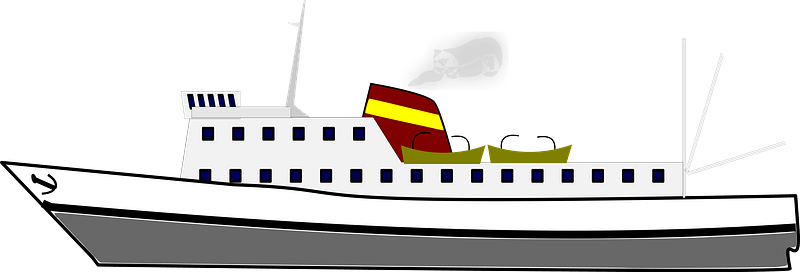 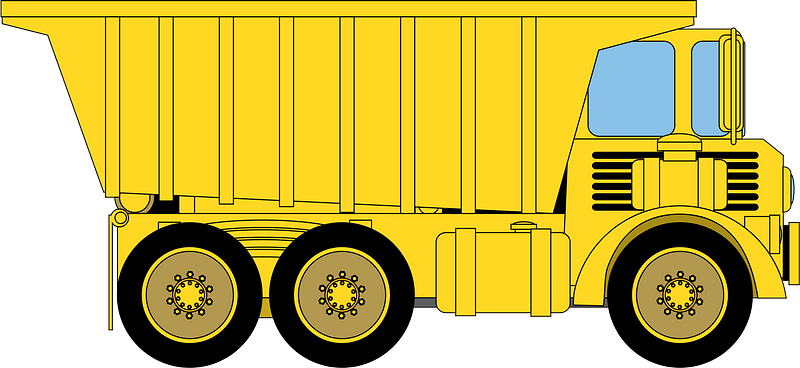 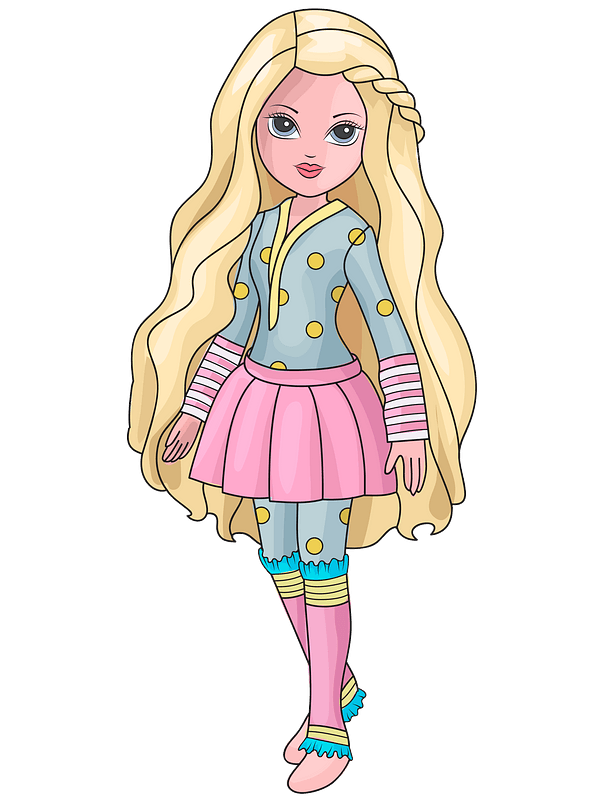 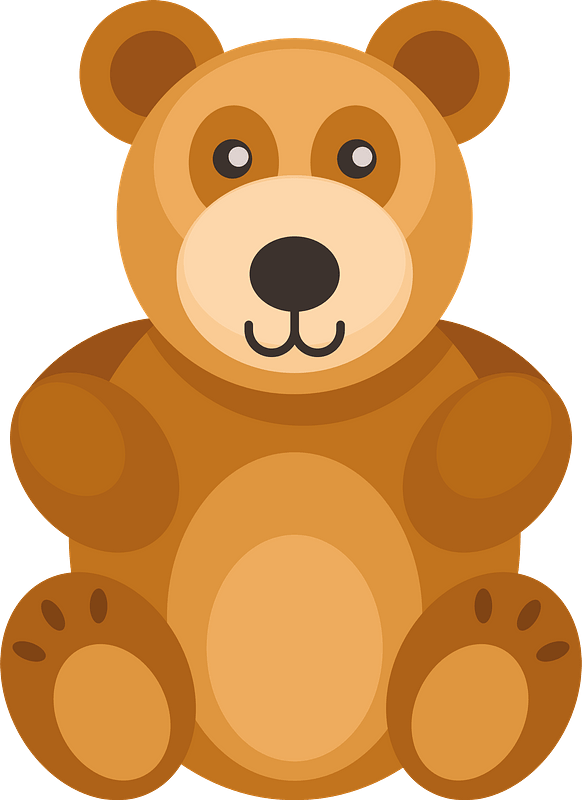 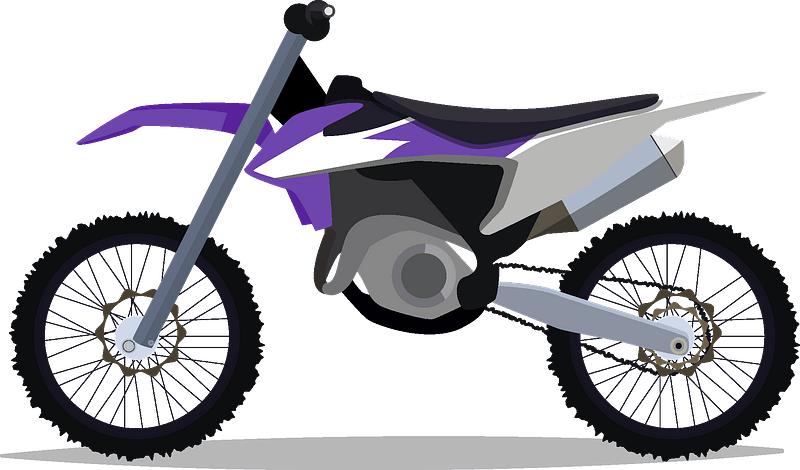 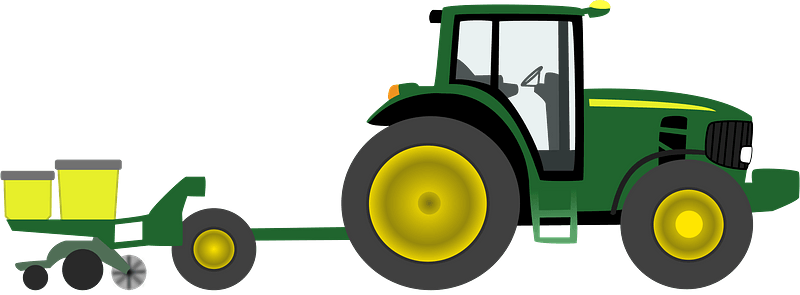 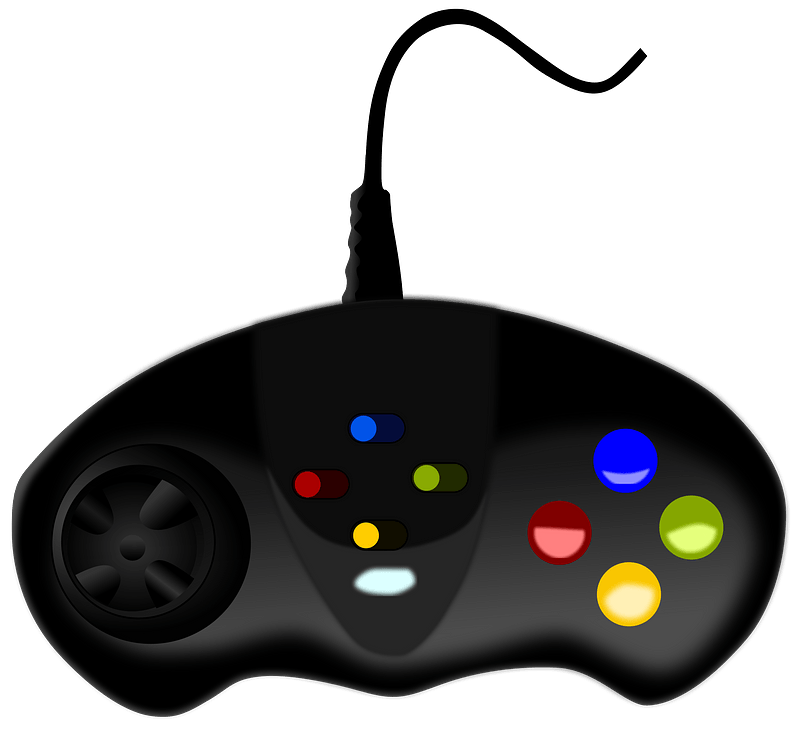 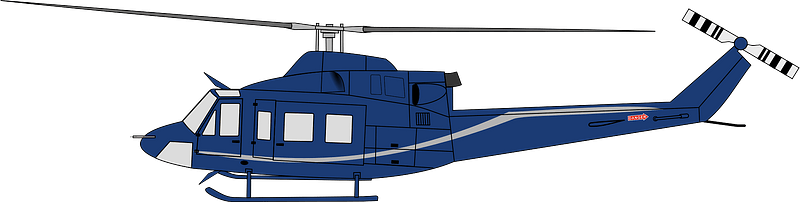 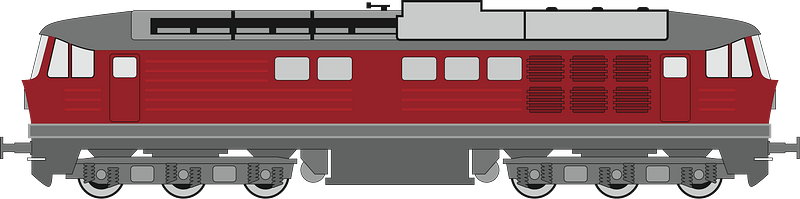 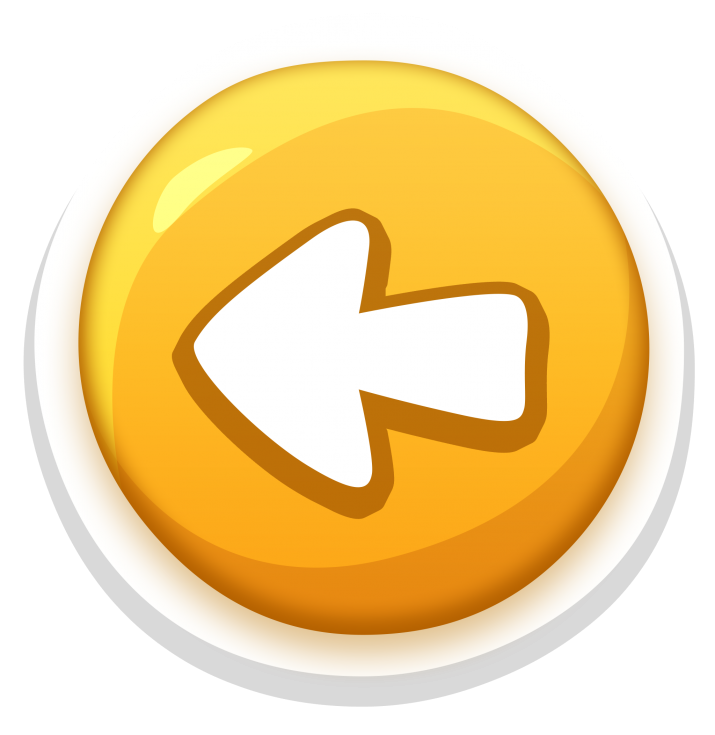 What is missing?
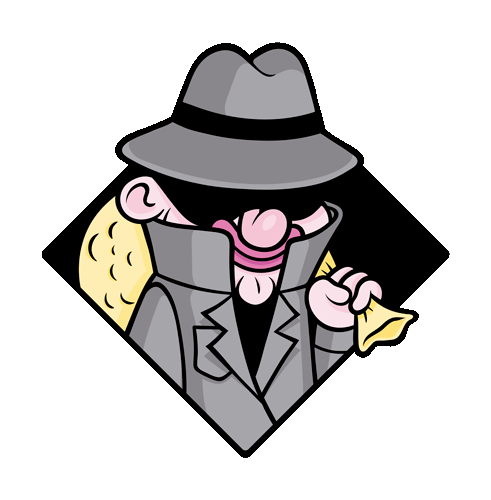 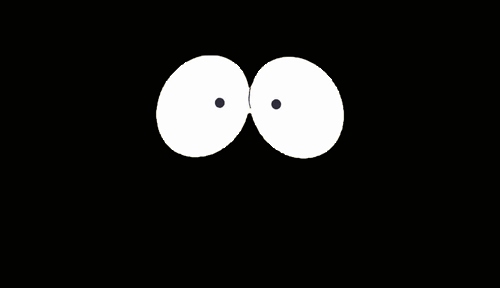 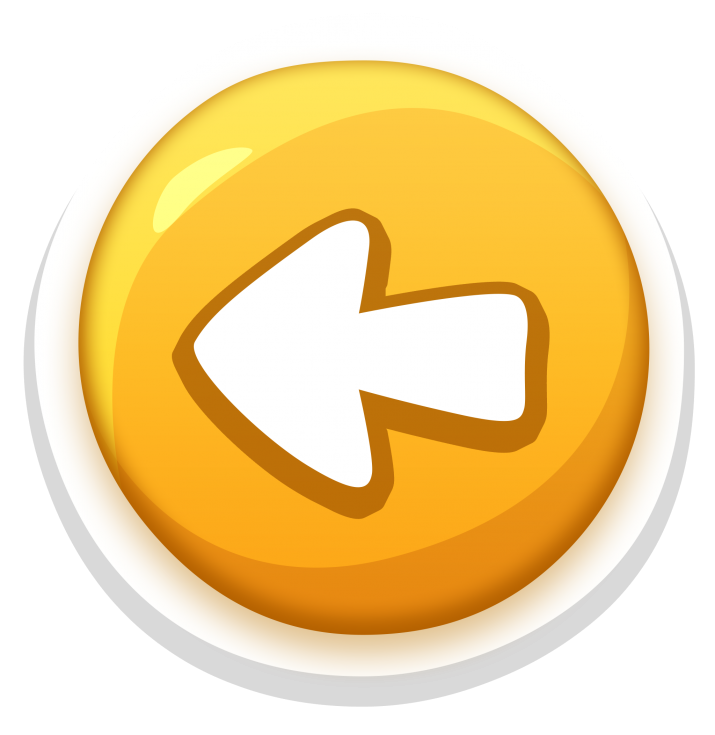 Toys
c
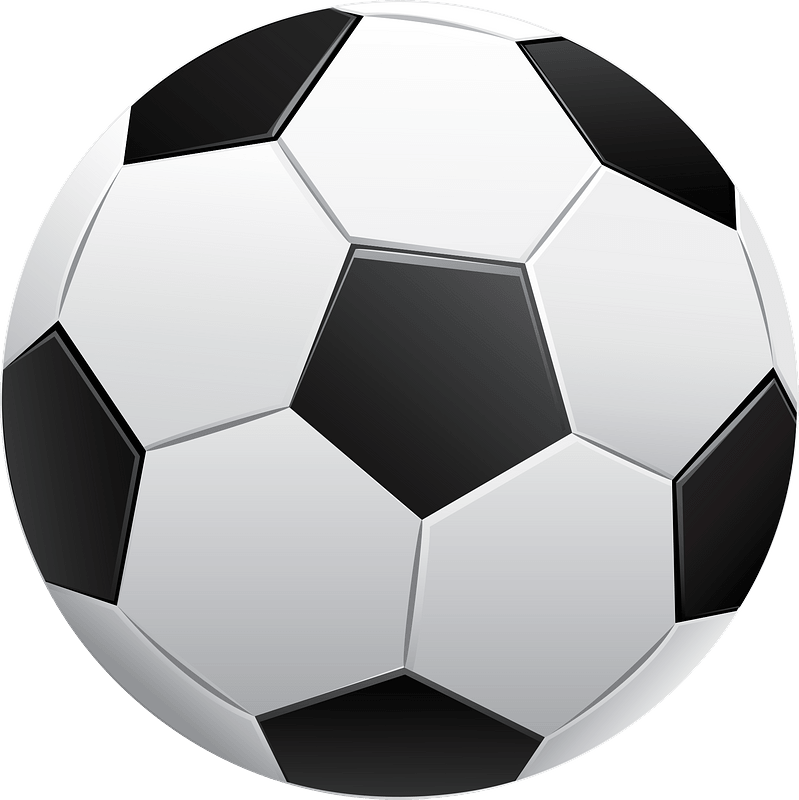 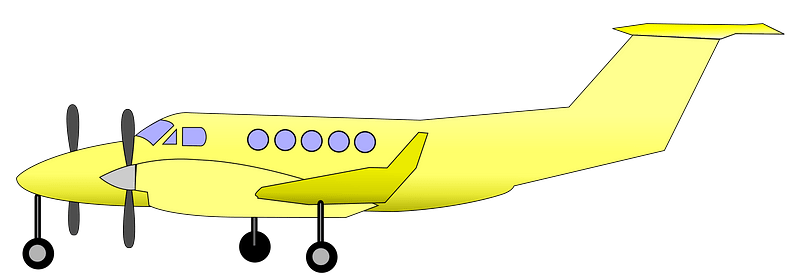 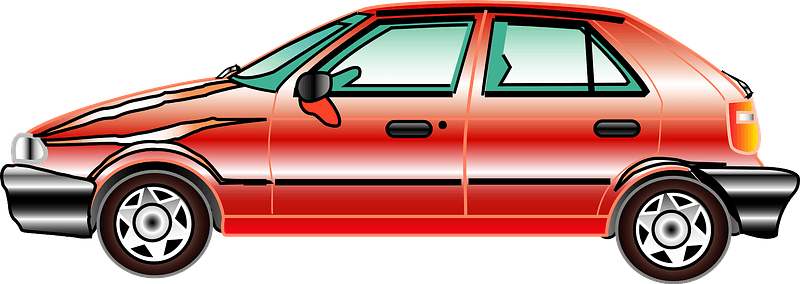 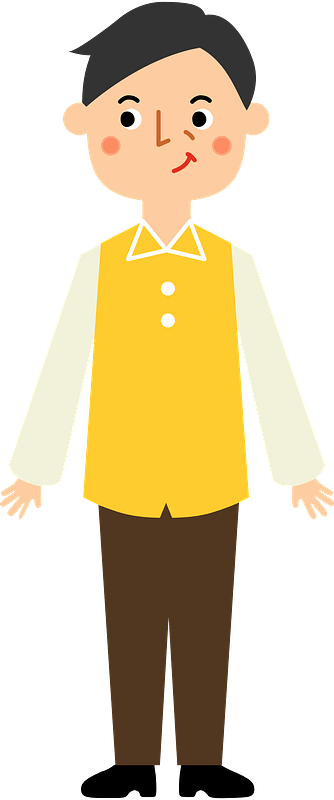 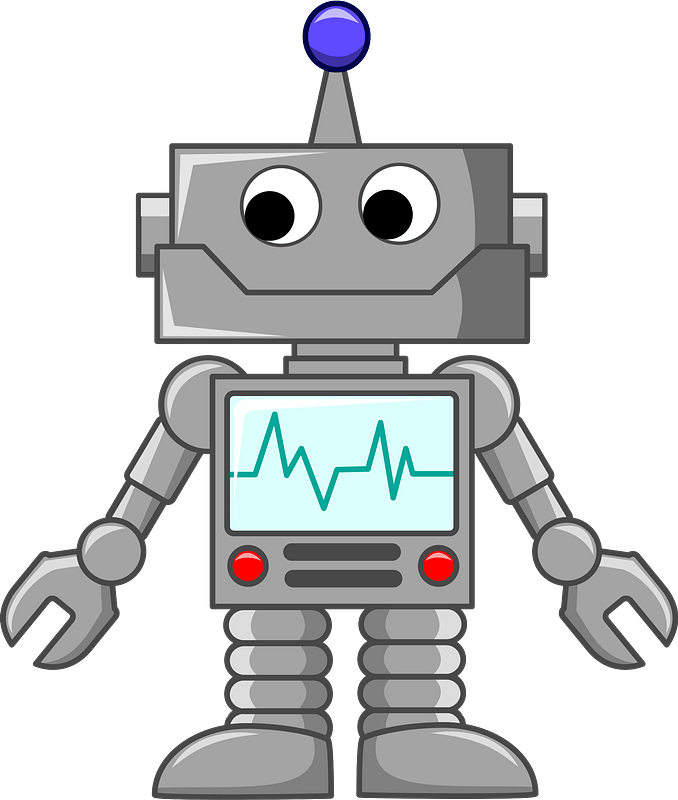 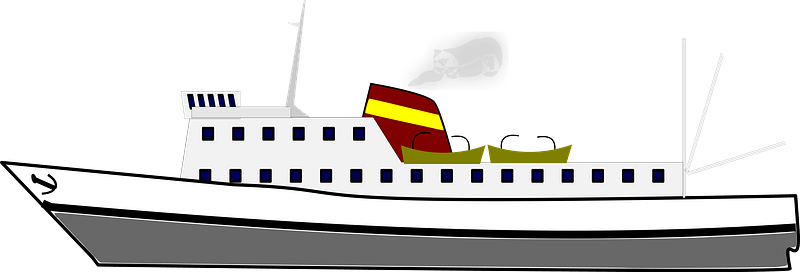 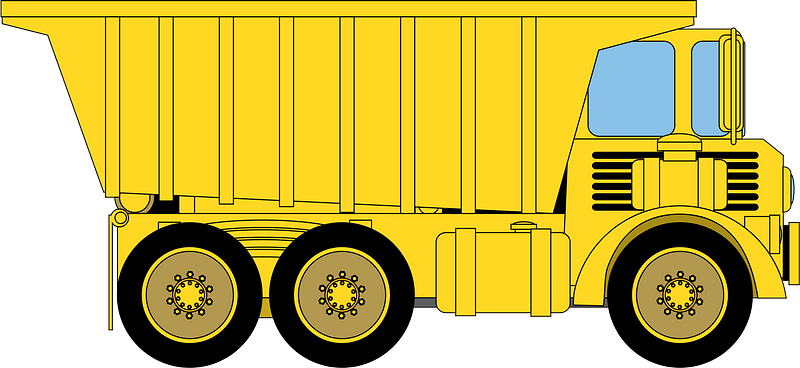 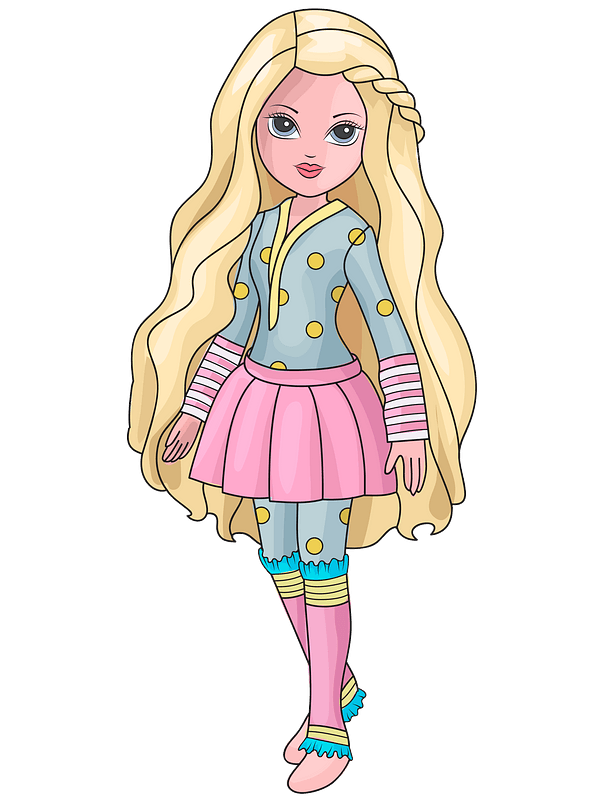 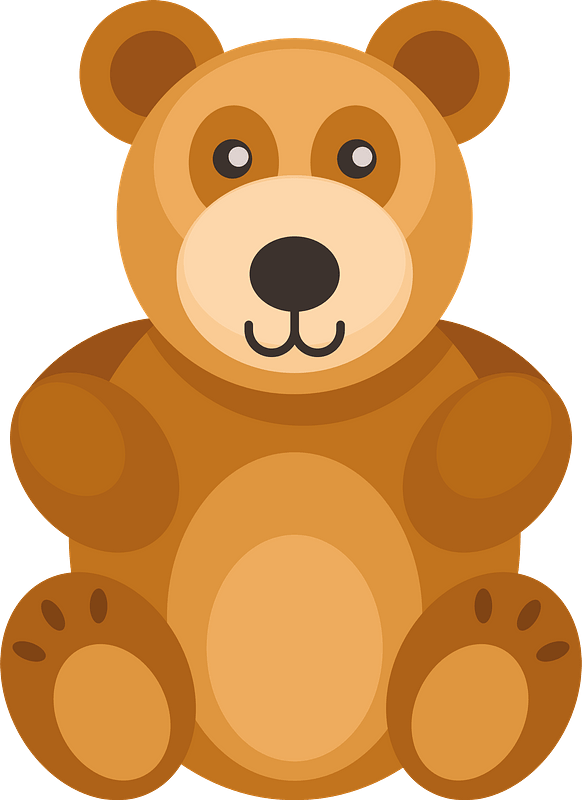 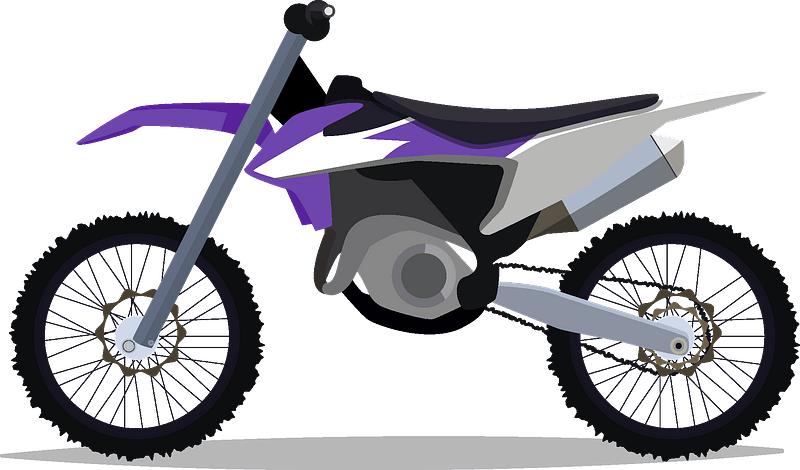 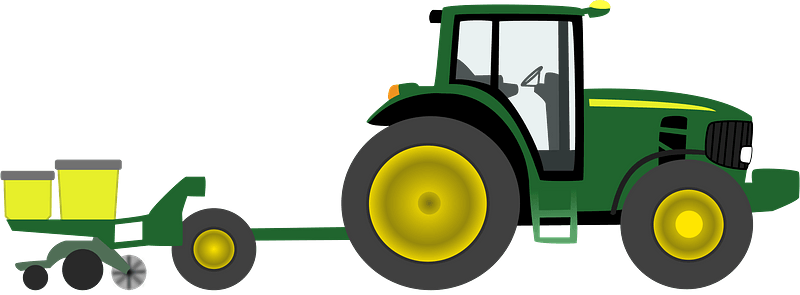 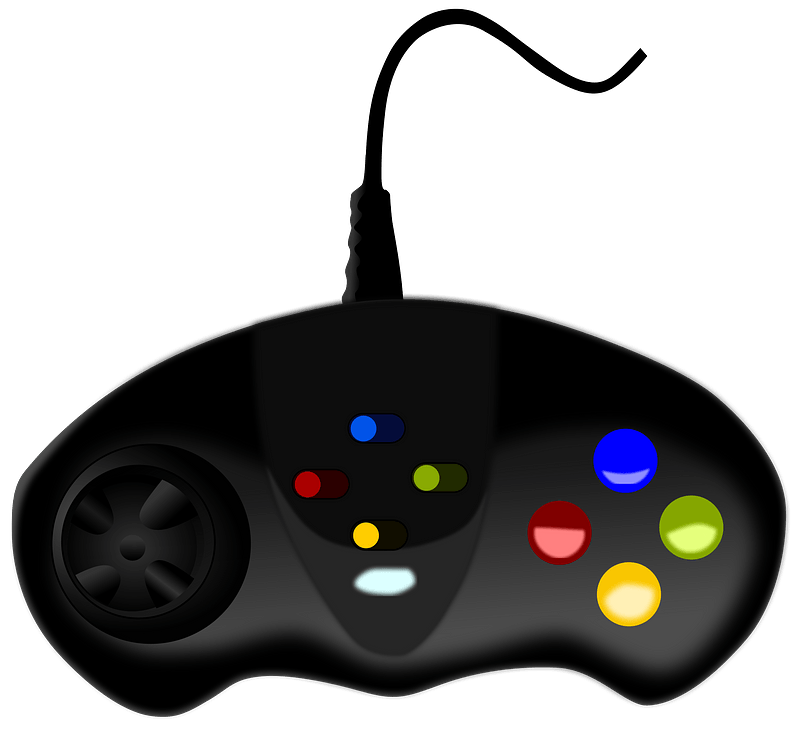 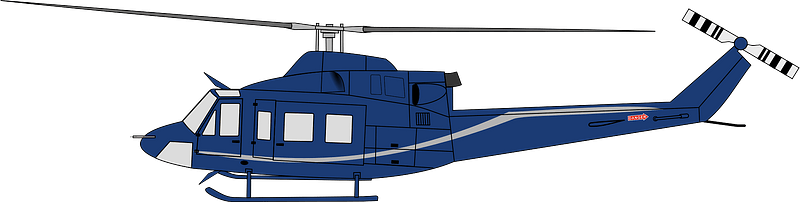 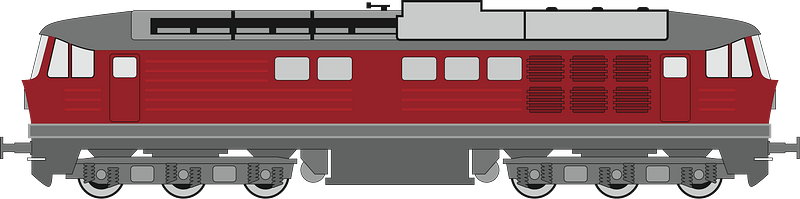 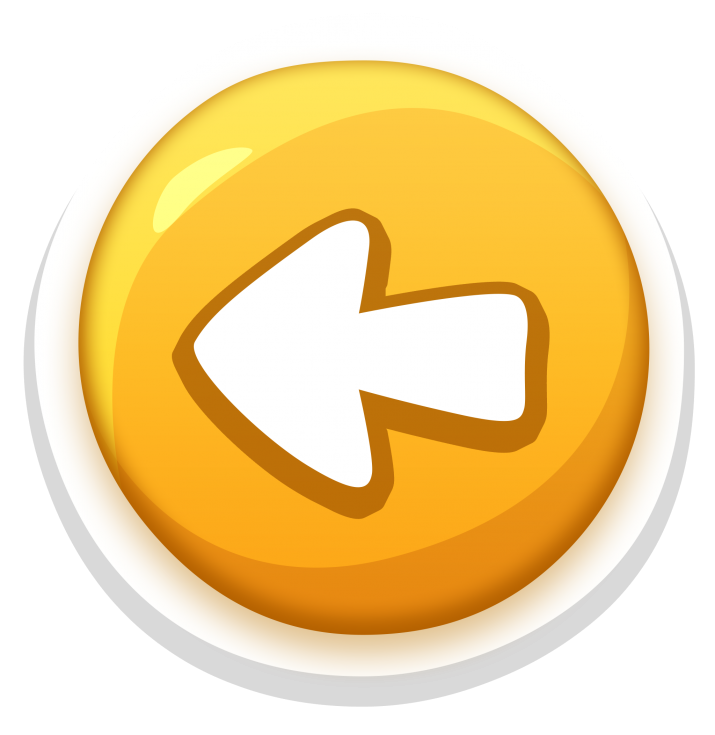 Toys
c
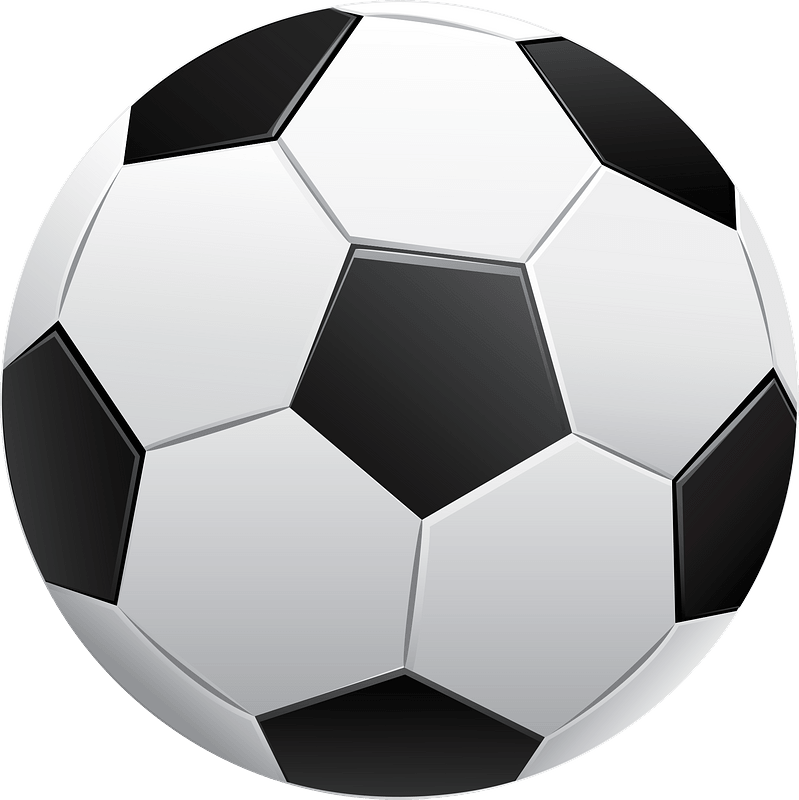 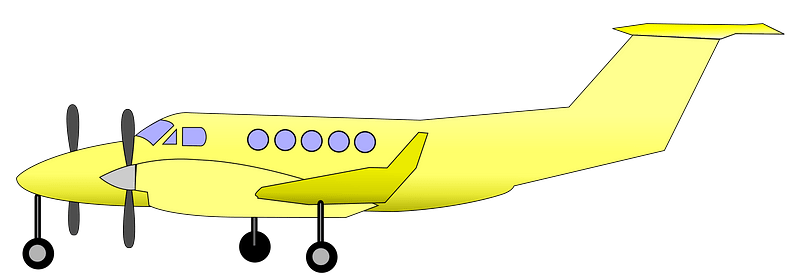 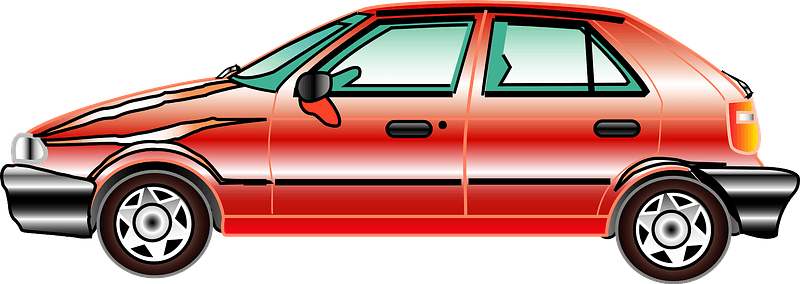 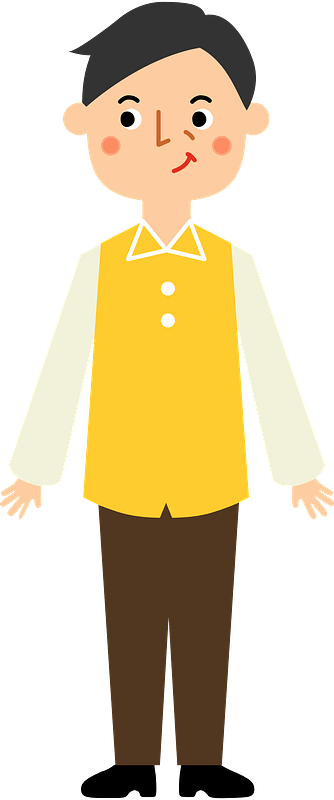 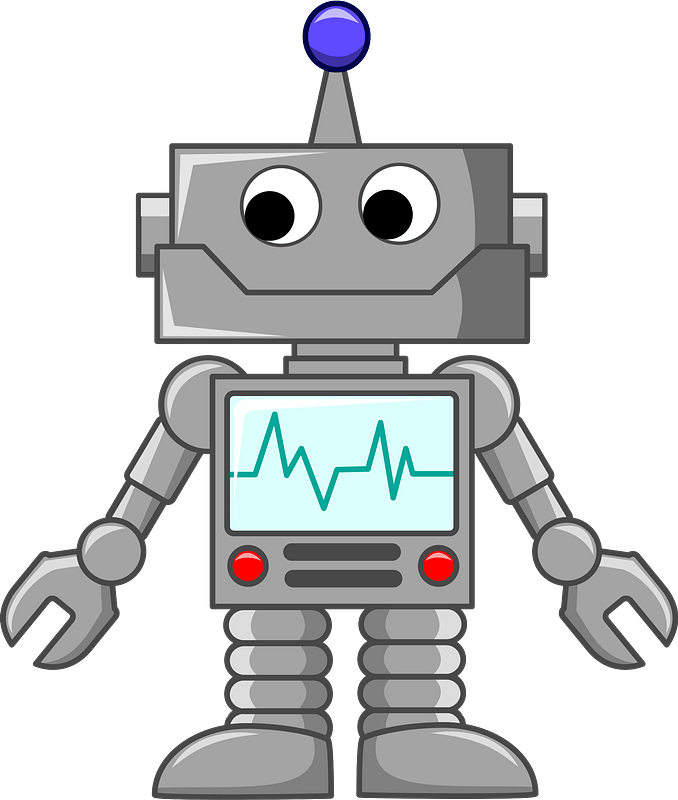 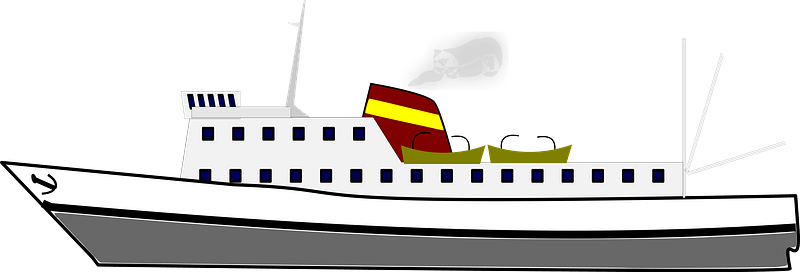 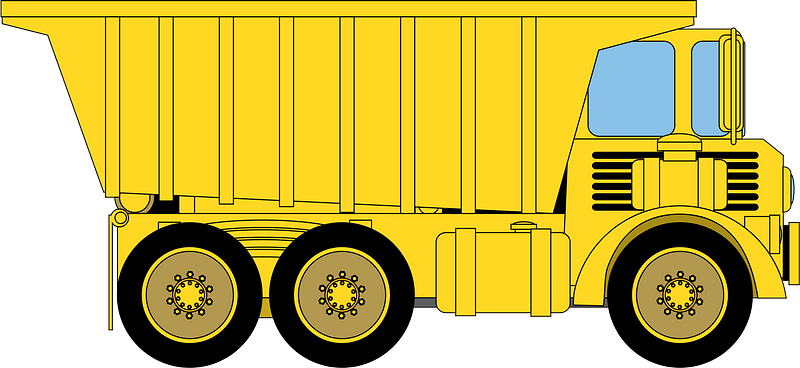 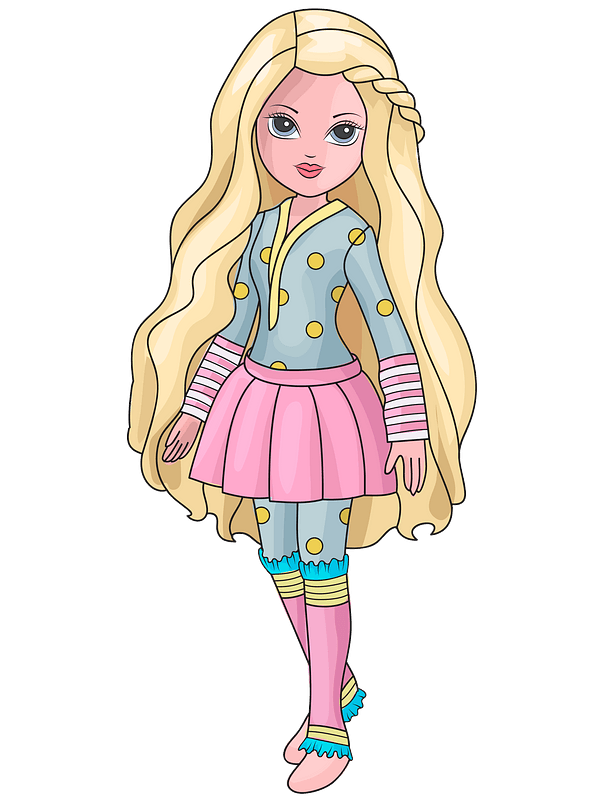 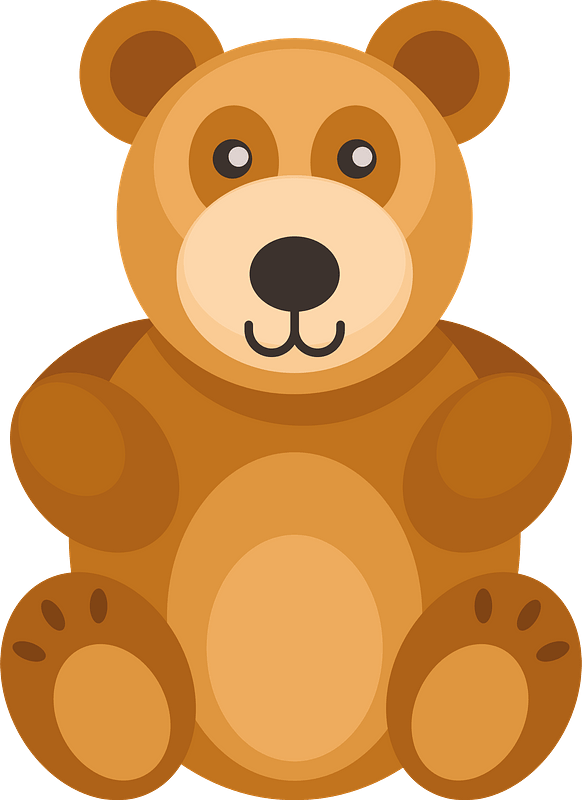 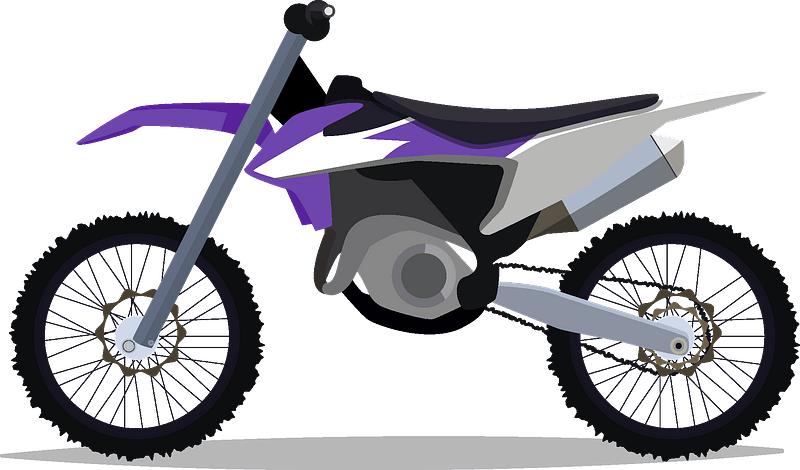 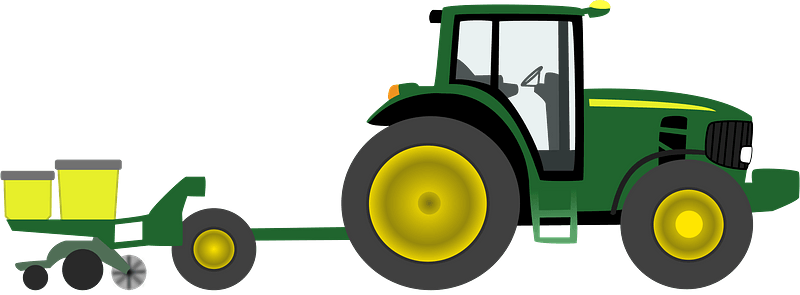 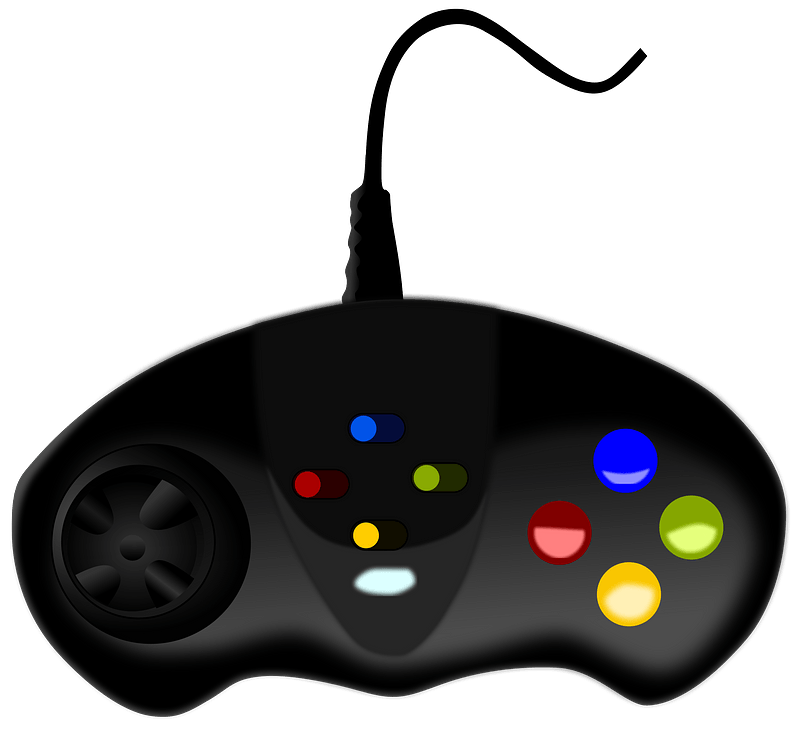 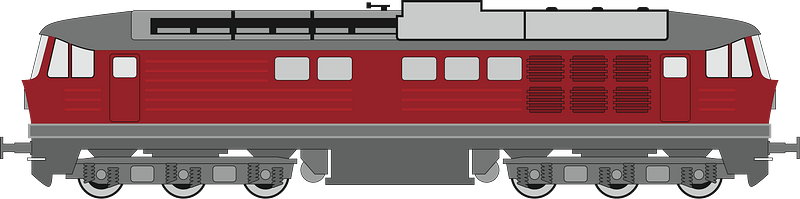 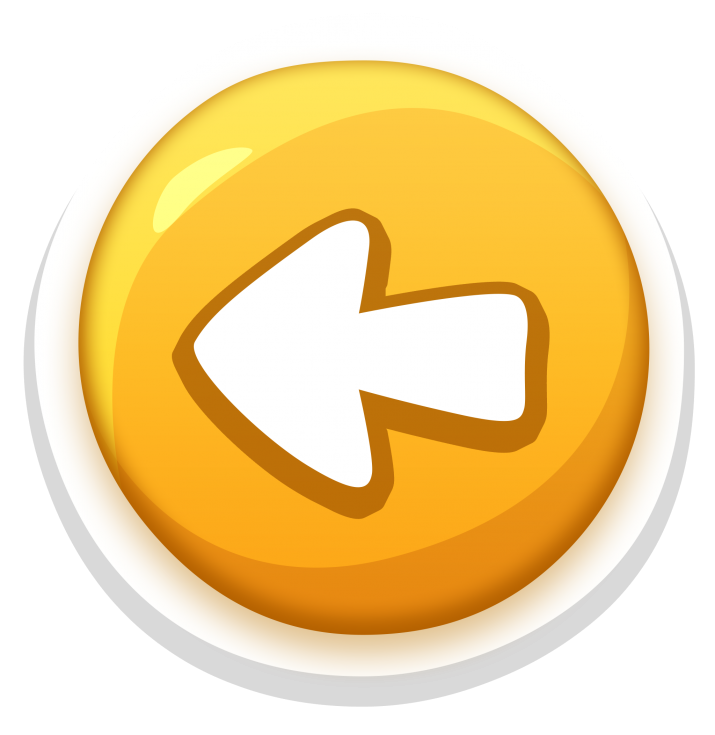 Toys
c
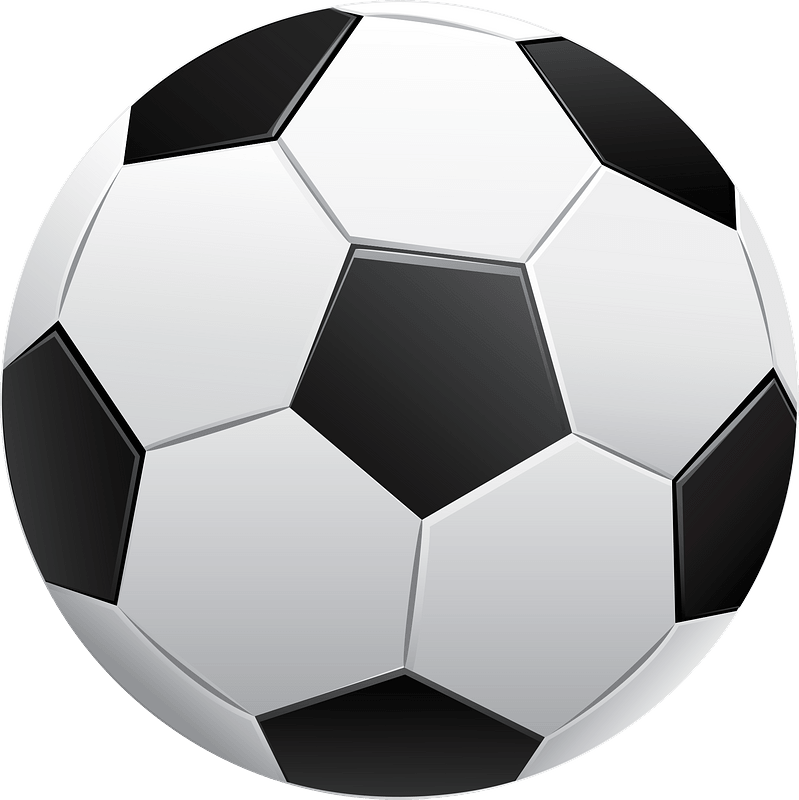 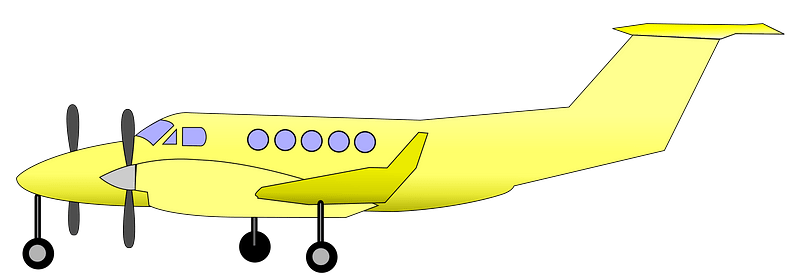 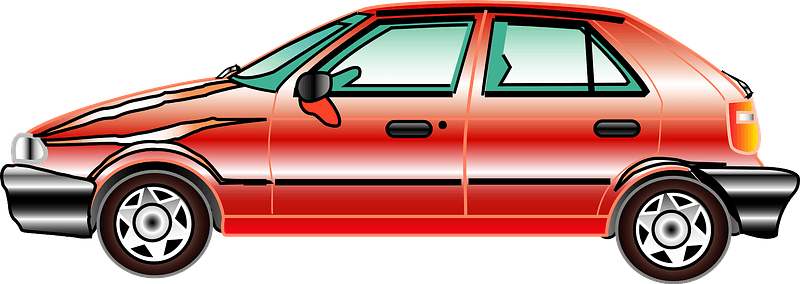 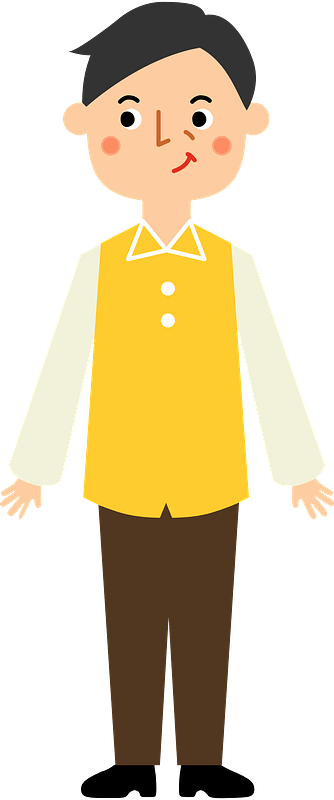 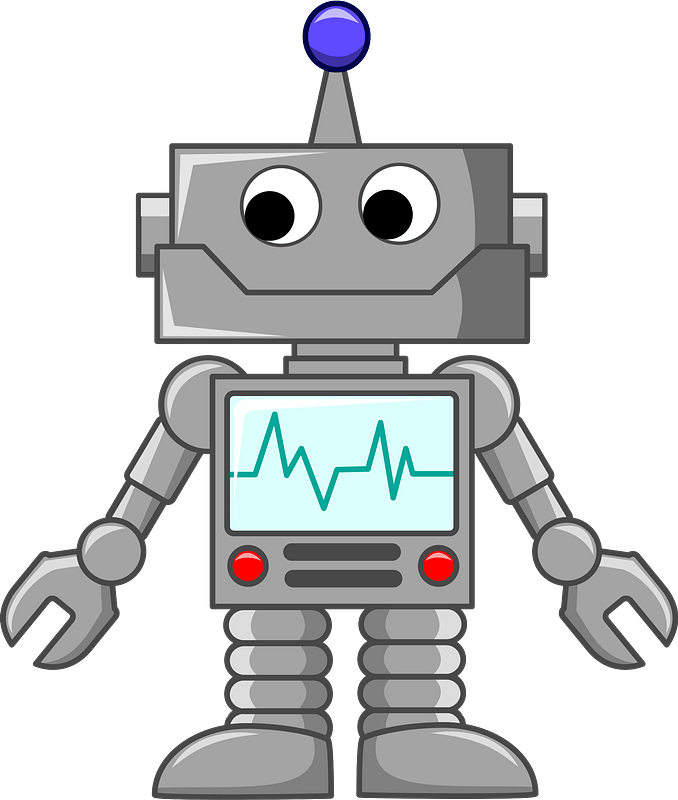 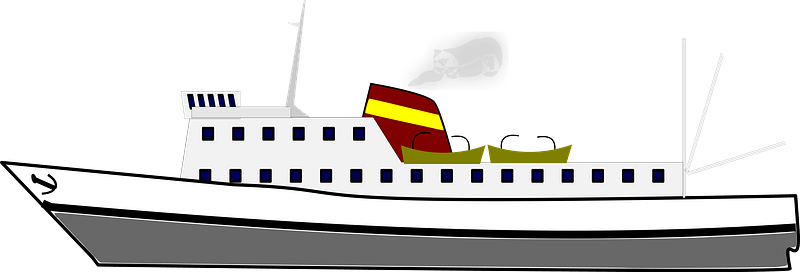 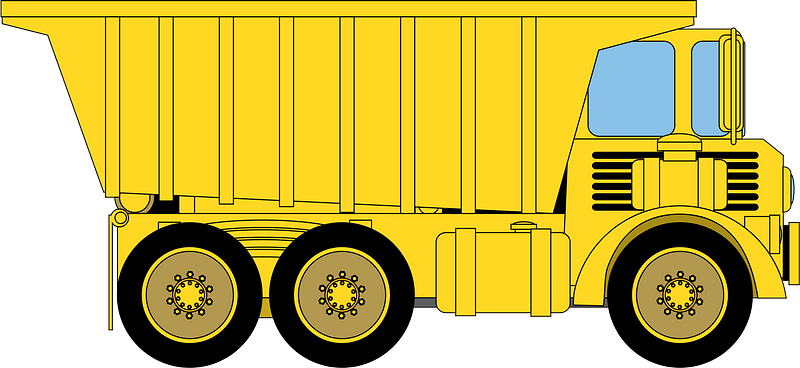 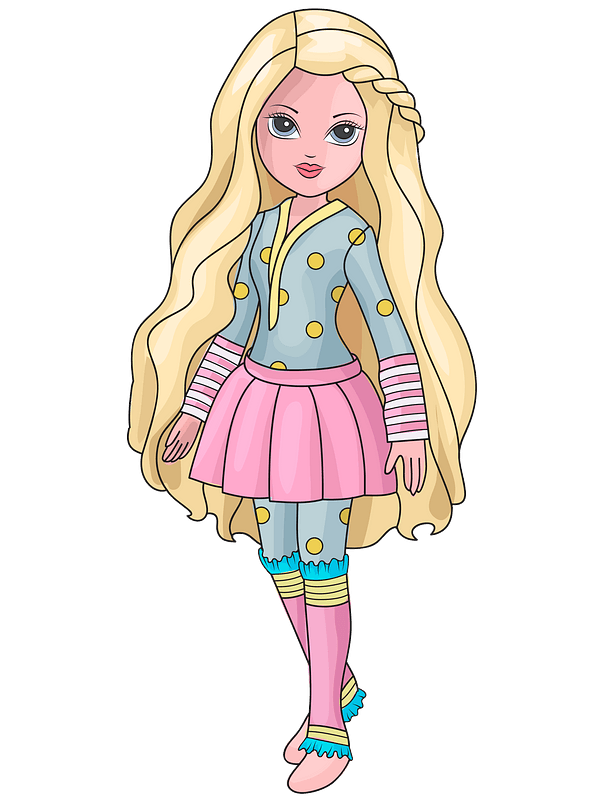 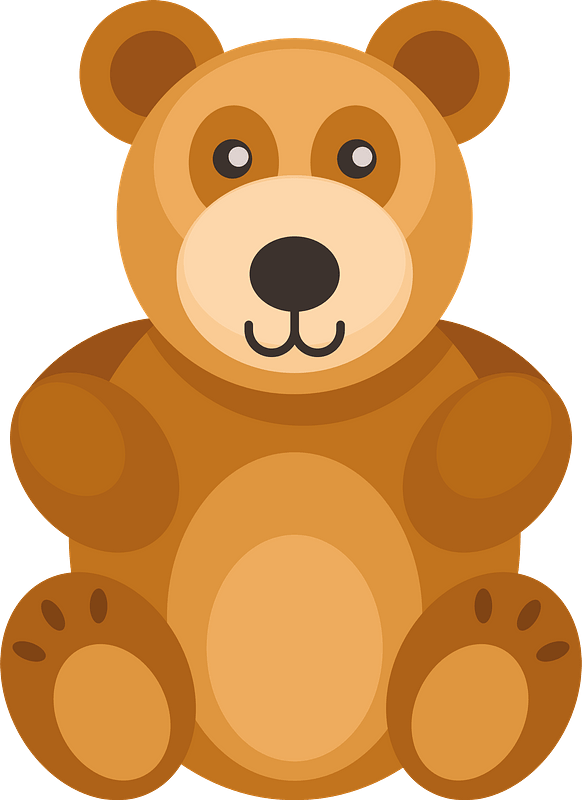 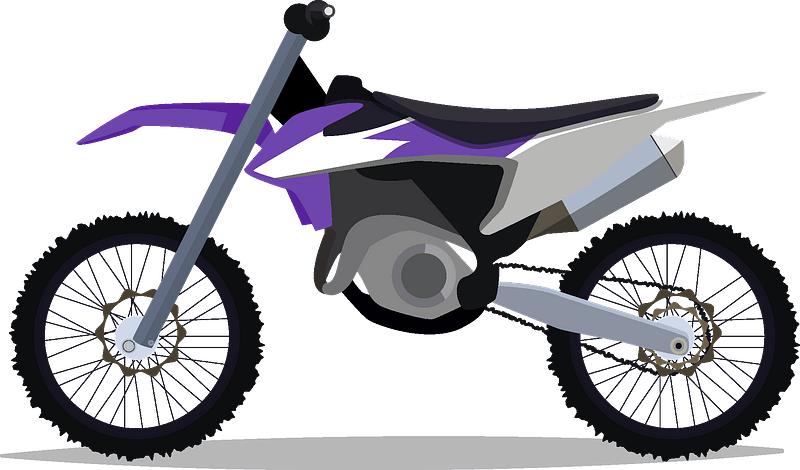 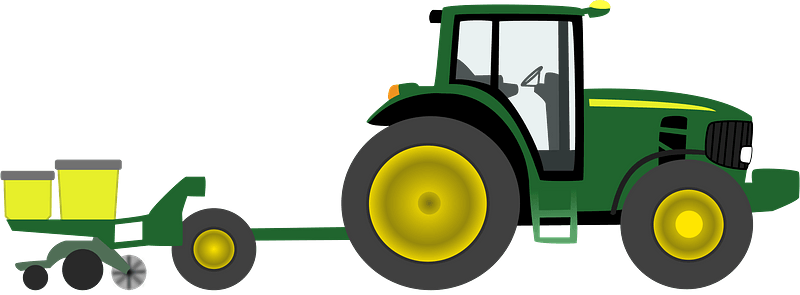 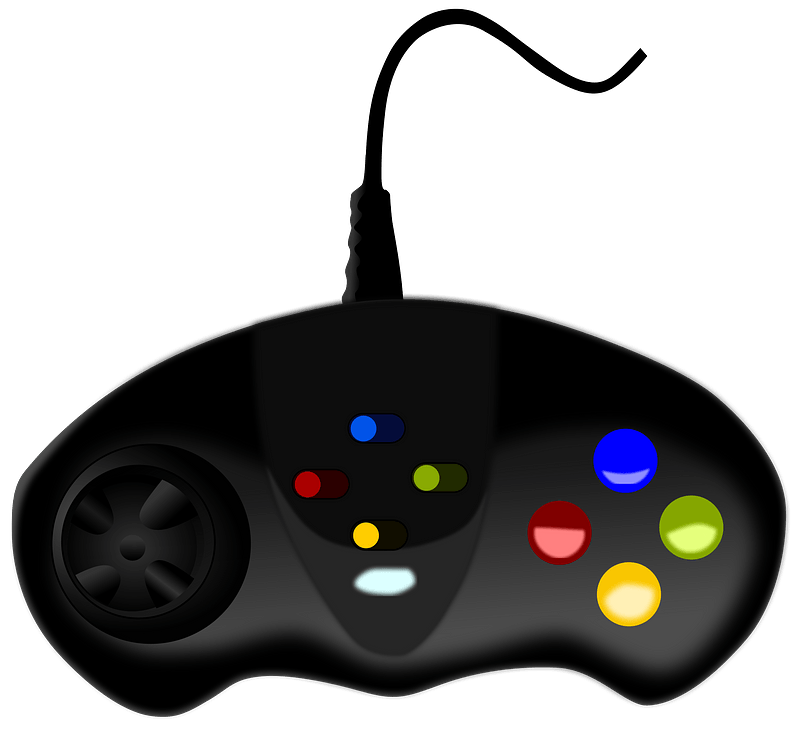 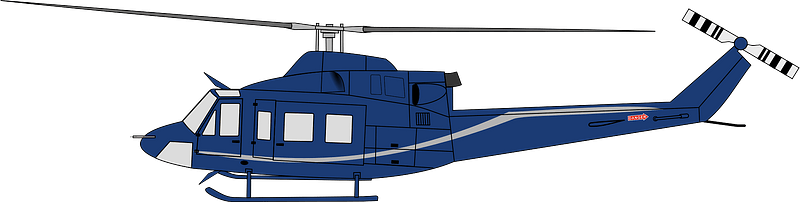 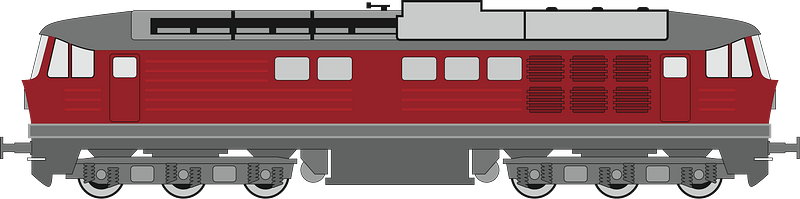 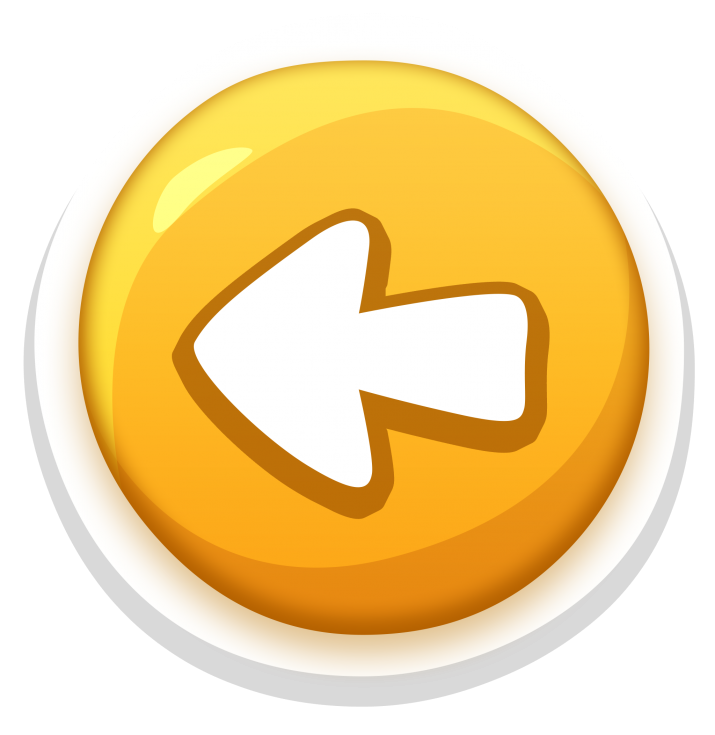 Thank you!
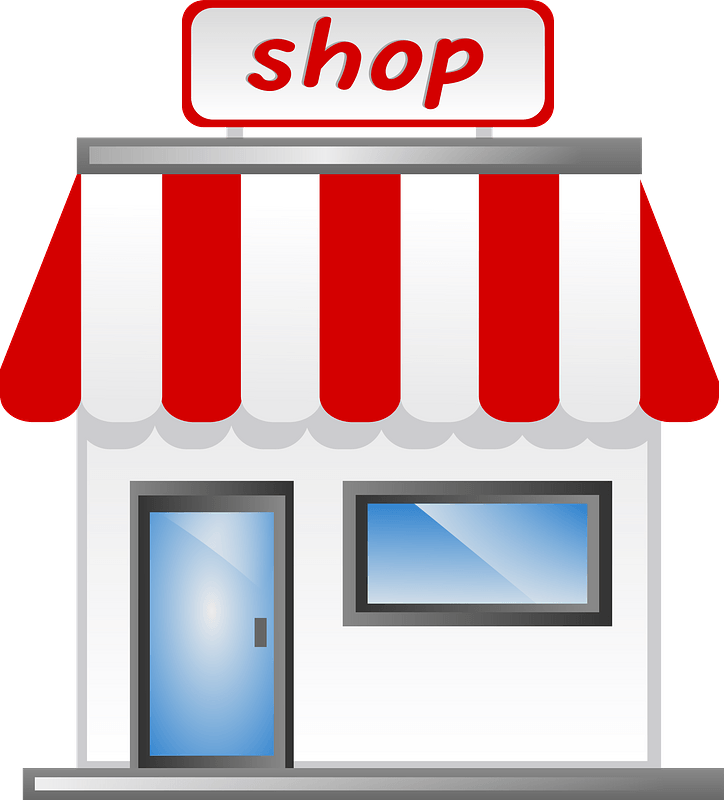 Toys
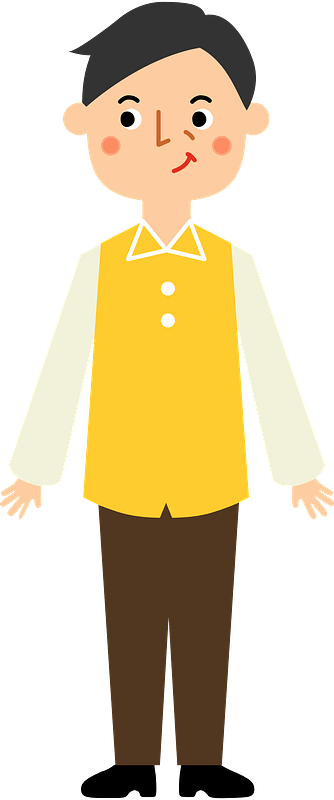 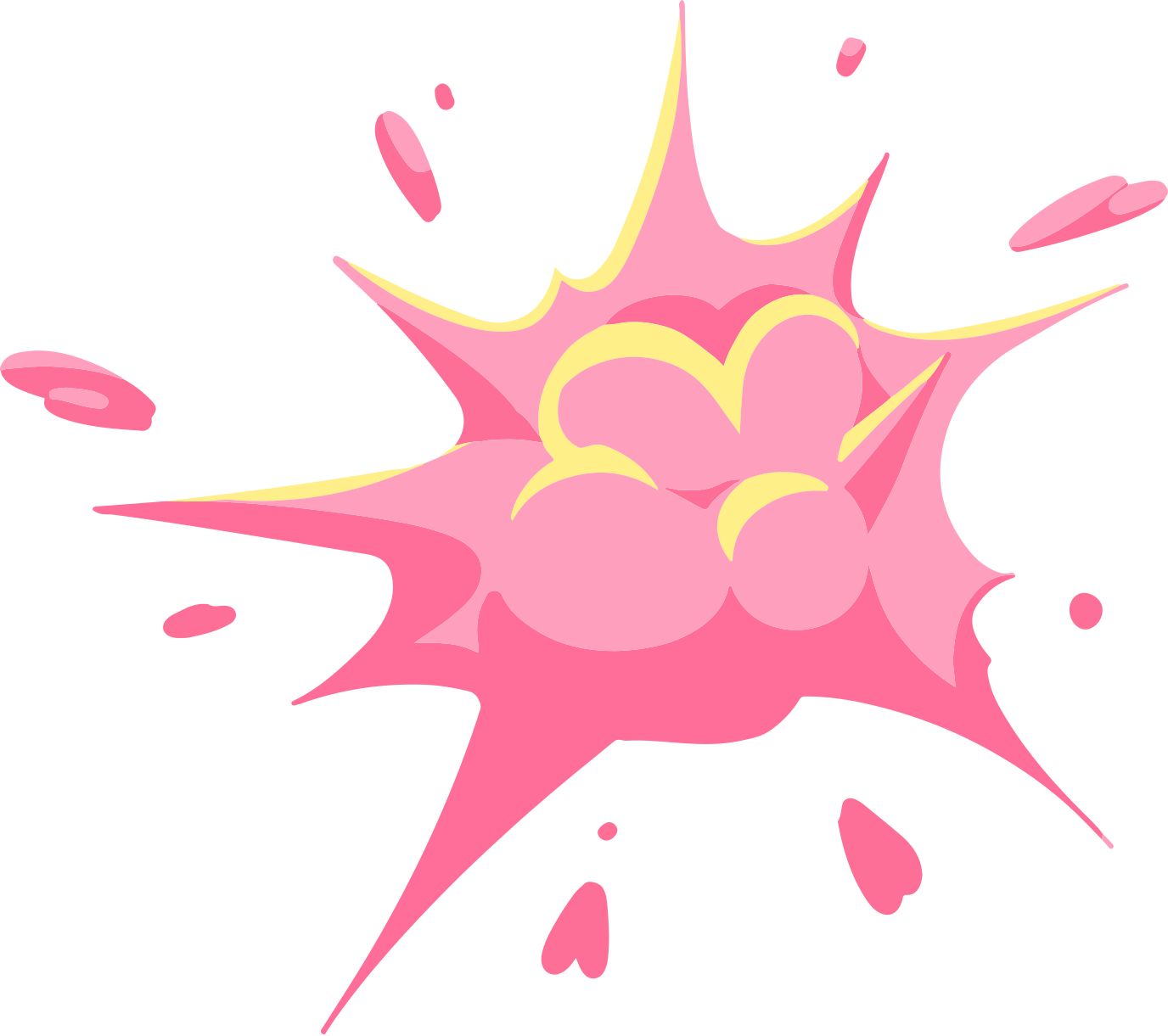 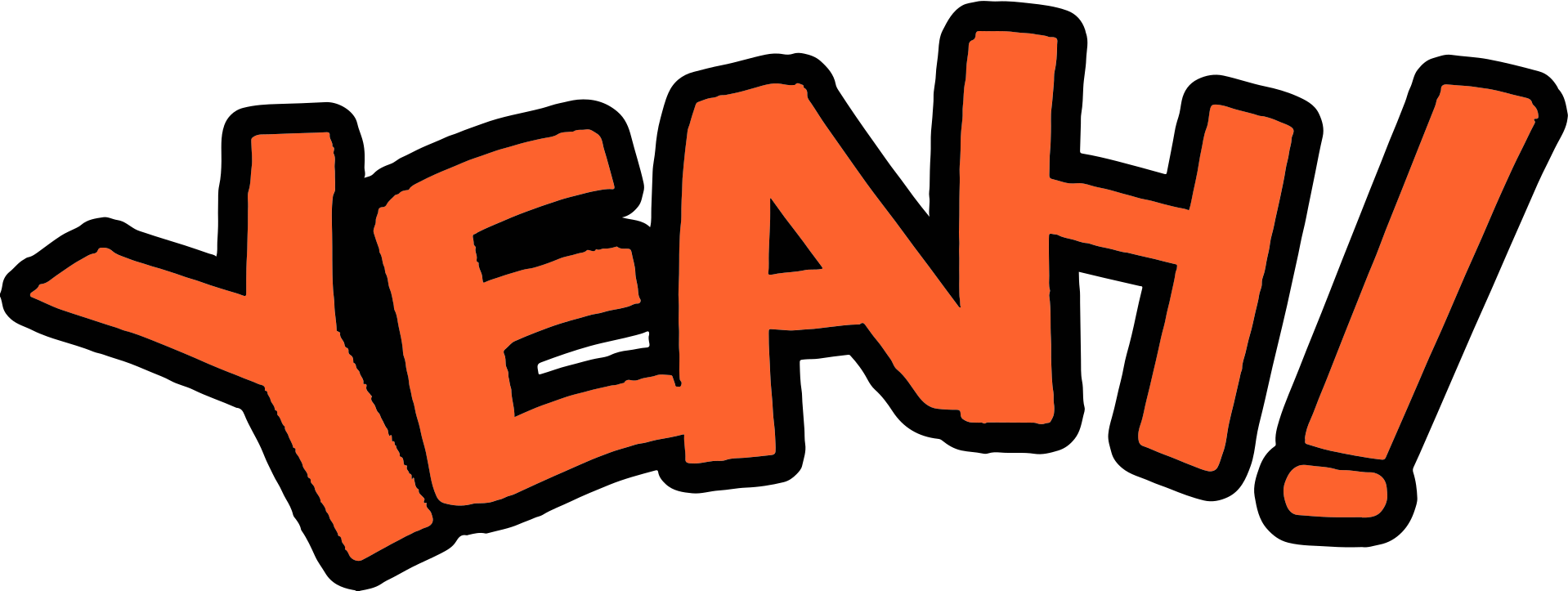 2
2
Listen and tick.
28
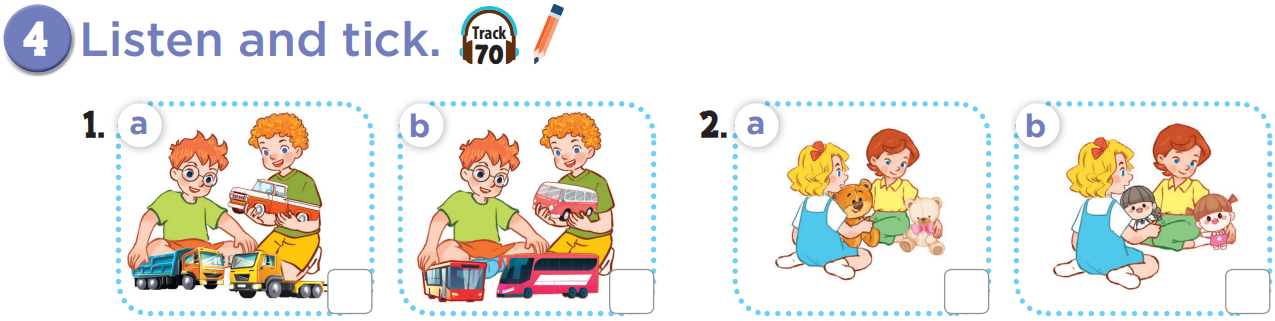 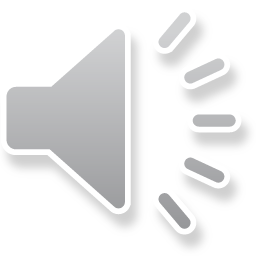 29
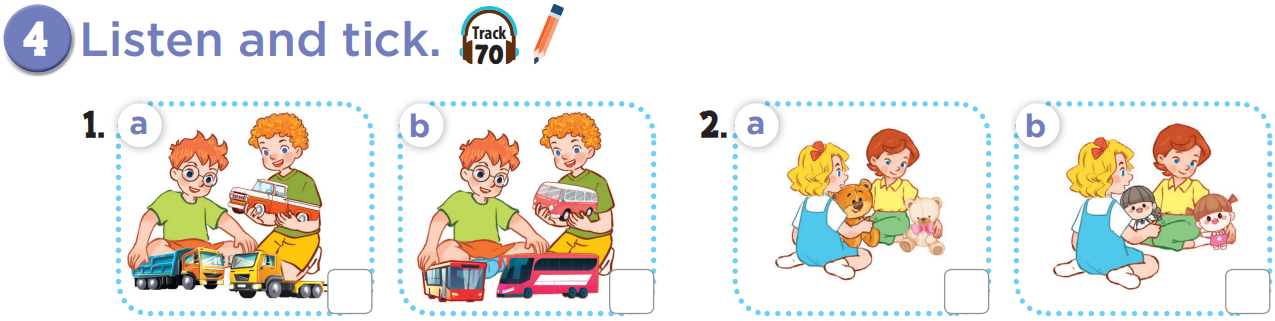 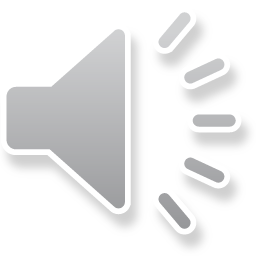 ✓
✓
30
3
3
Look, complete and read.
31
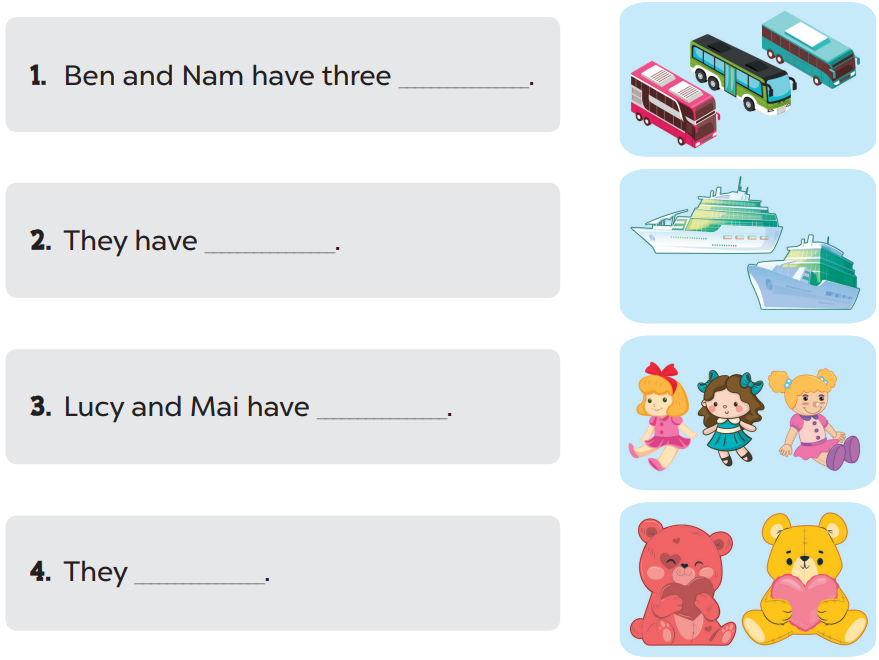 32
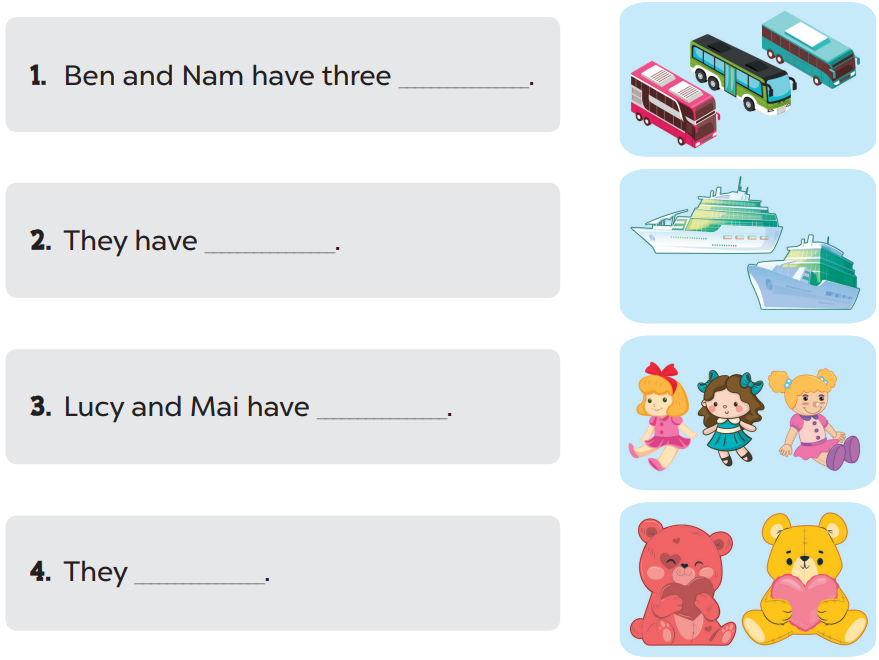 buses
two ships
three dolls
have two teddy bears
33
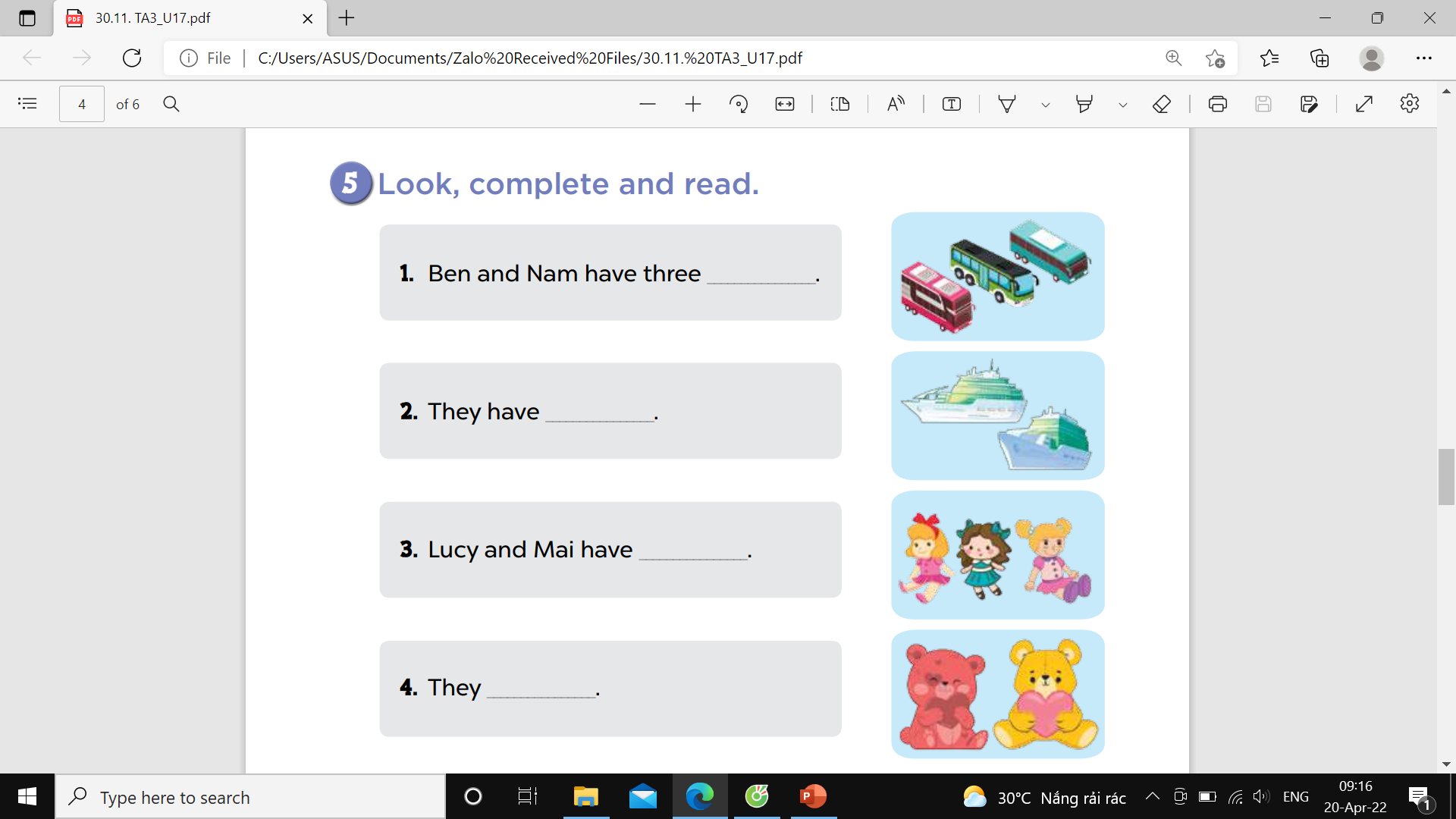 a. buses
b. cars
c. bikes
34
2. They have three ______.
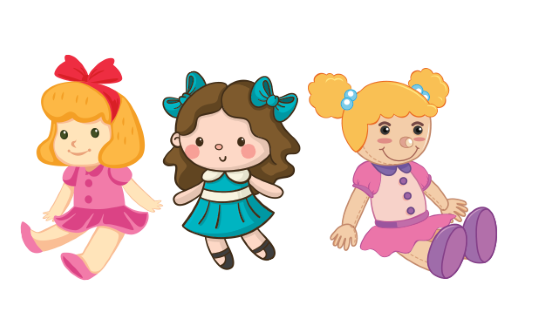 a. planes
b. kites
c. dolls
35
3. Mary and Lucy have ______.
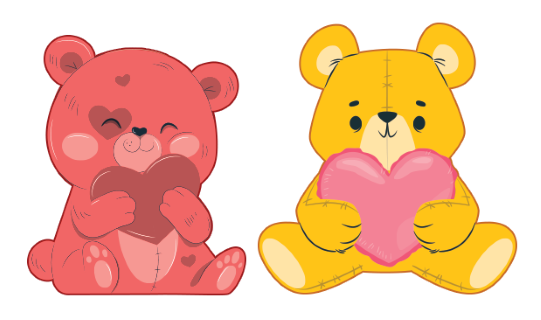 a. two cars
b. two teddy bears
c. two buses
36
4. Nam and Ba have two _______.
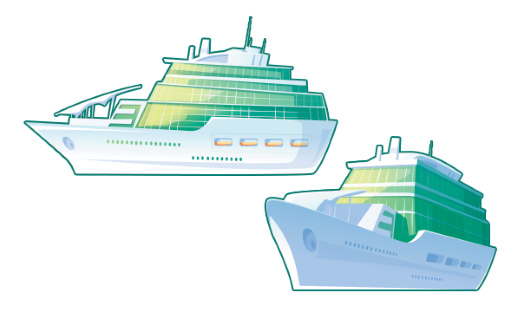 a. ships
b. dolls
c. cars
37
5. They have two ______.
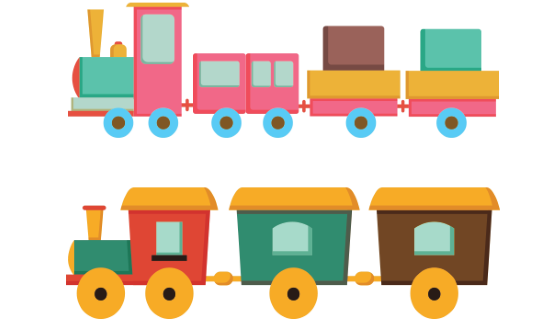 a. planes
b. kites
c. trains
38
6. Minh and Ben have ____.
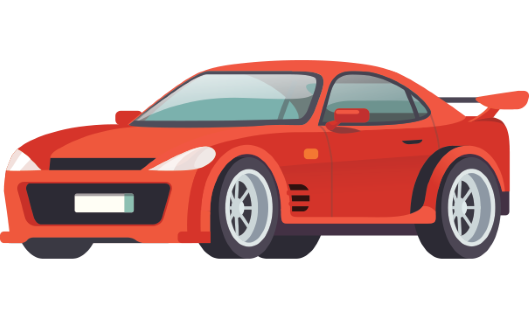 a. three cars
b. two cars
c. a car
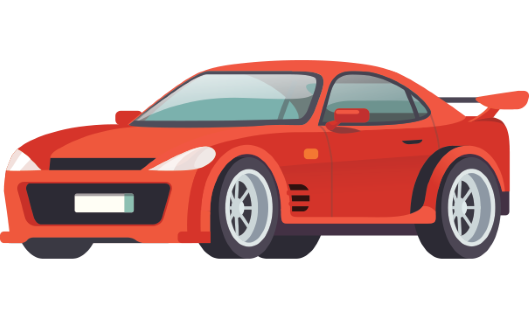 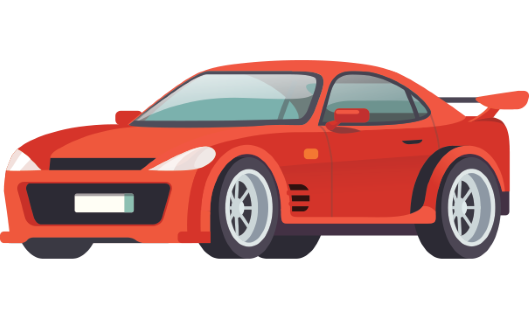 39
7. They have three ____.
a. trains
b. planes
c. kites
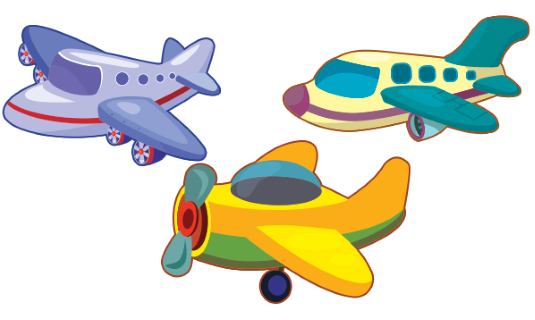 40
8. Peter and Laura have ___.
a. two ships
b. two cars
c. two trucks
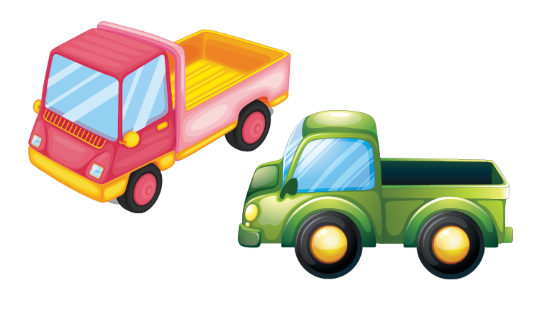 41
4
4
Let’s play.
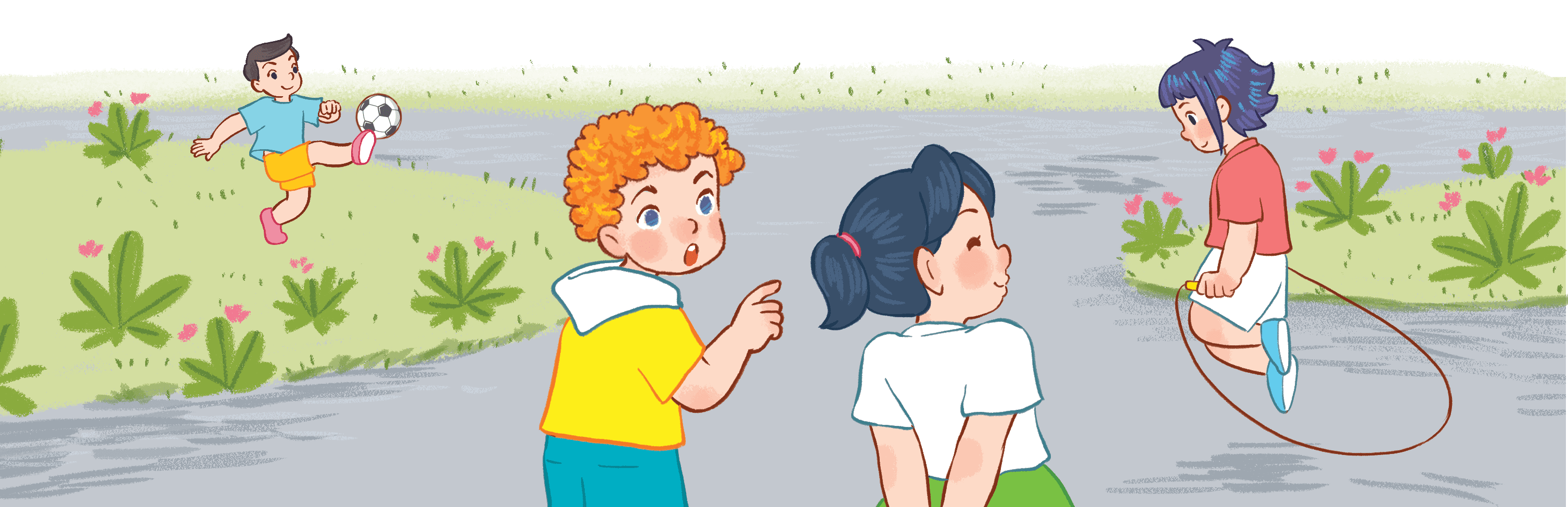 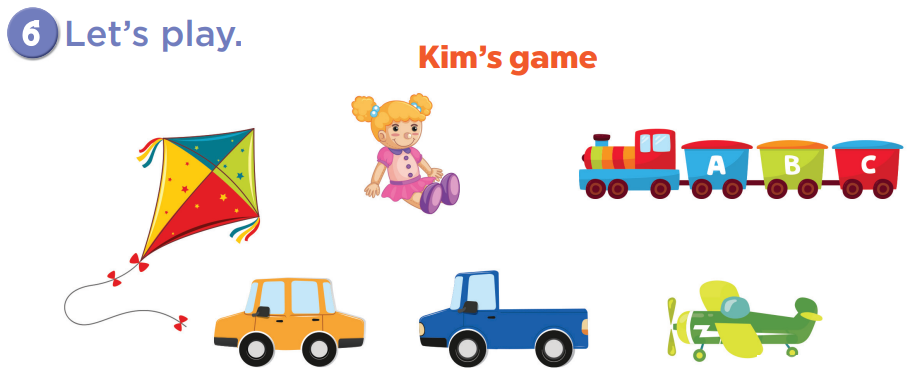 43
5
5
Fun corner and wrap-up
44
Game time!!!
Making sentences
45
[Speaker Notes: Step 1: Divide the class into 4 teams.
Step 2: Invite 1 pupil from each team to come to the front, look at the scrambled sentence then rearrange the words in order to make a sentence, then say it aloud. If he/she says it correctly, his/her team will have points.
Step 3: Encourage pupils to practice speaking English.
Step 4: Give points for pupils.]
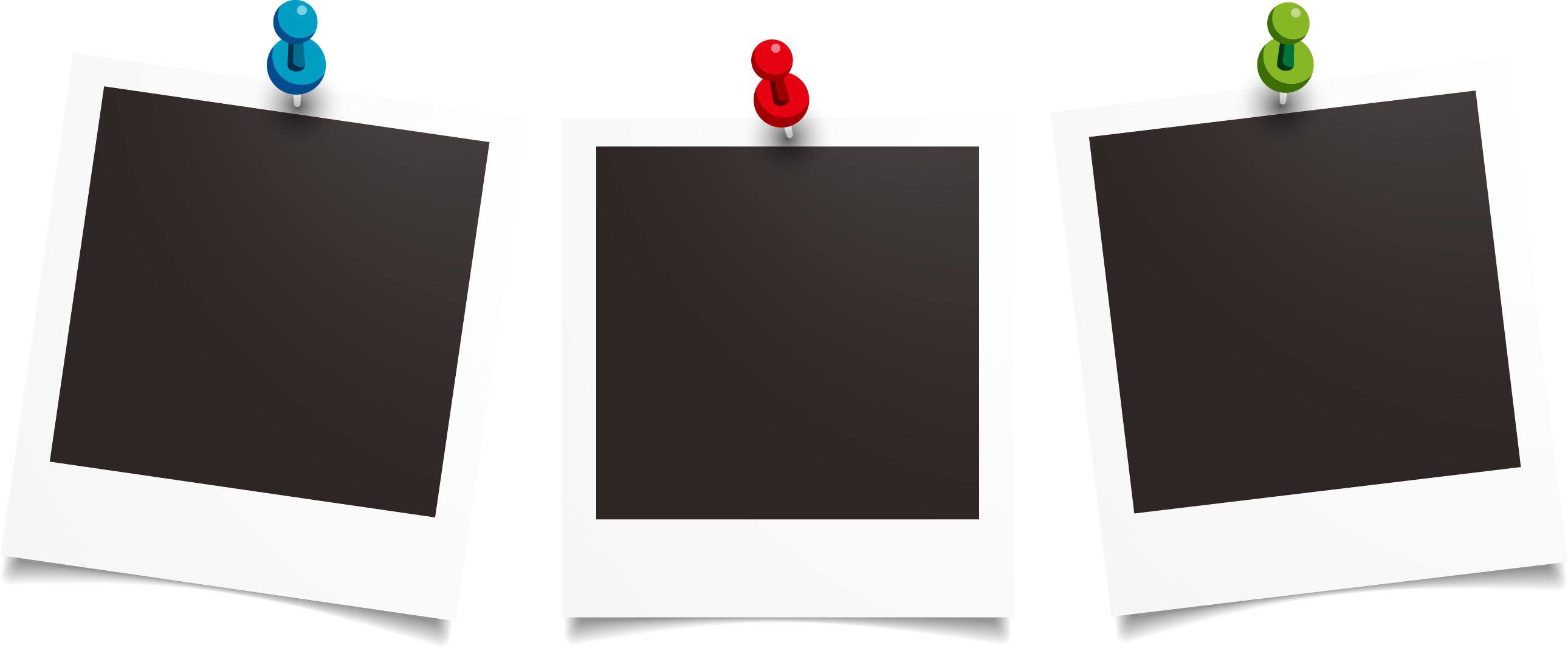 They
two
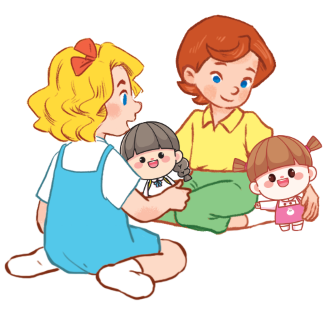 have
dolls
+2
___ ___ __ ____.
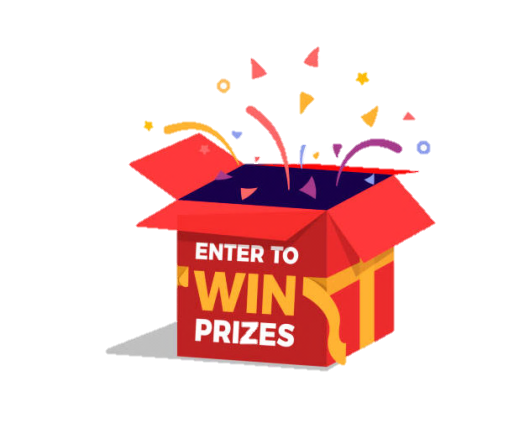 They have two dolls
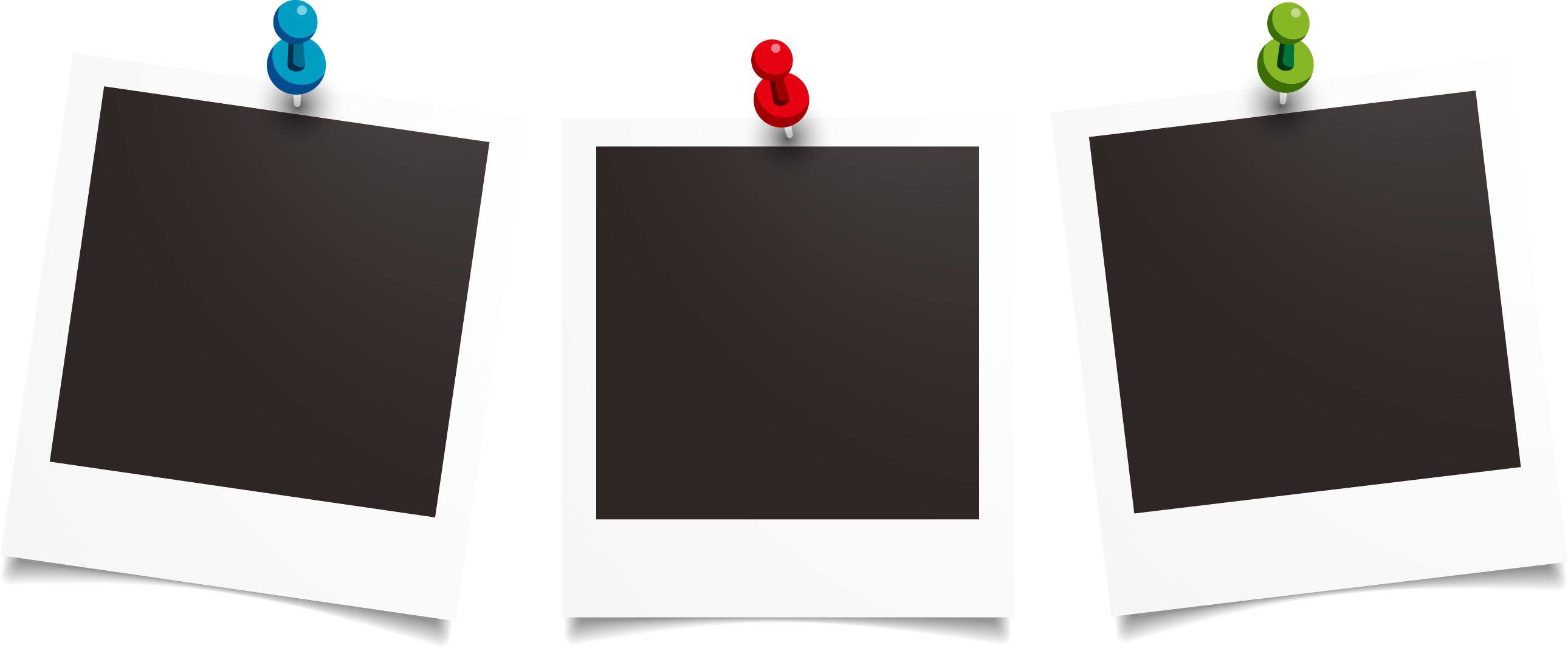 She
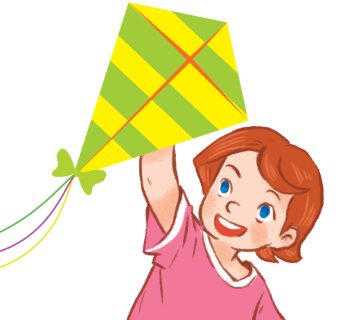 kite
a
has
+2
___ __ __ ____.
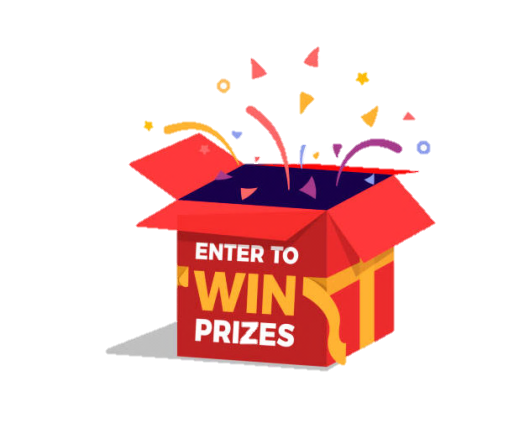 She has a kite
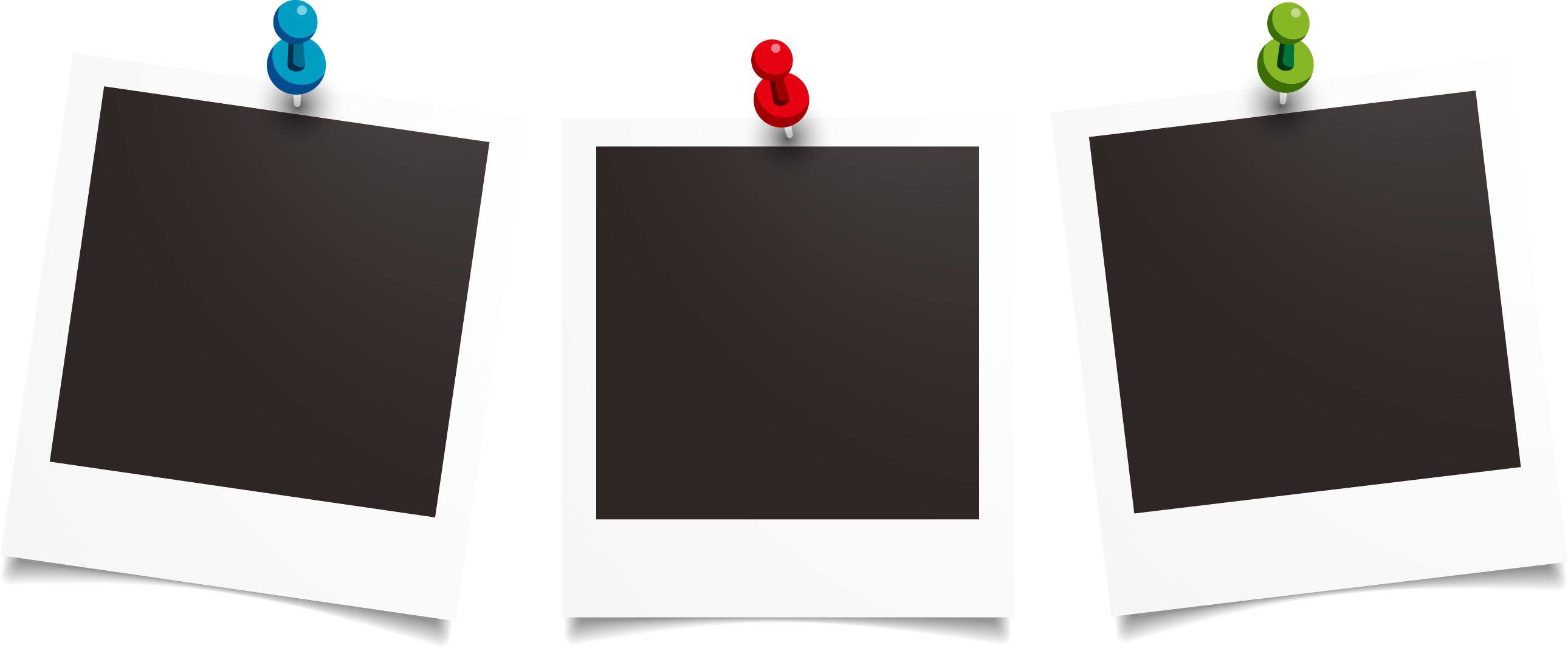 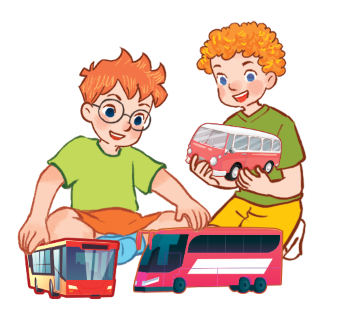 three
They
have
buses
+2
___ ___ ____ ____.
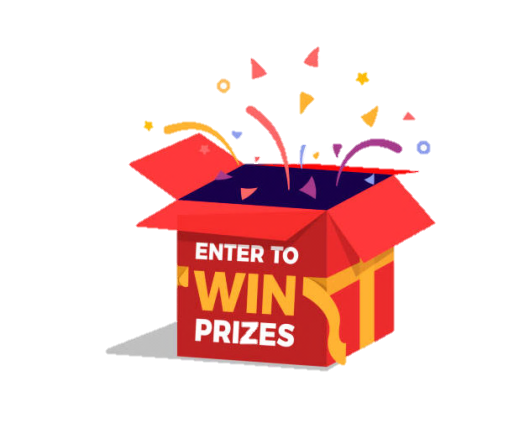 They have three buses
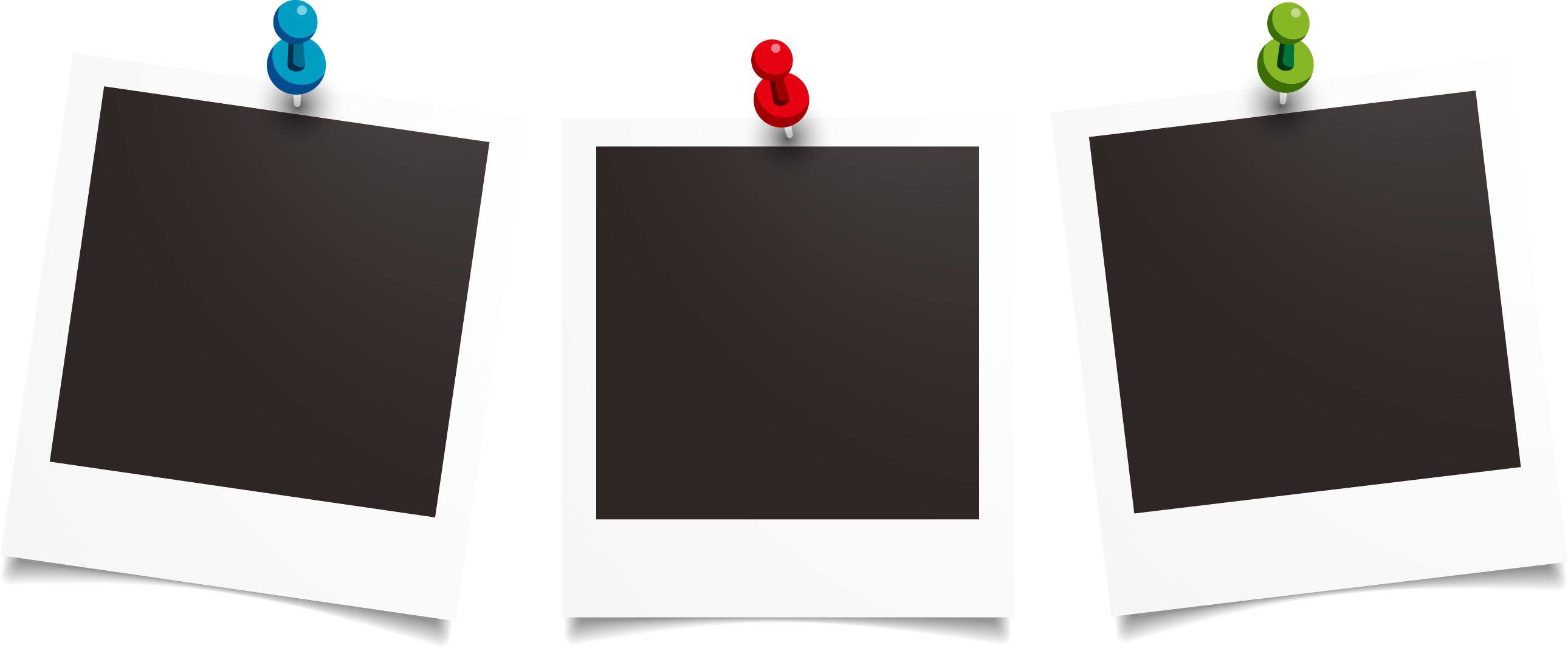 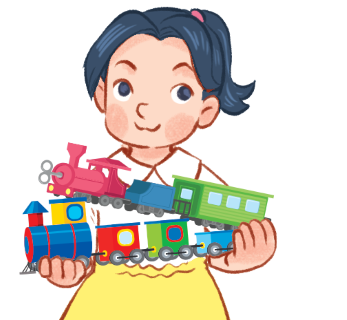 She
has
trains
two
+2
___ __ ___ ____.
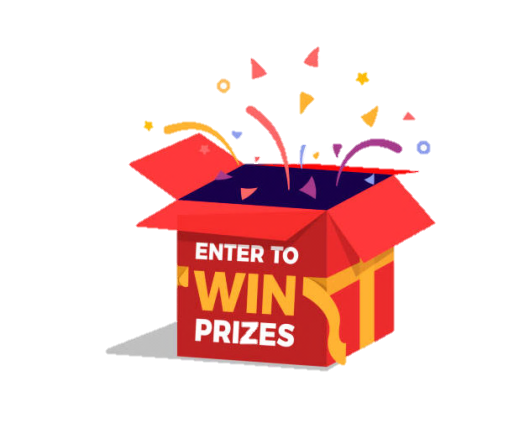 She has two trains
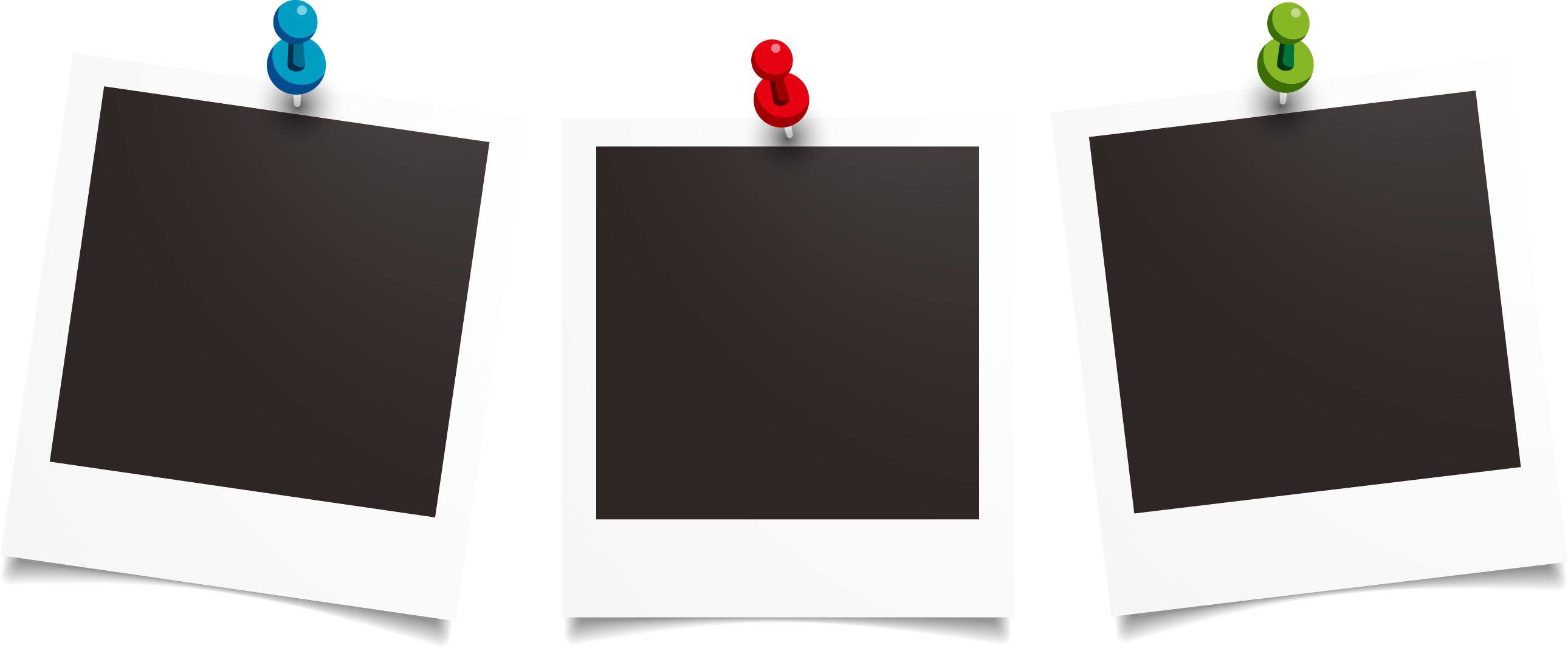 two
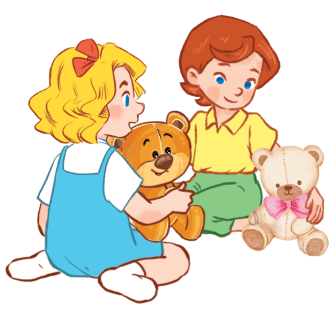 They
have
teddy bears
+2
___ ___ ___ ________.
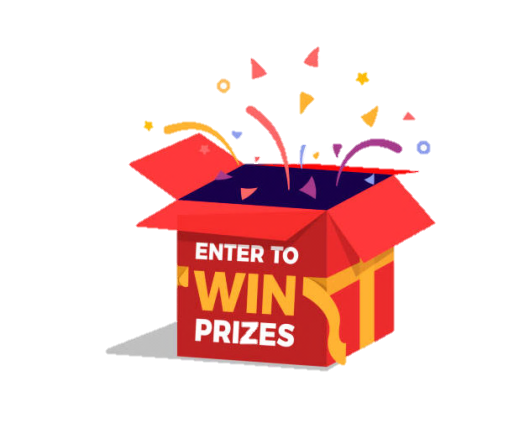 They have two teddy bears
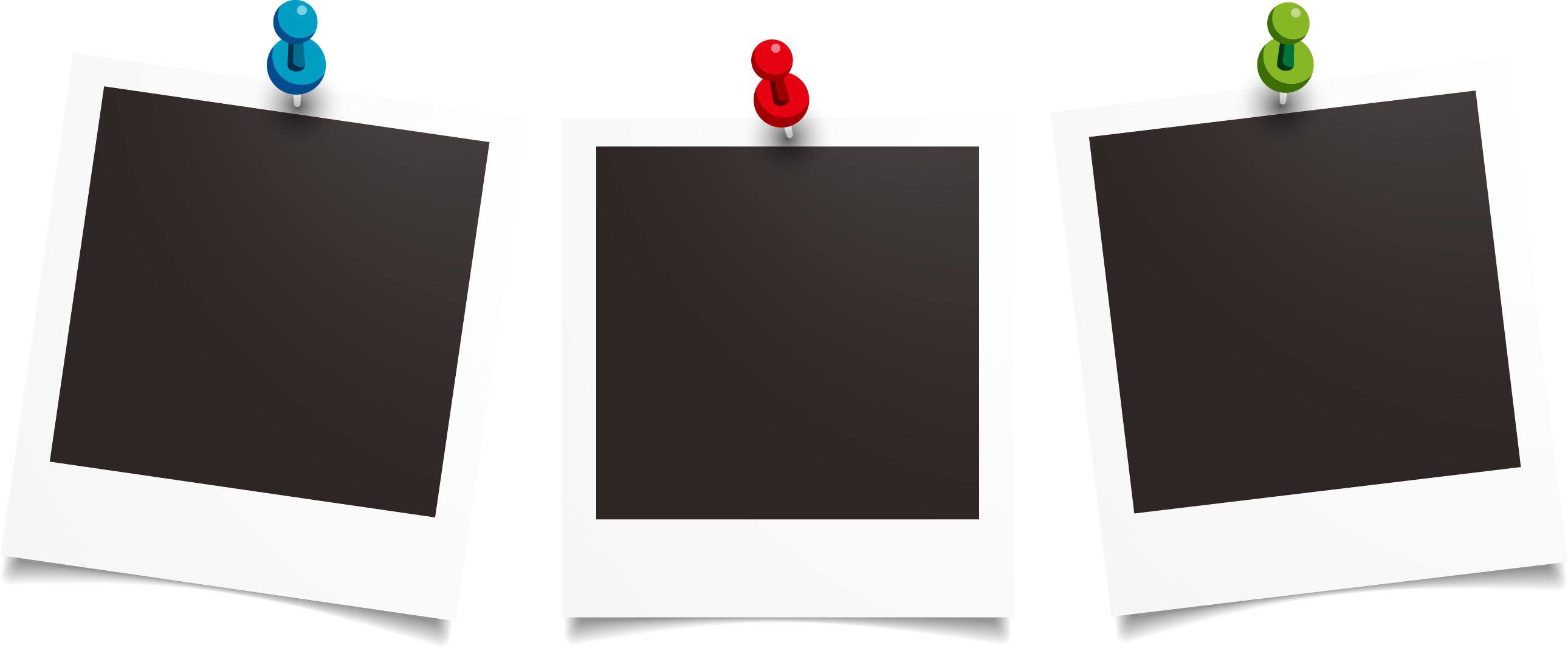 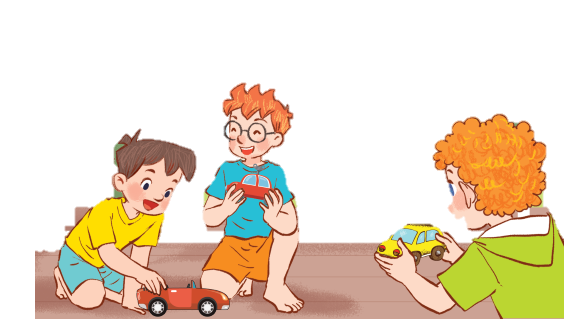 have
They
cars
three
+7
____ ___ ____ ____.
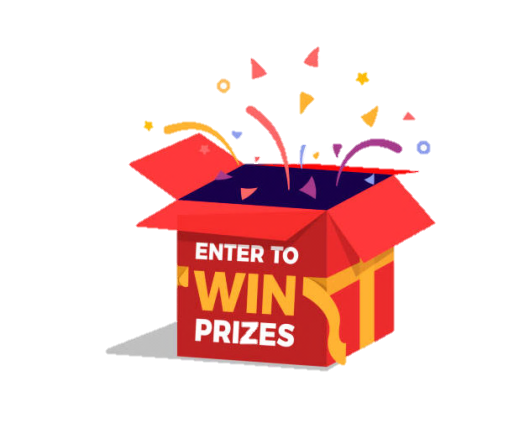 They have three cars
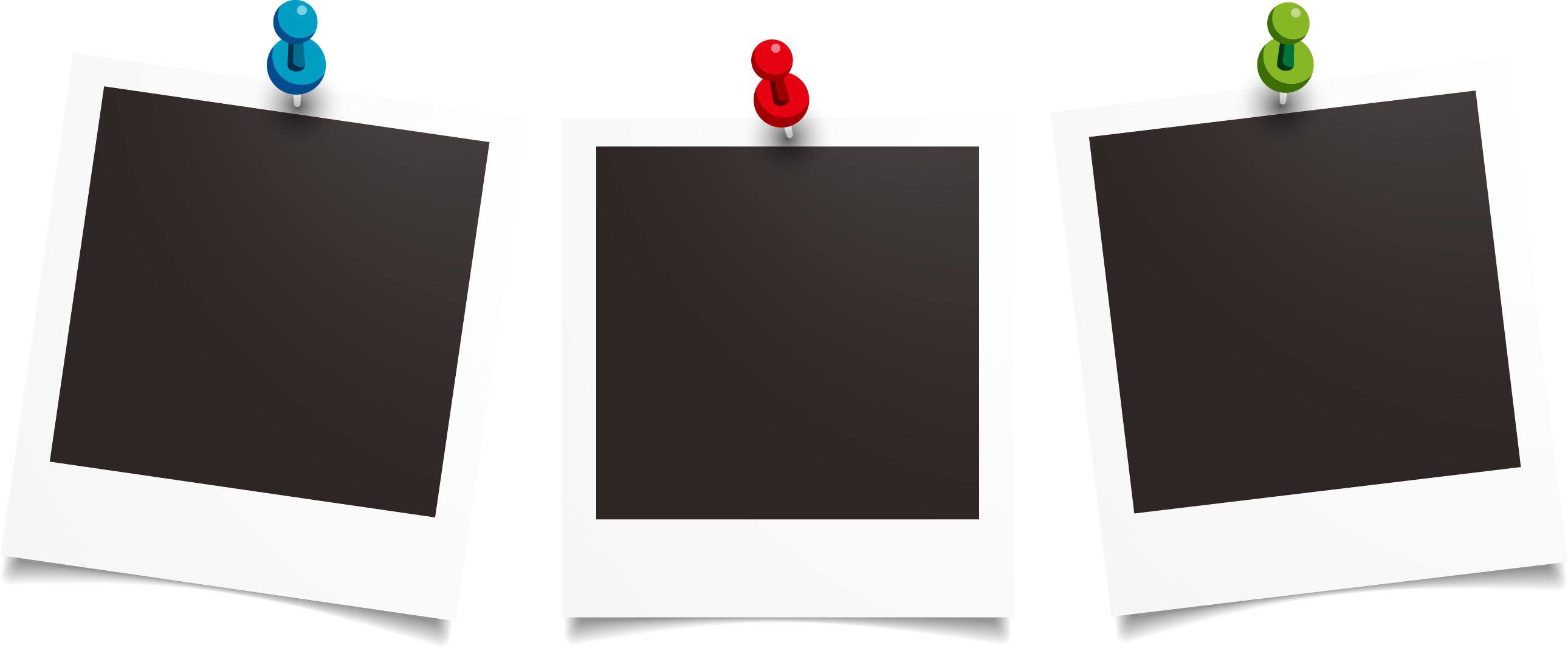 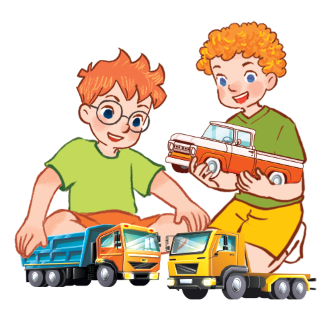 They
have
trucks
three
+10
____ ____ ____ _____.
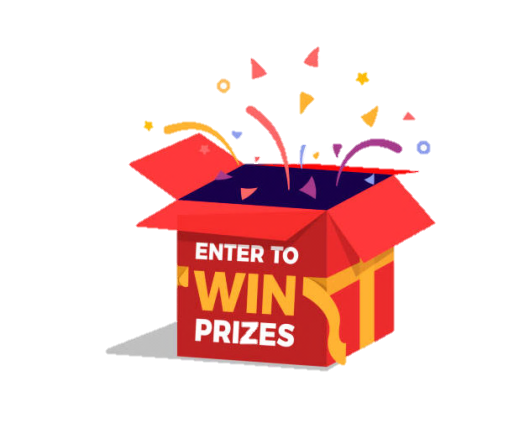 They have three trucks
Website: hoclieu.vn
Fanpage: https://www.facebook.com/tienganhglobalsuccess.vn/